30 Years of Keycon
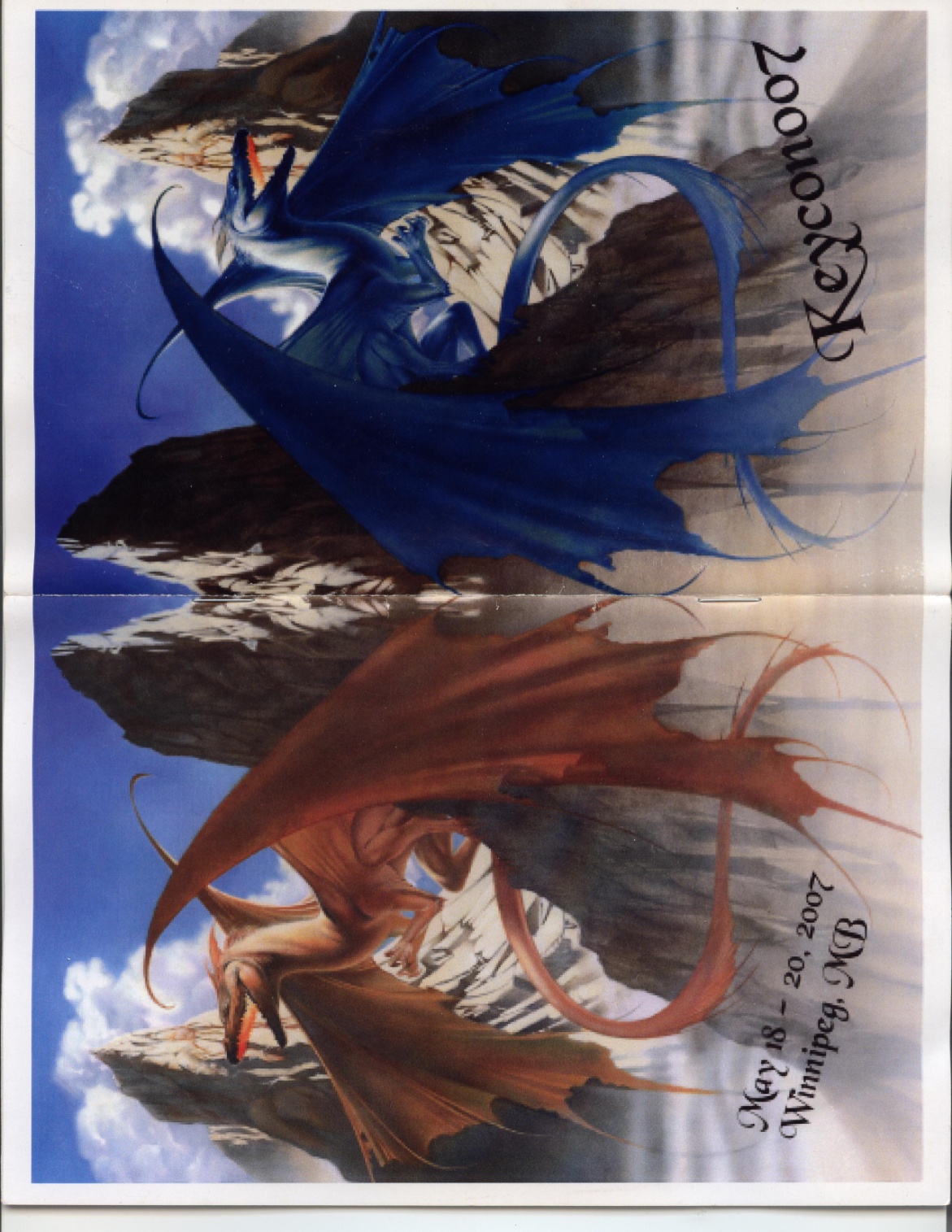 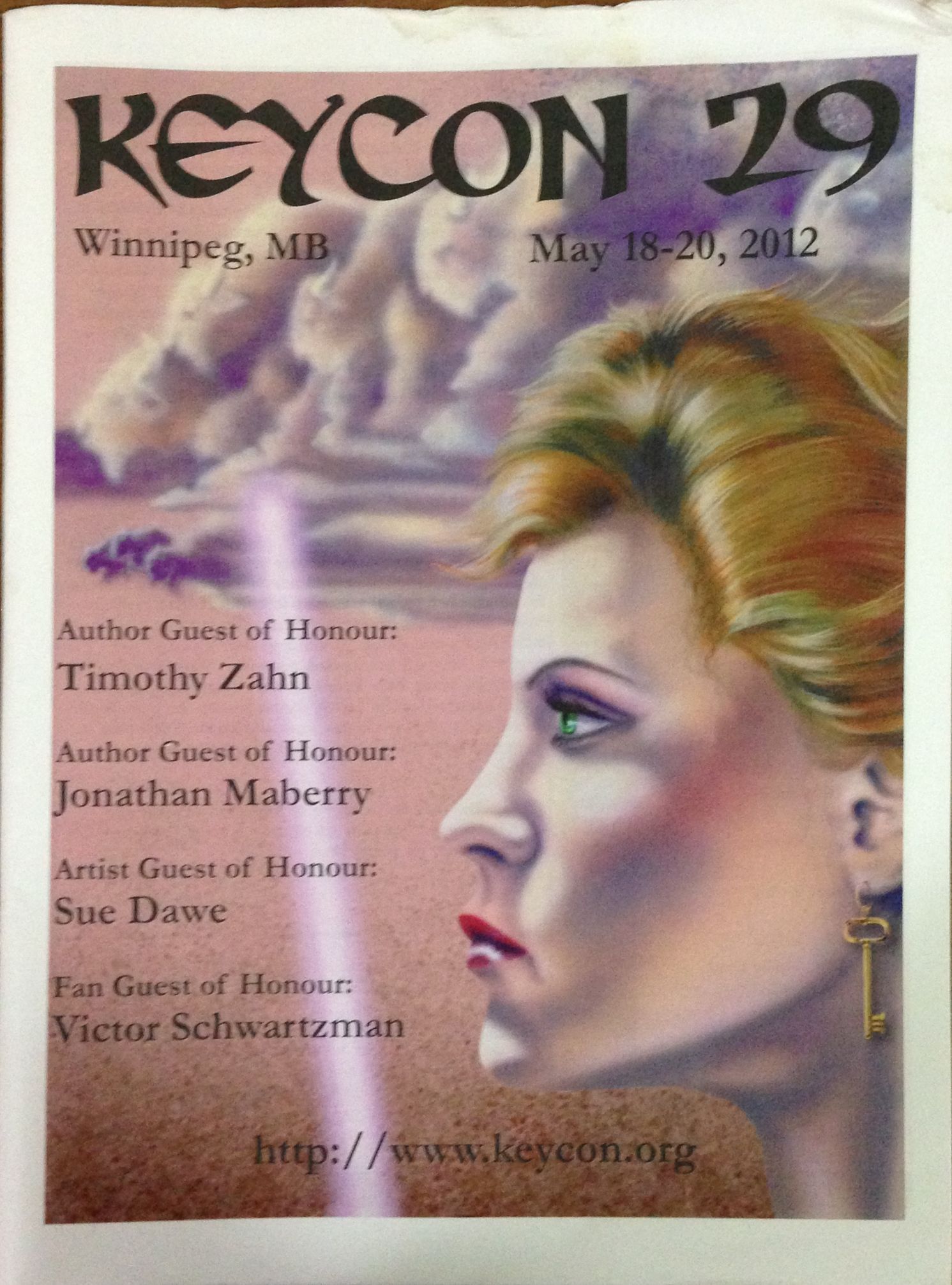 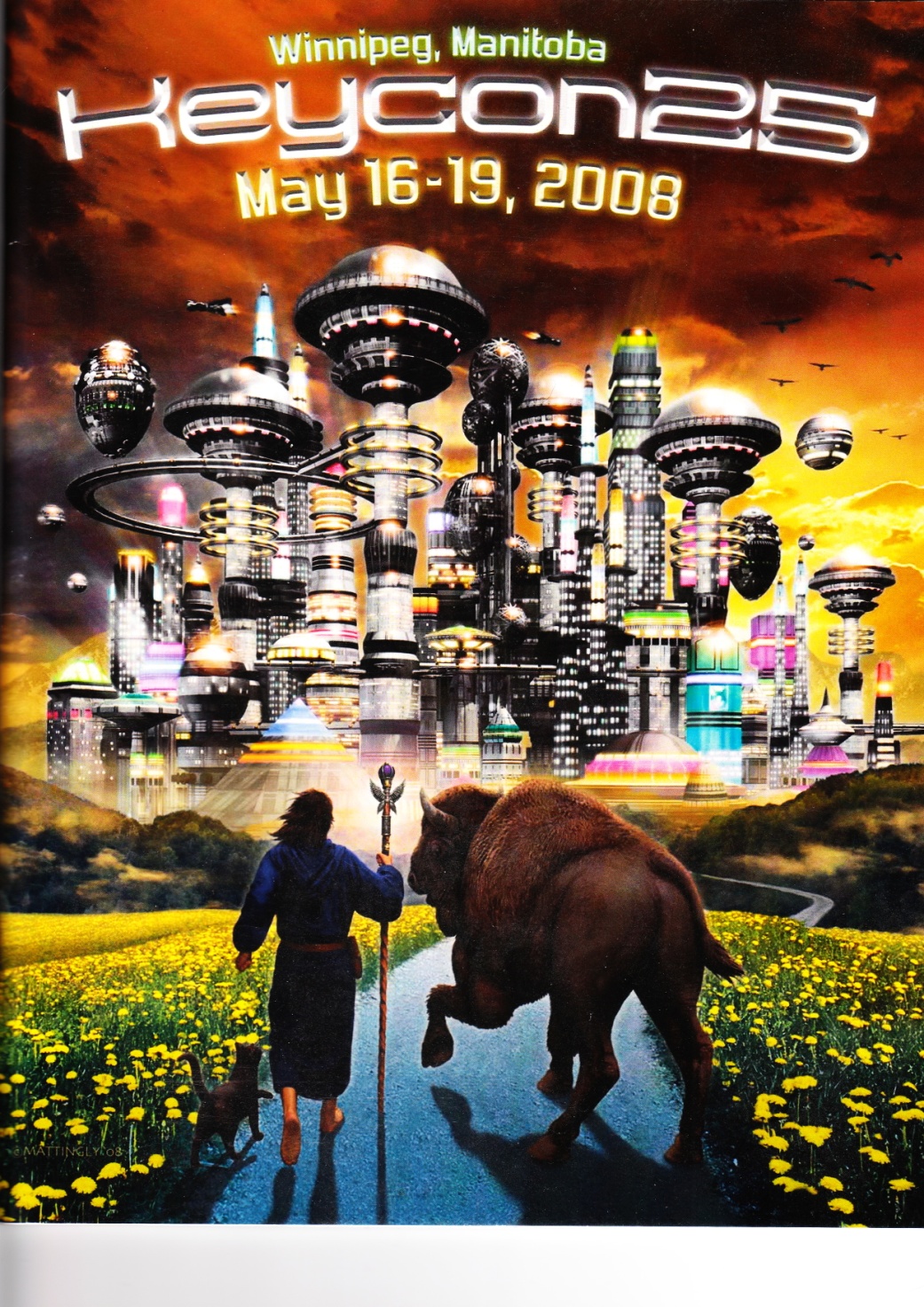 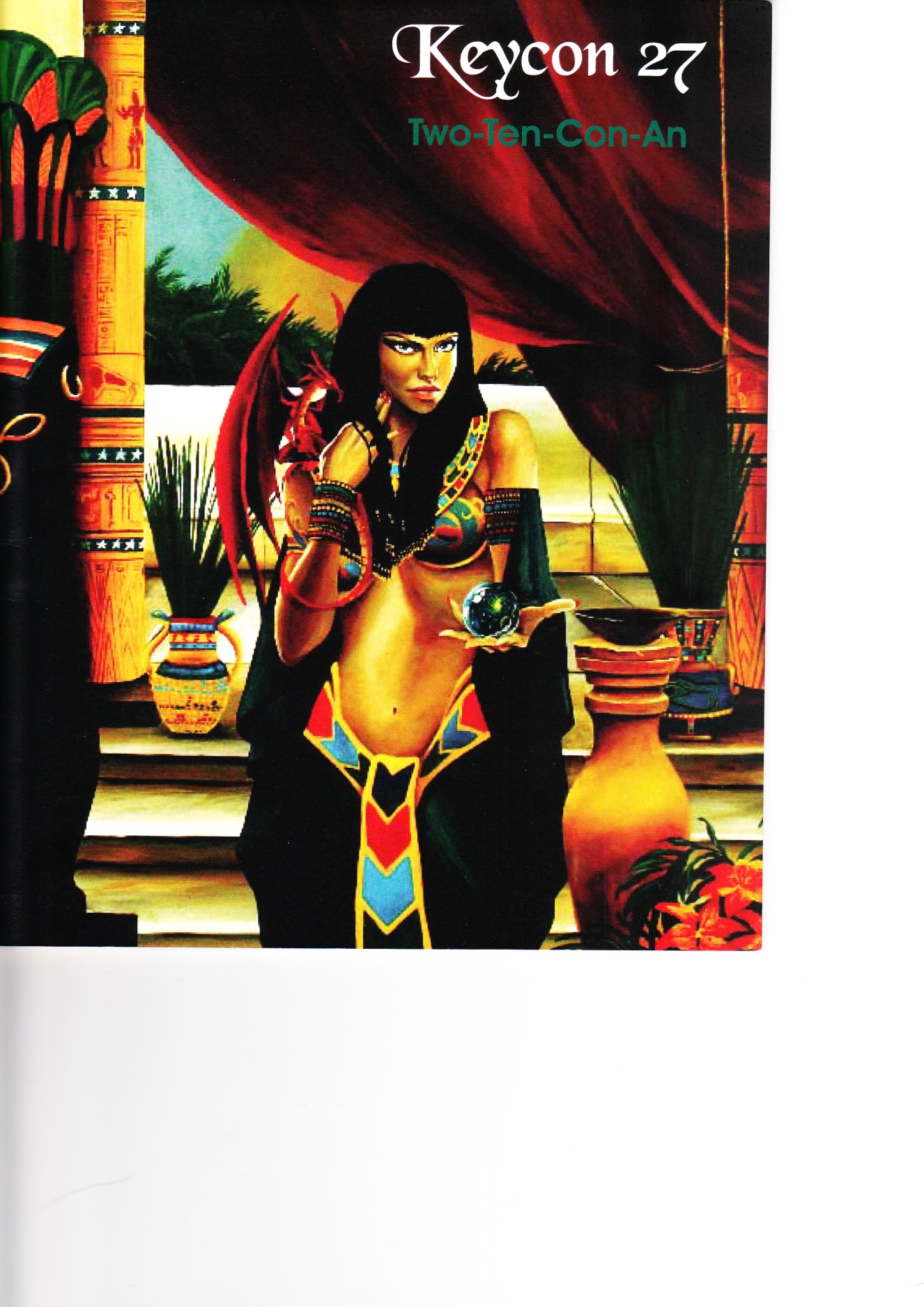 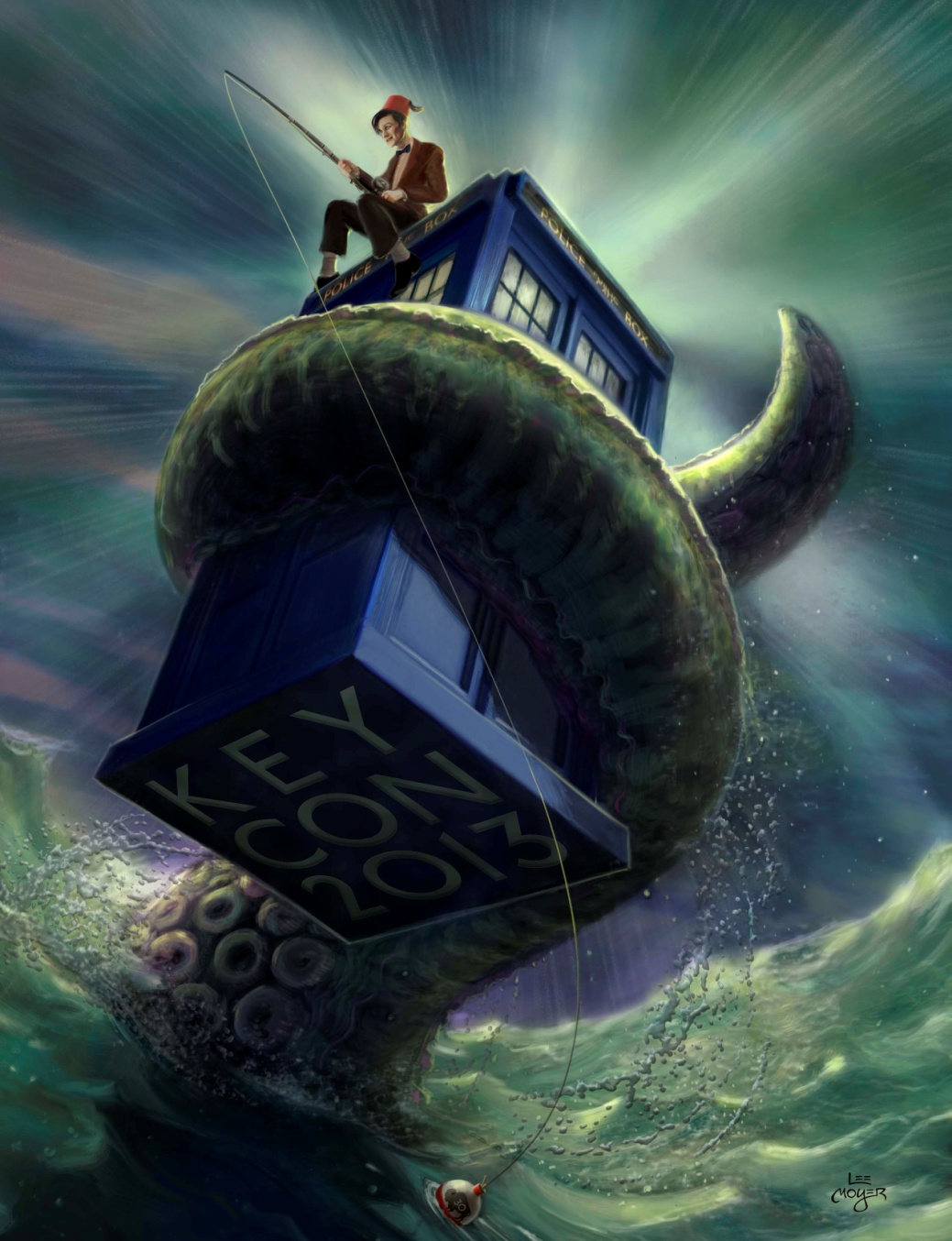 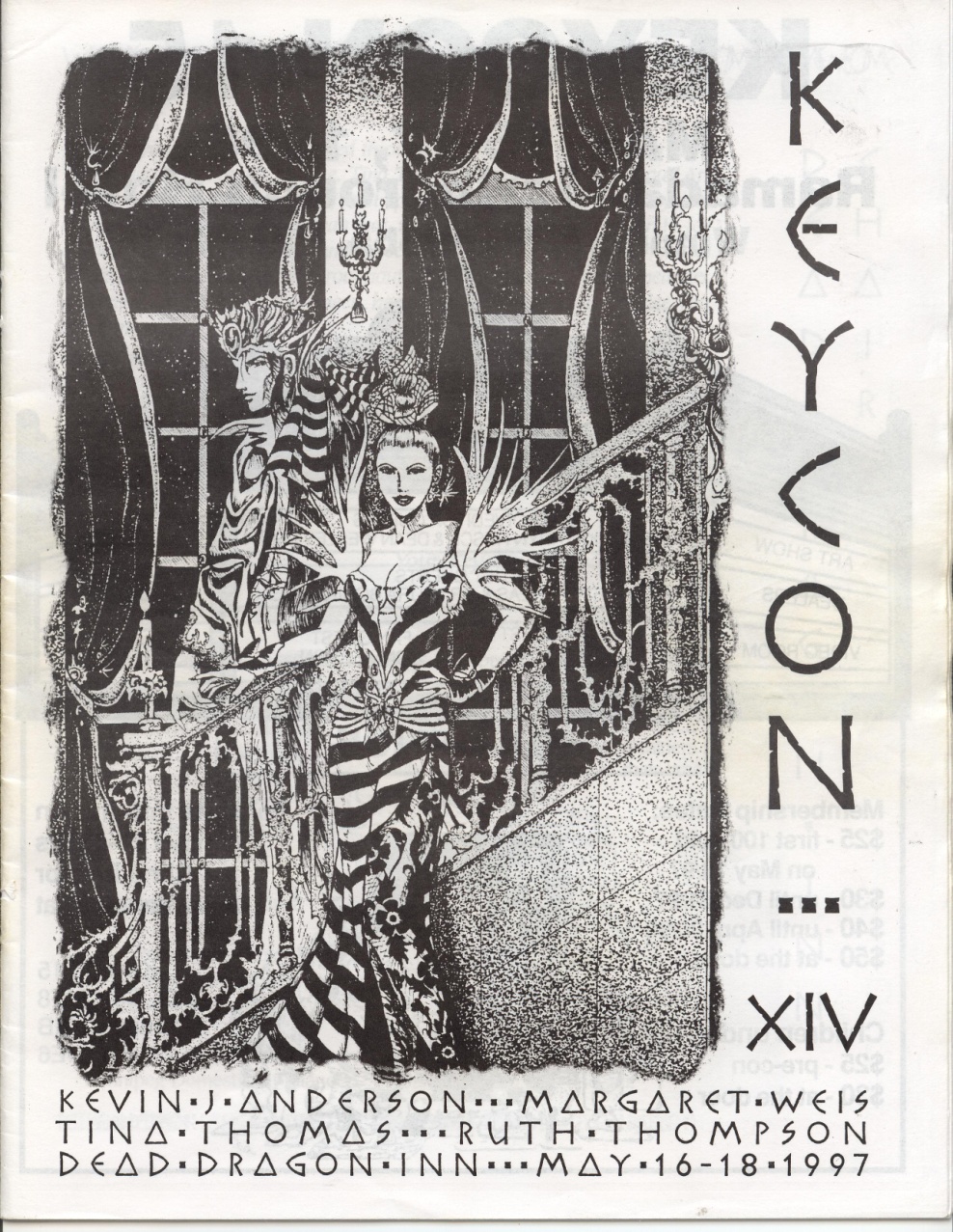 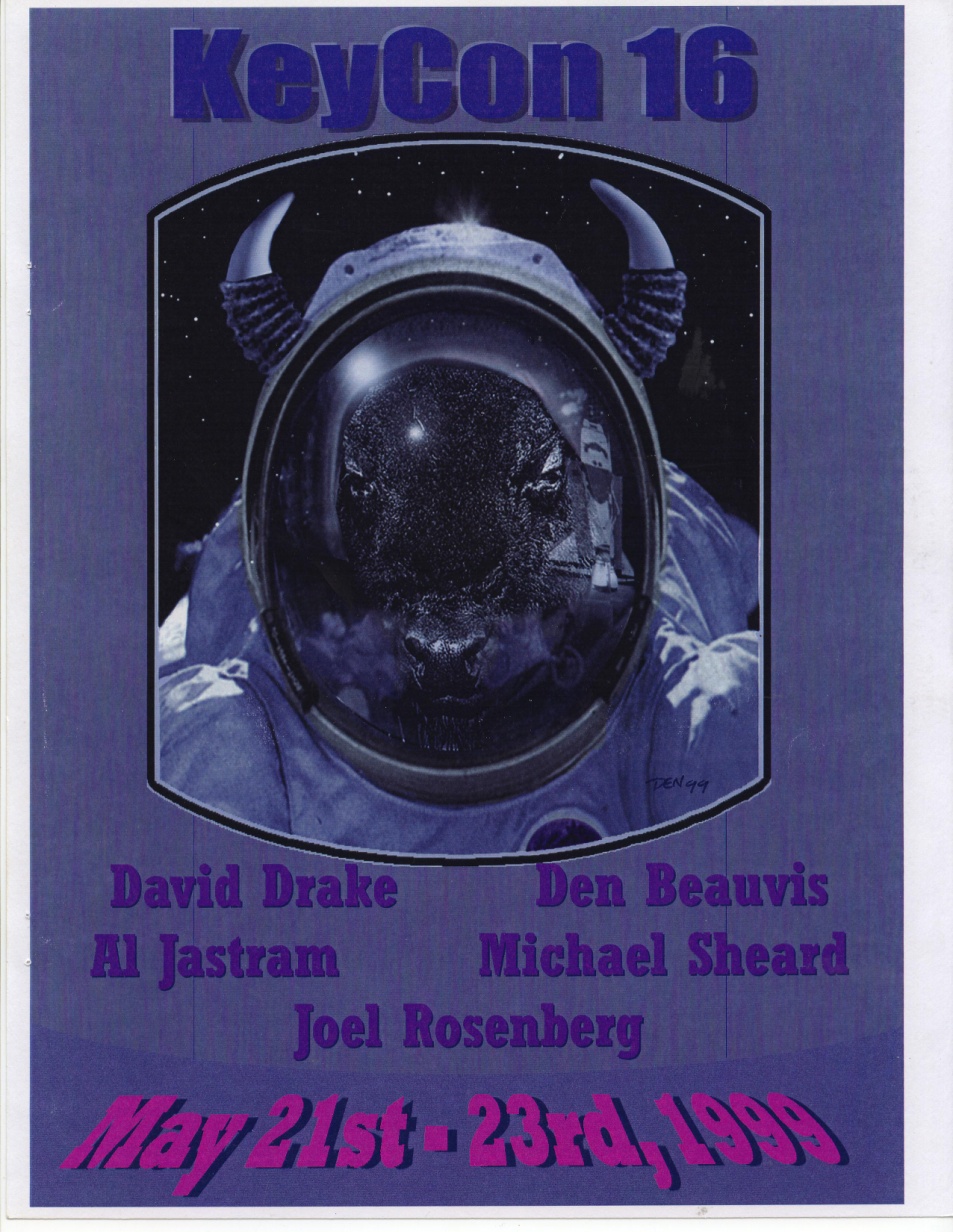 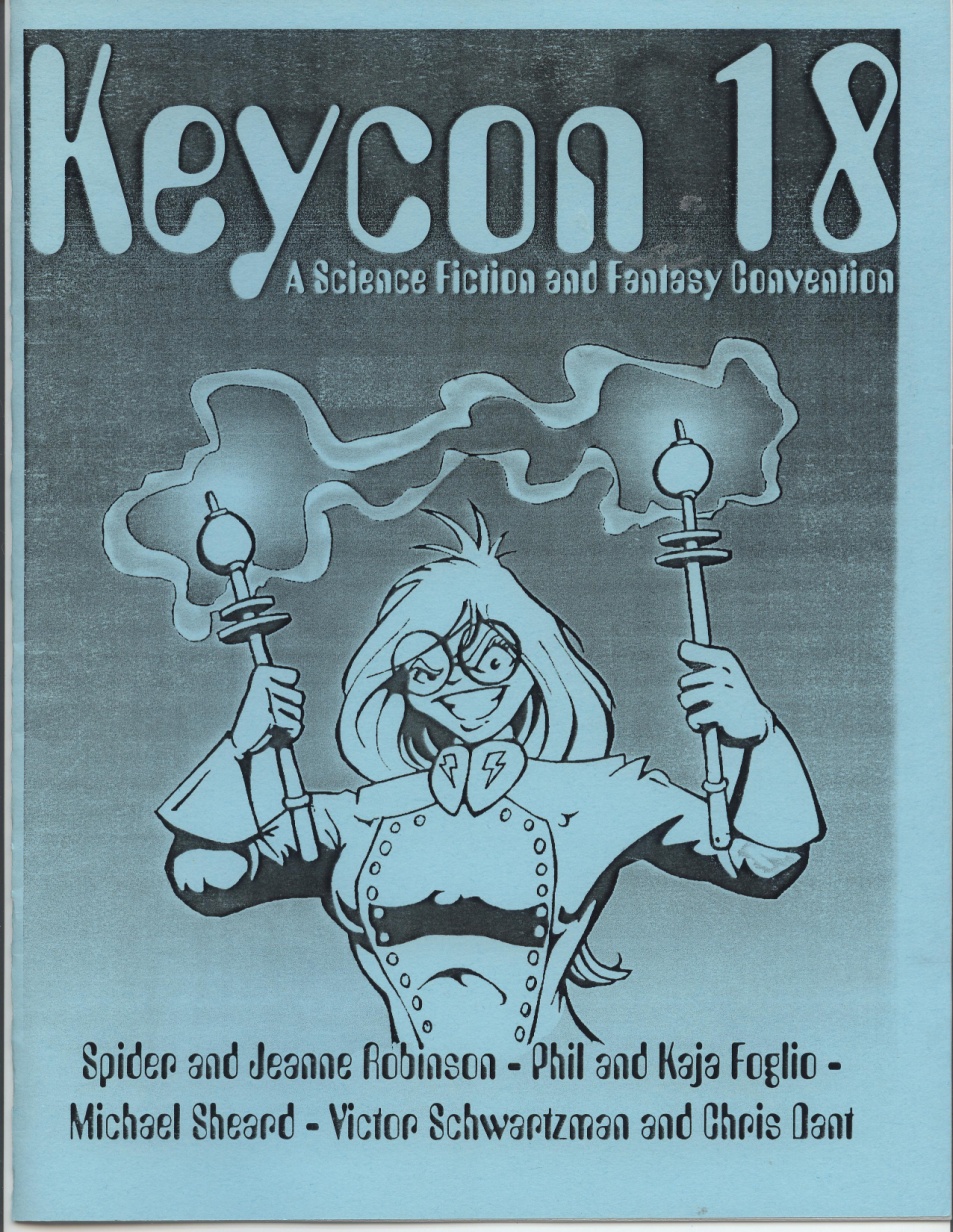 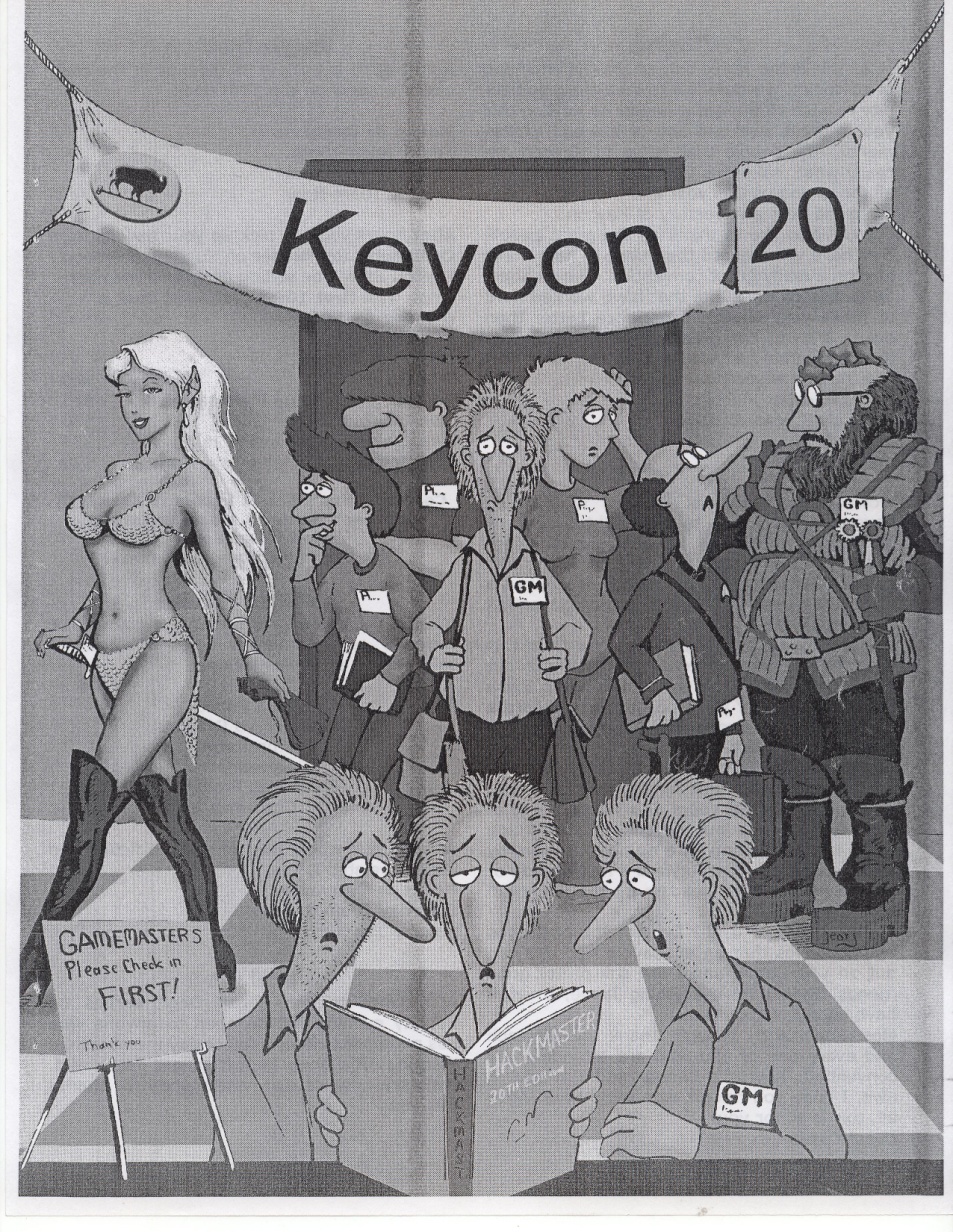 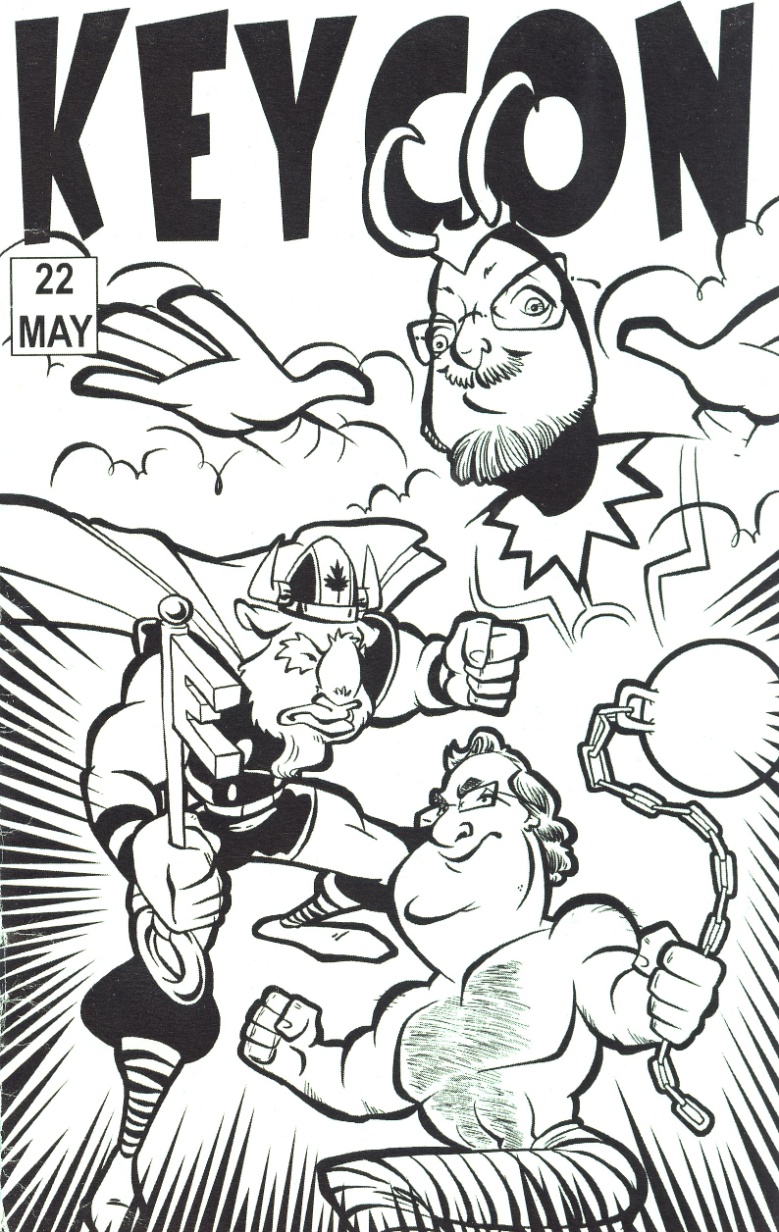 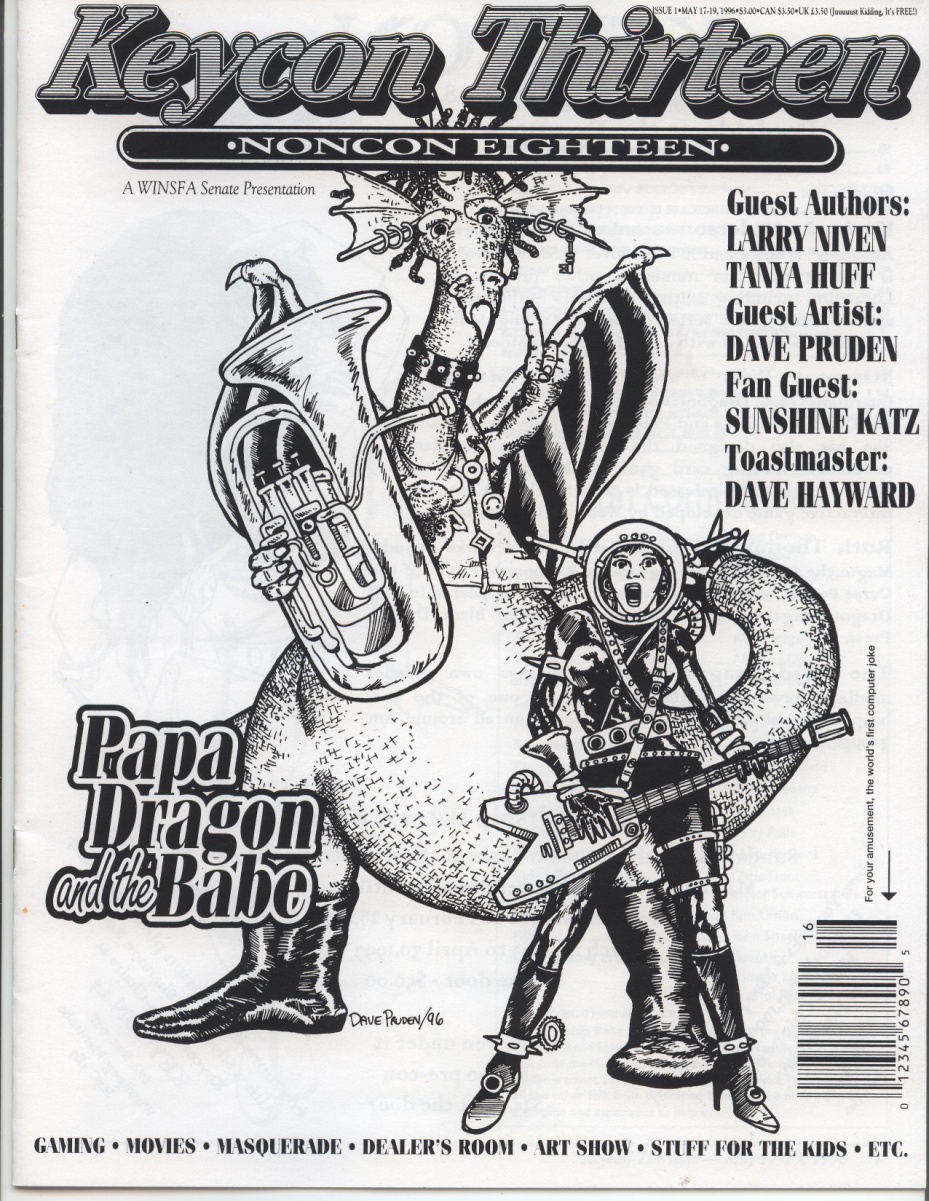 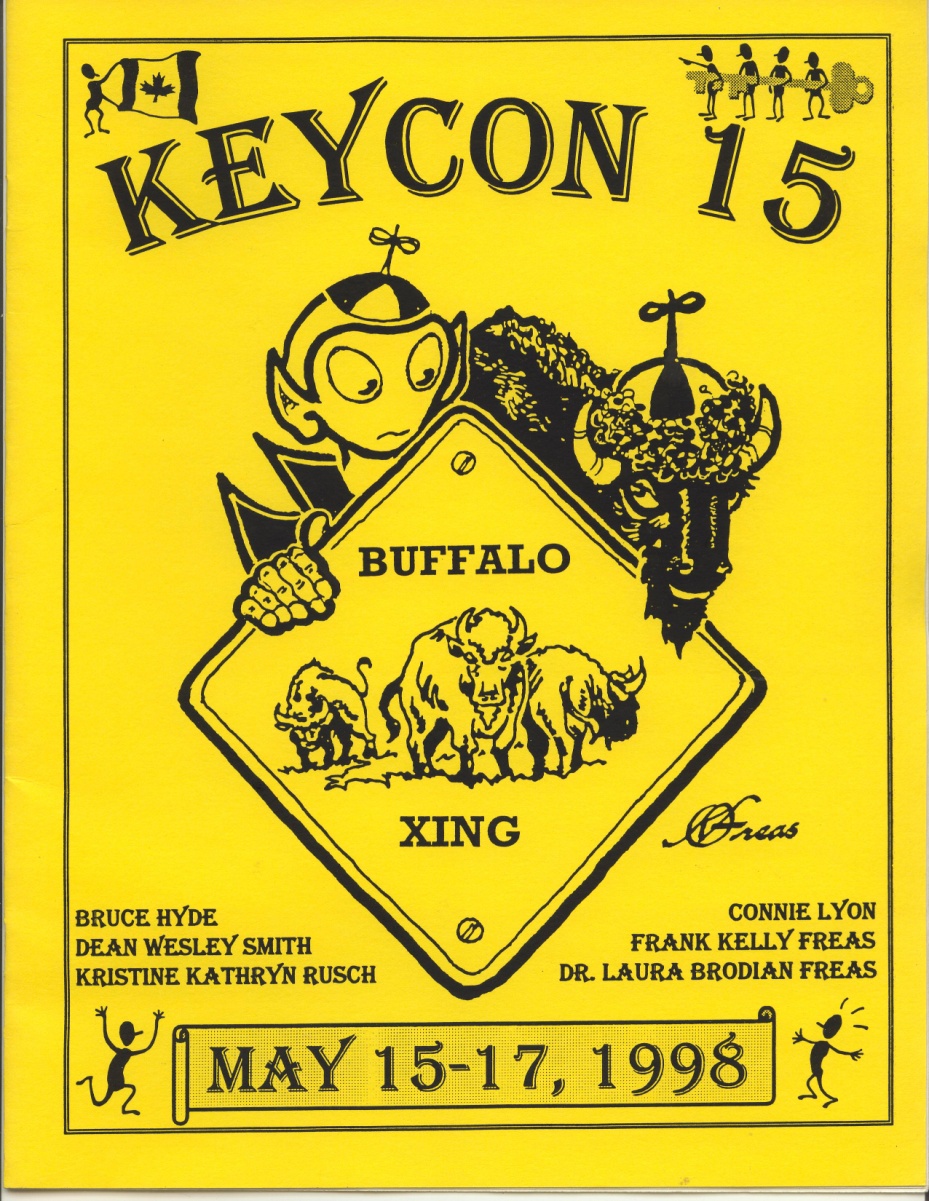 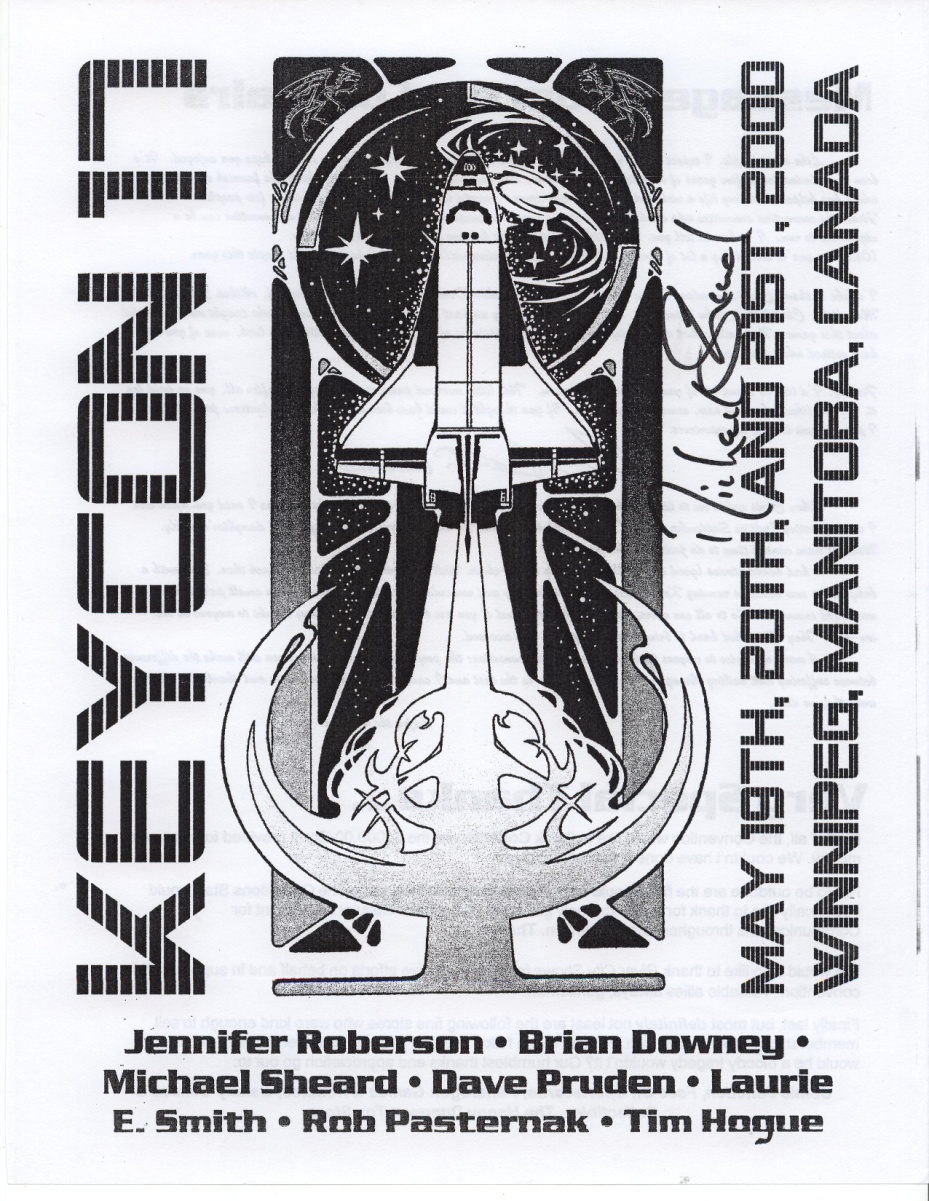 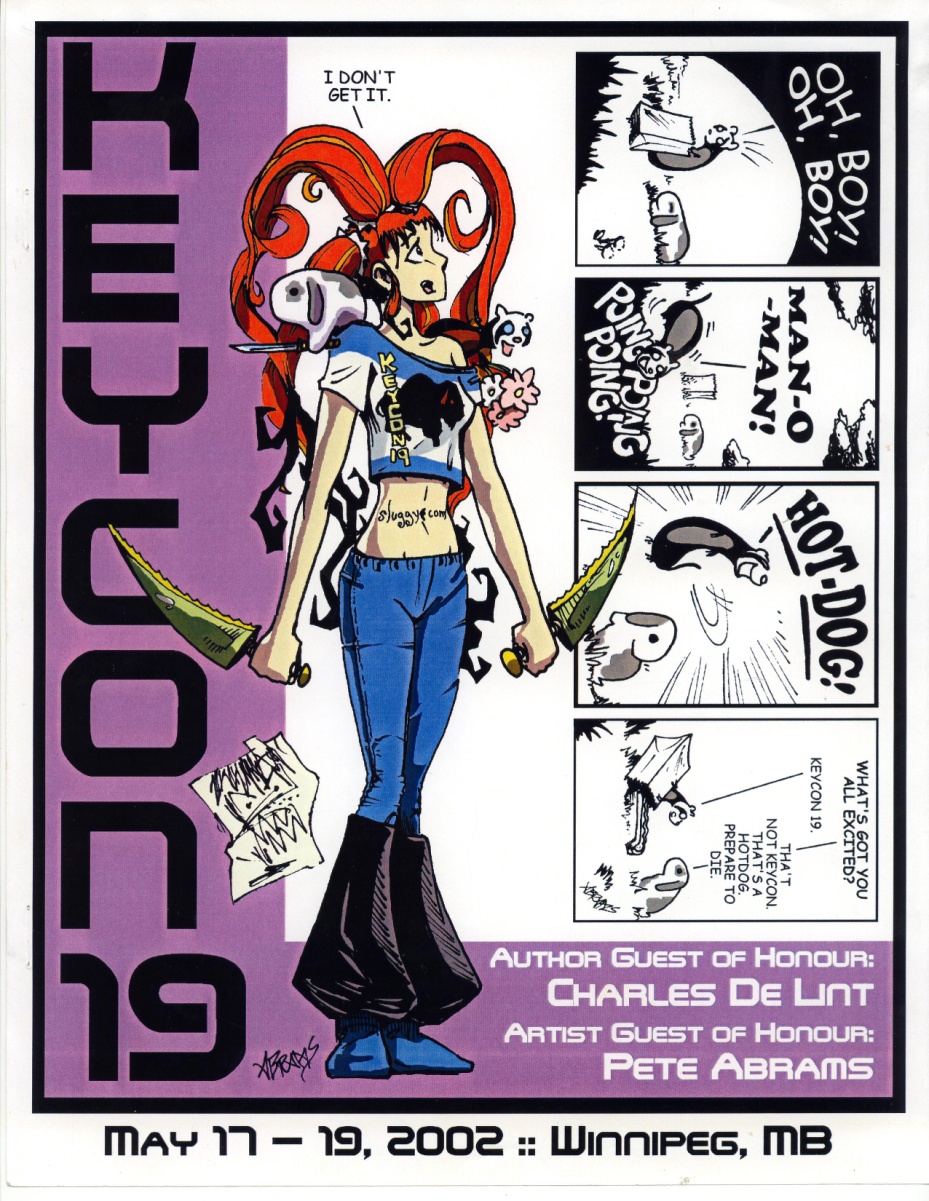 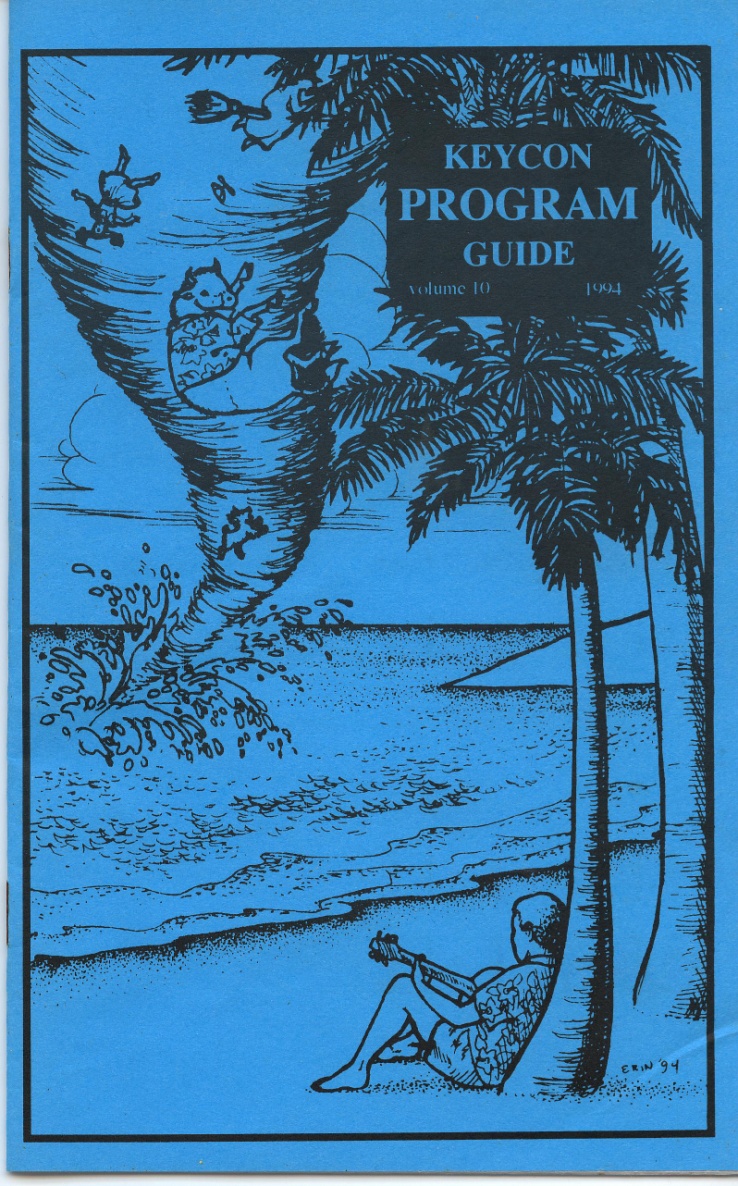 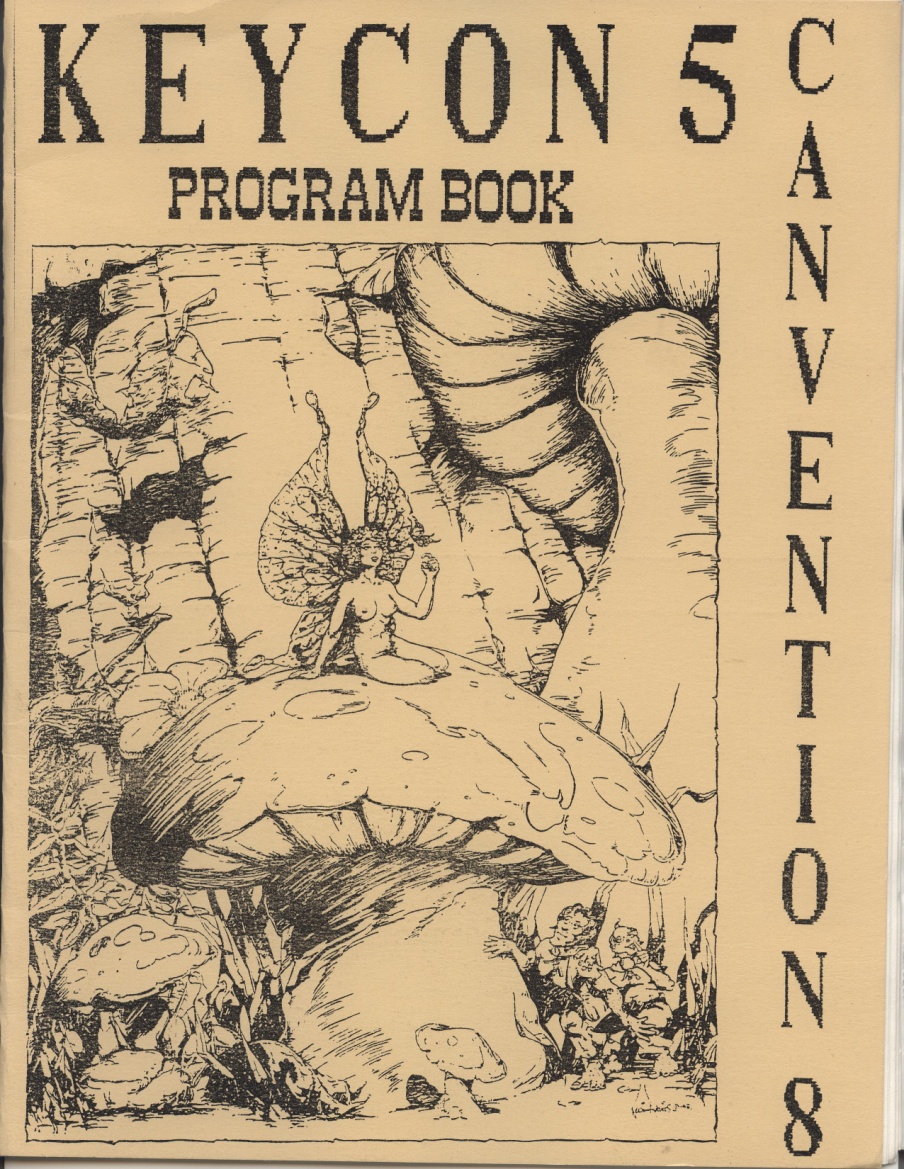 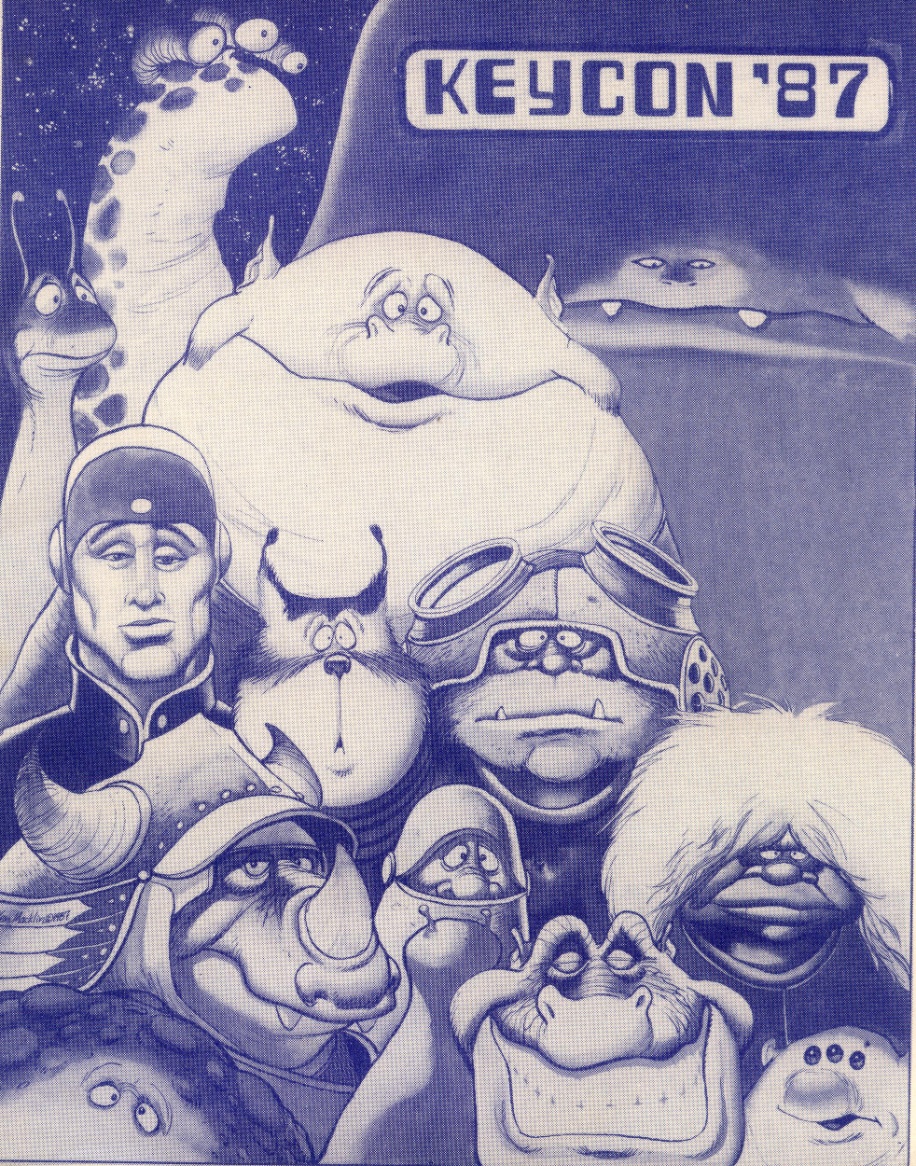 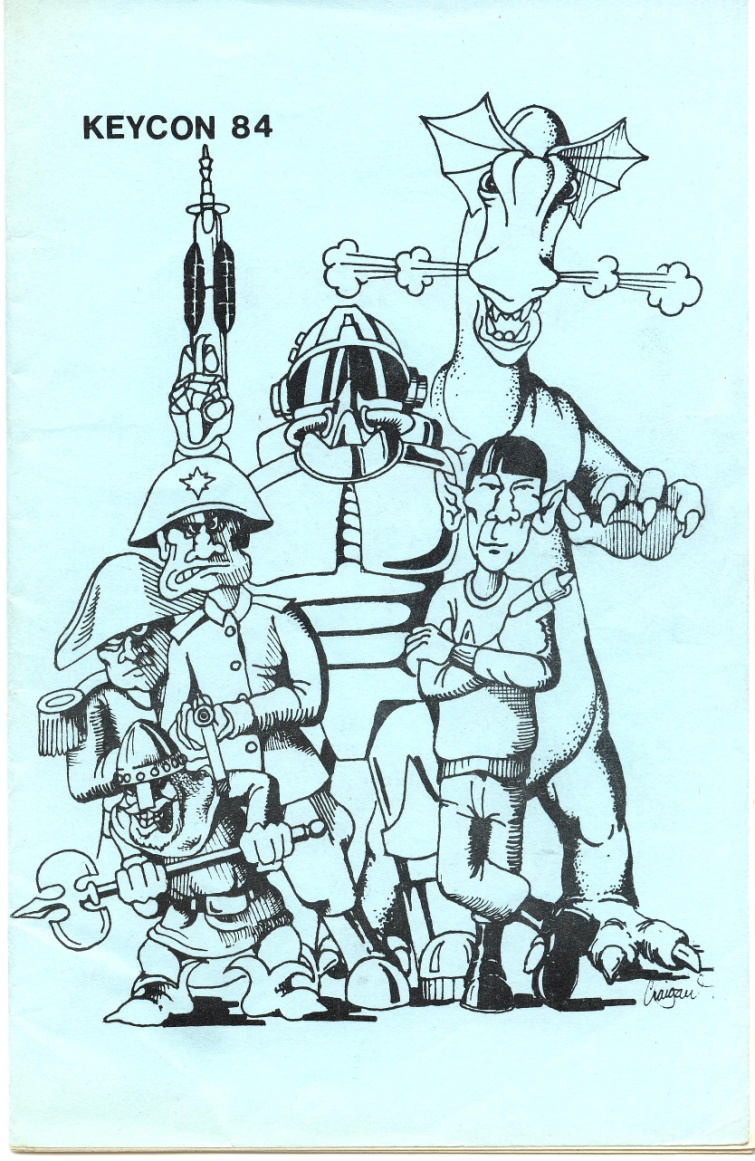 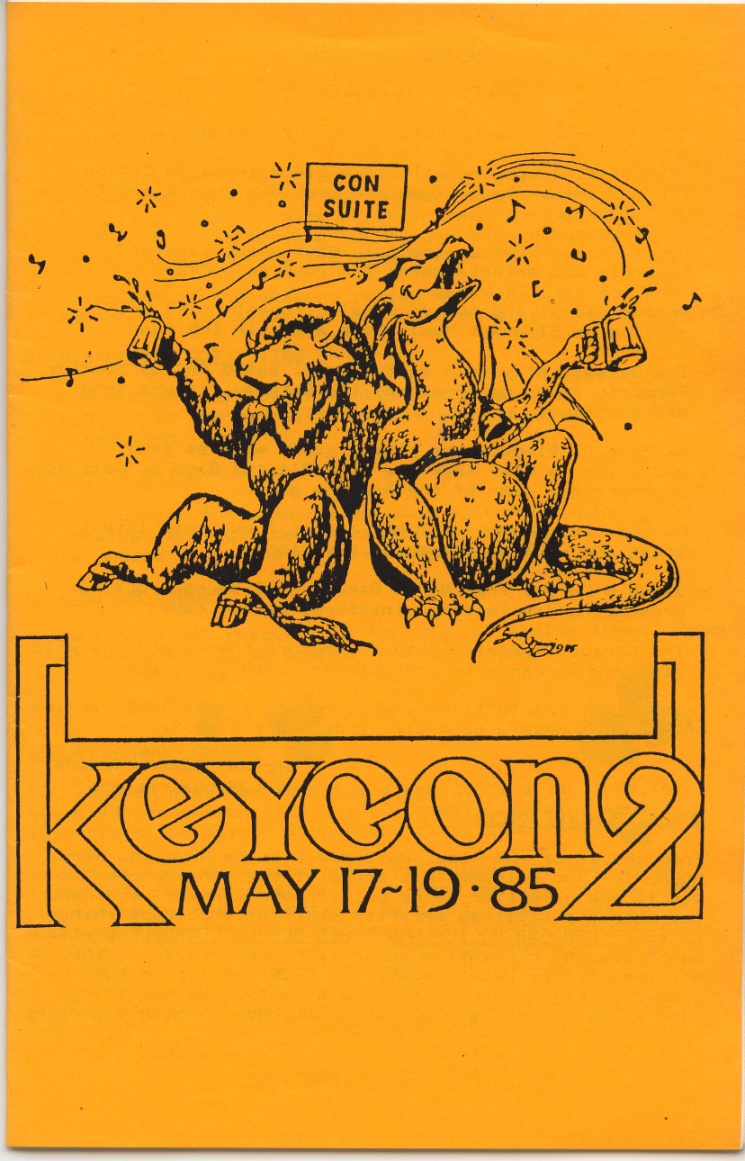 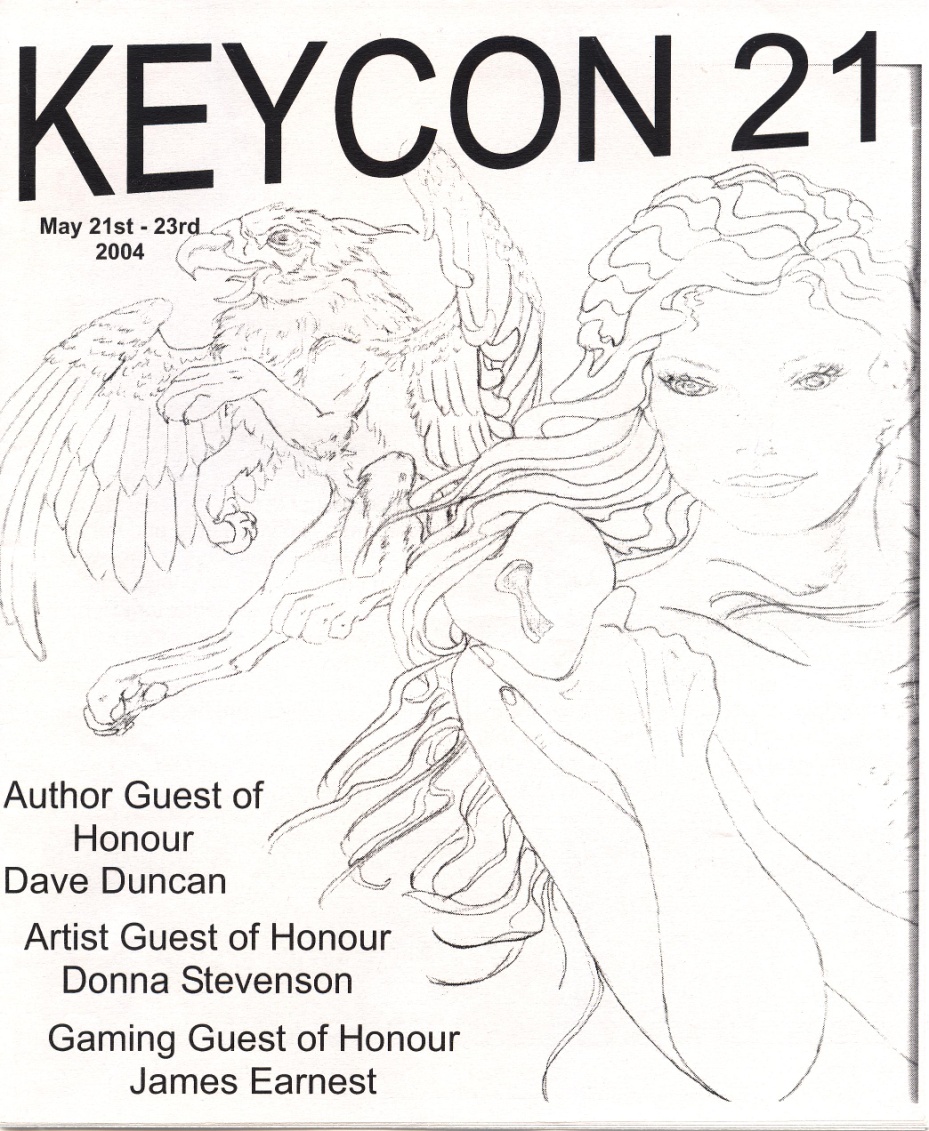 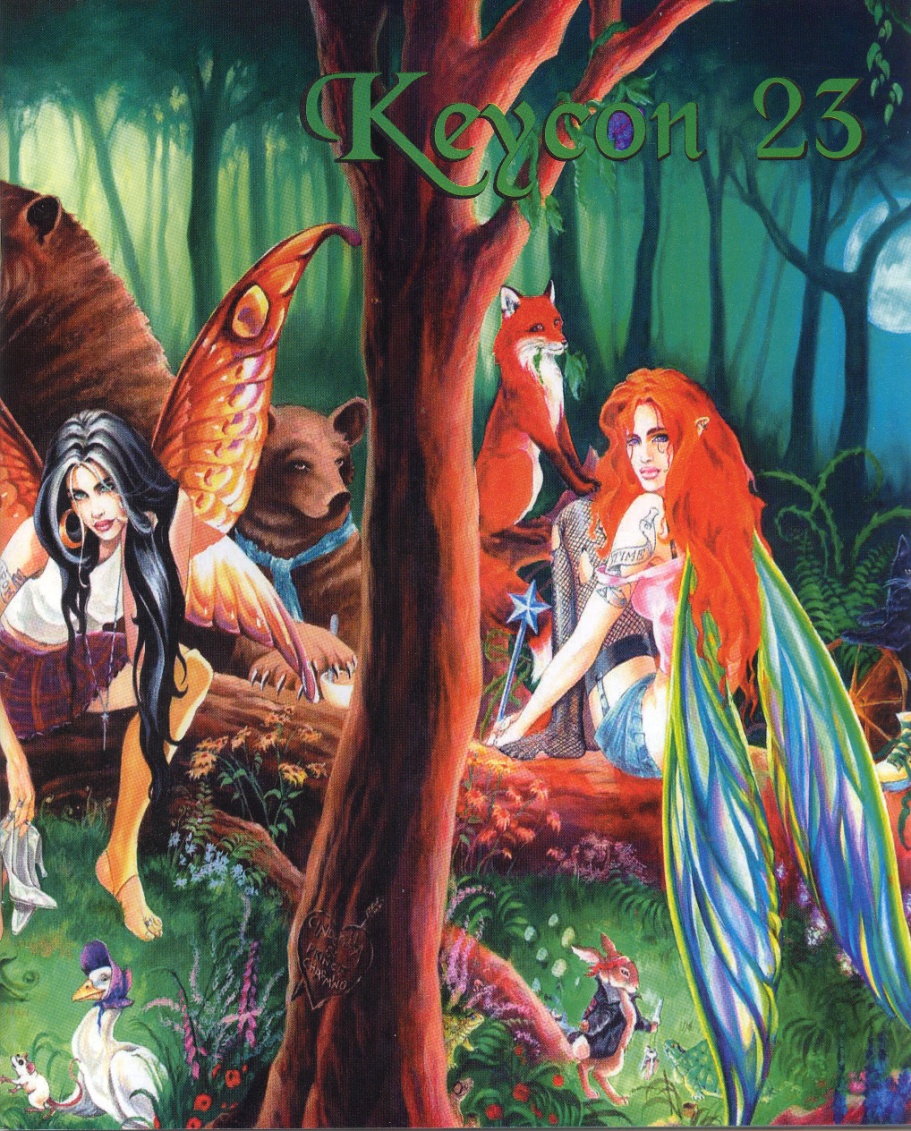 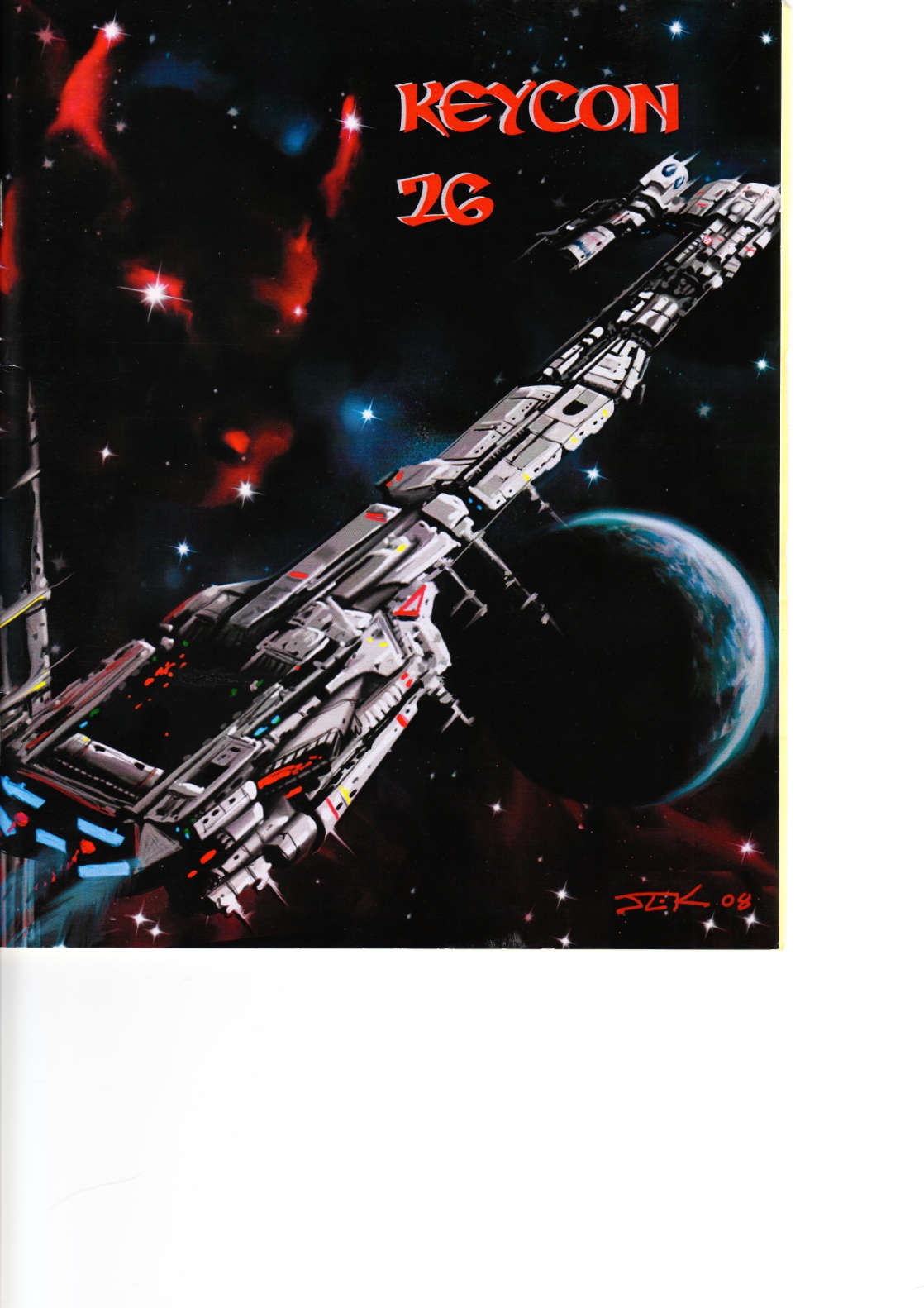 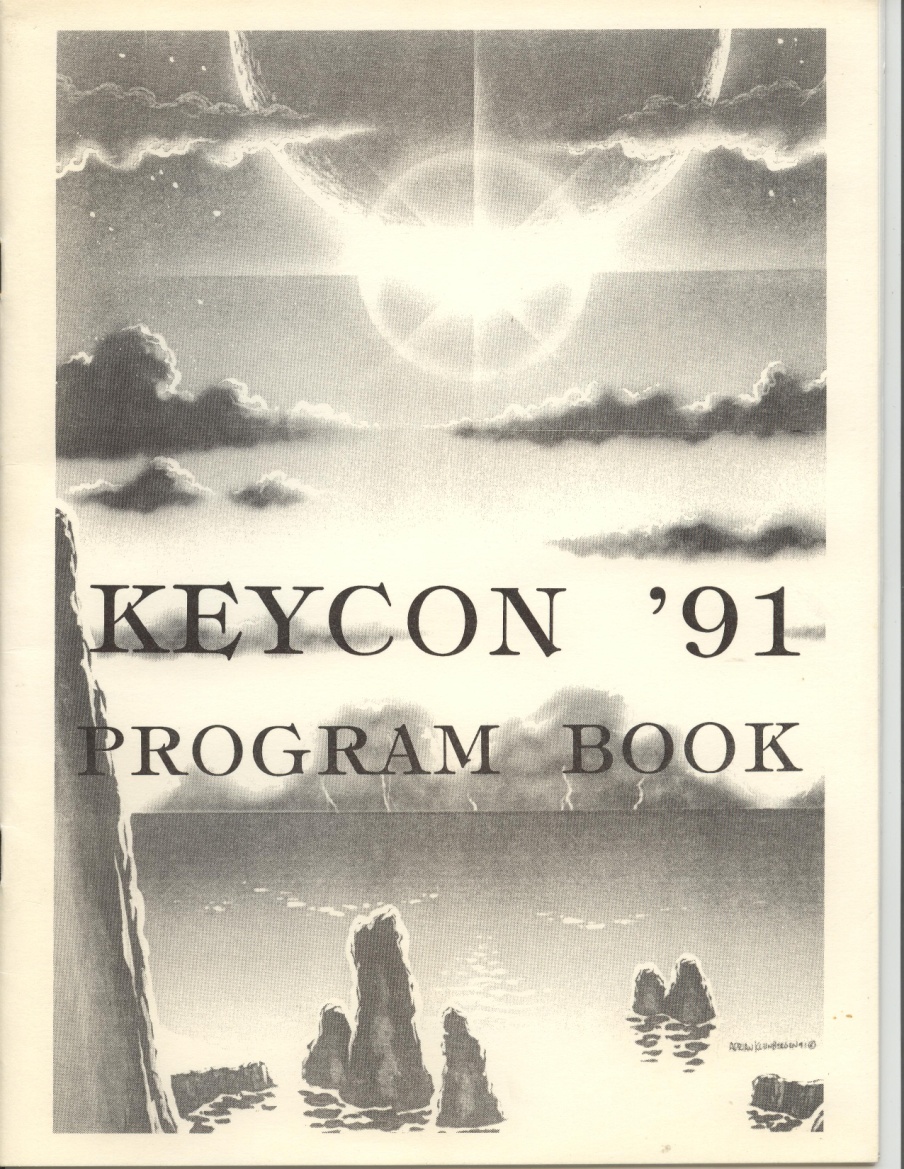 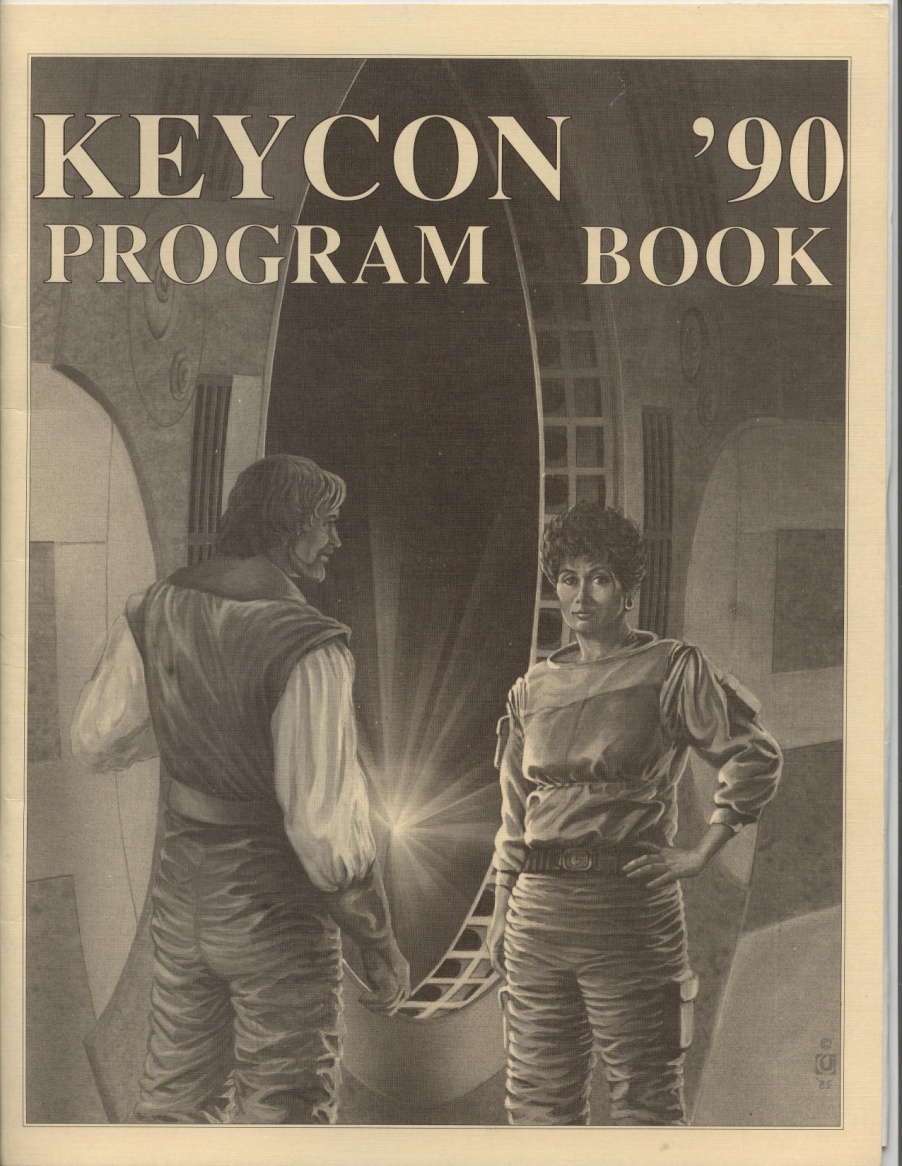 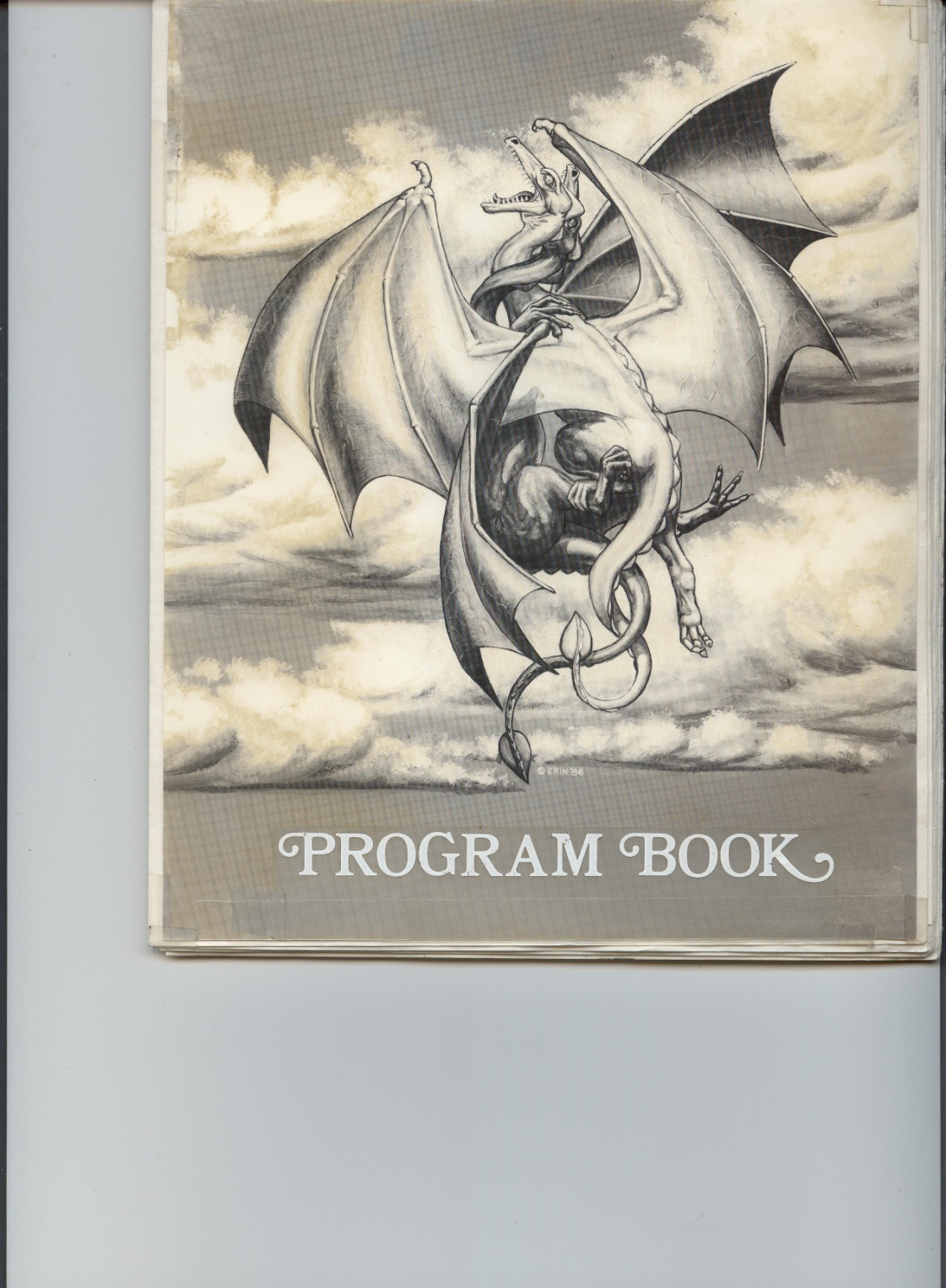 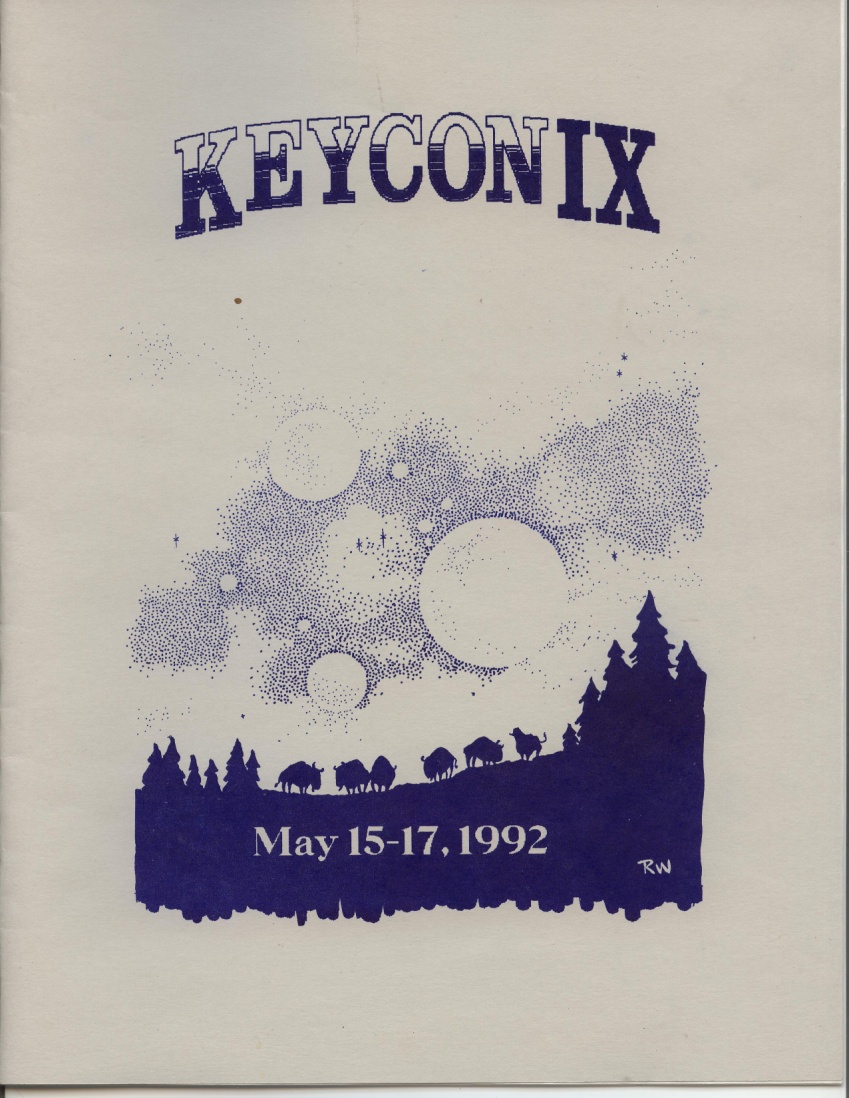 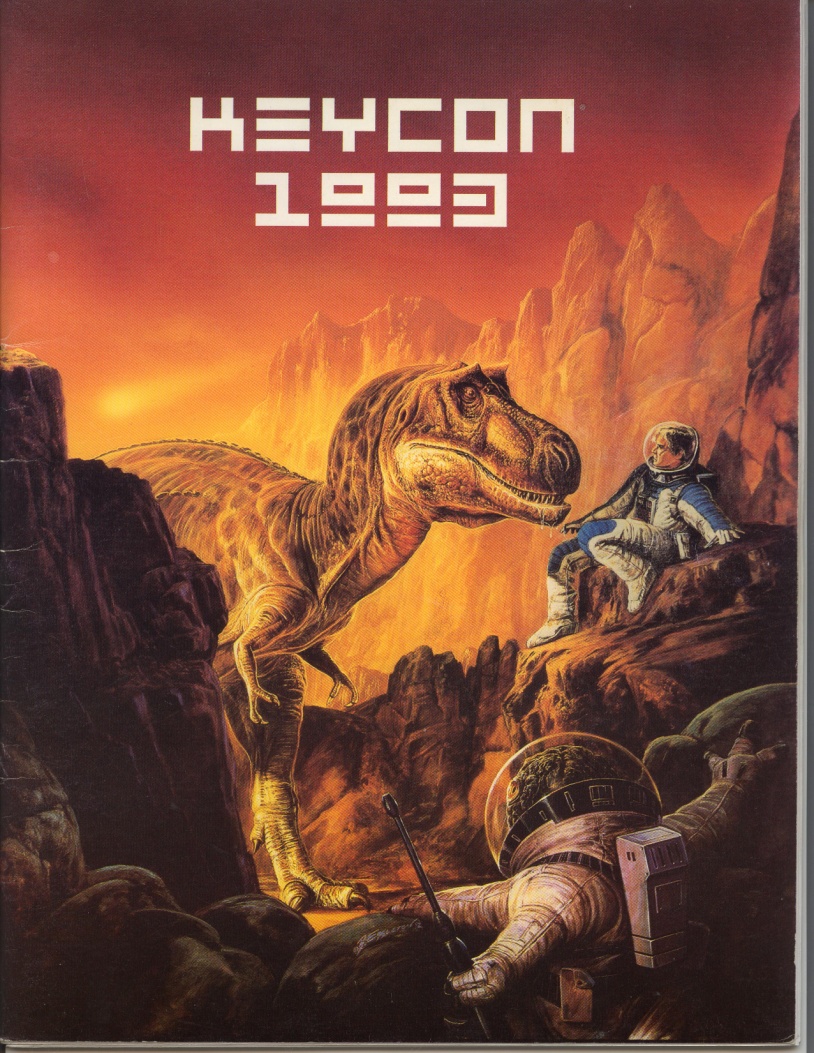 30 Years of Keycon
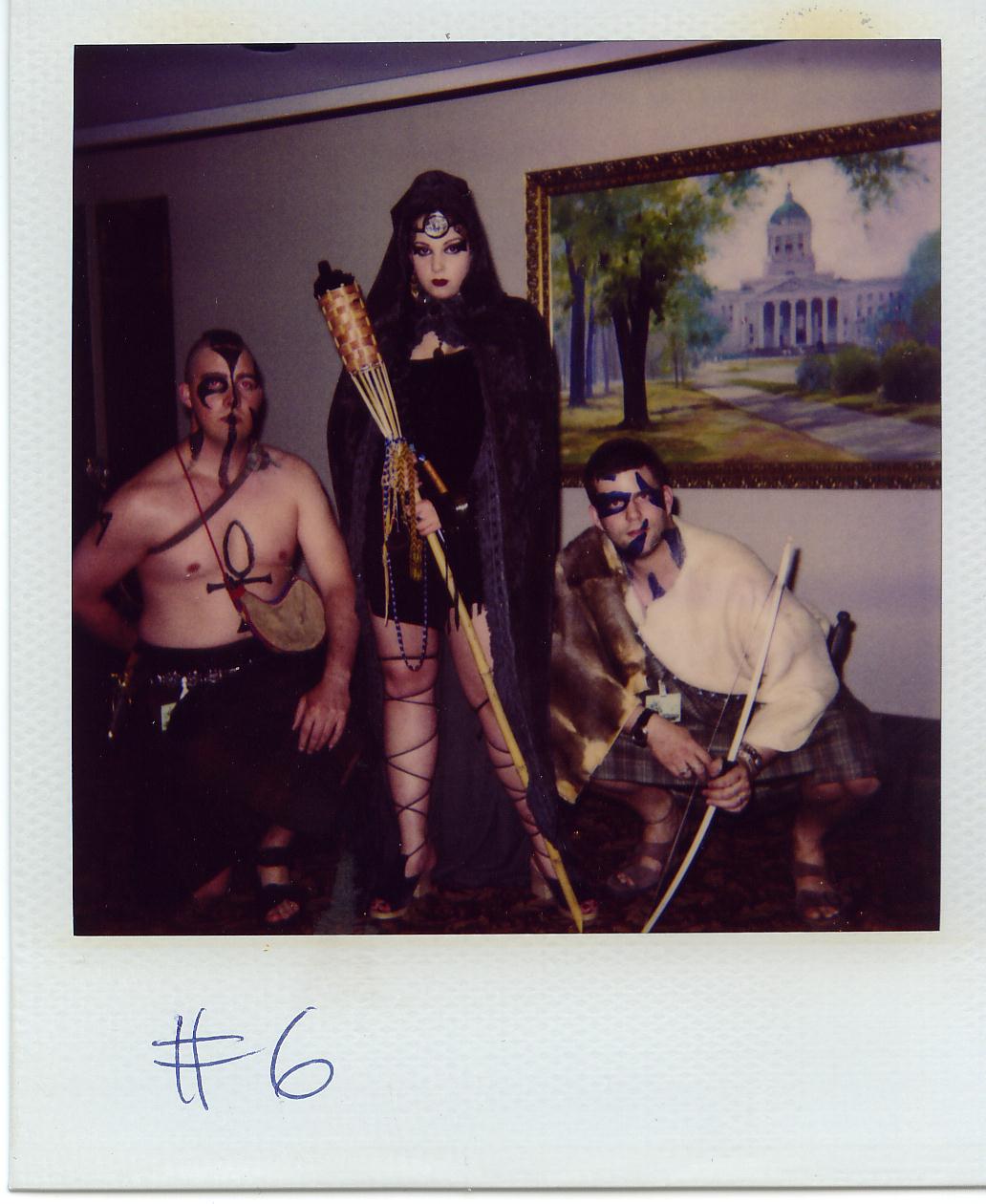 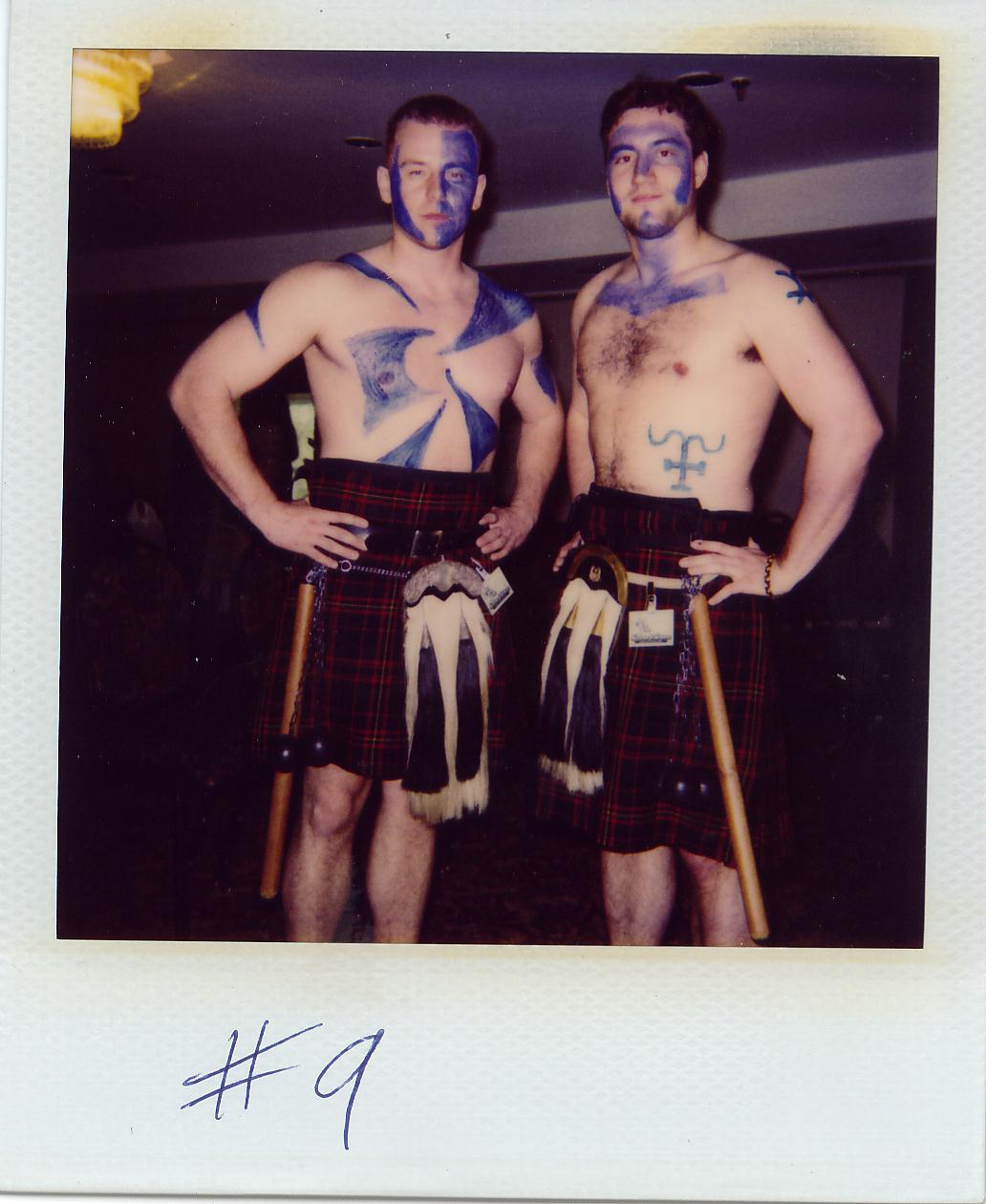 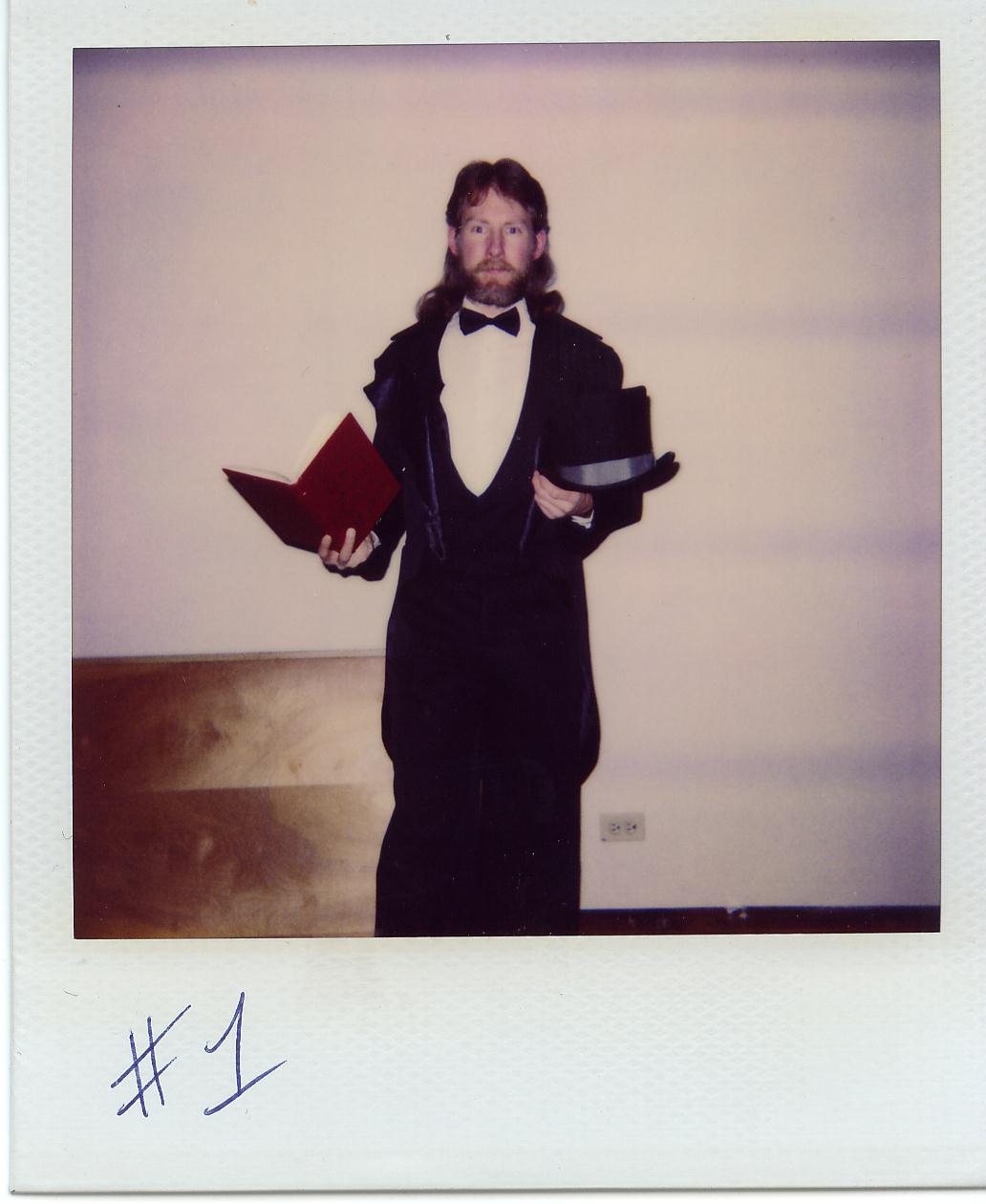 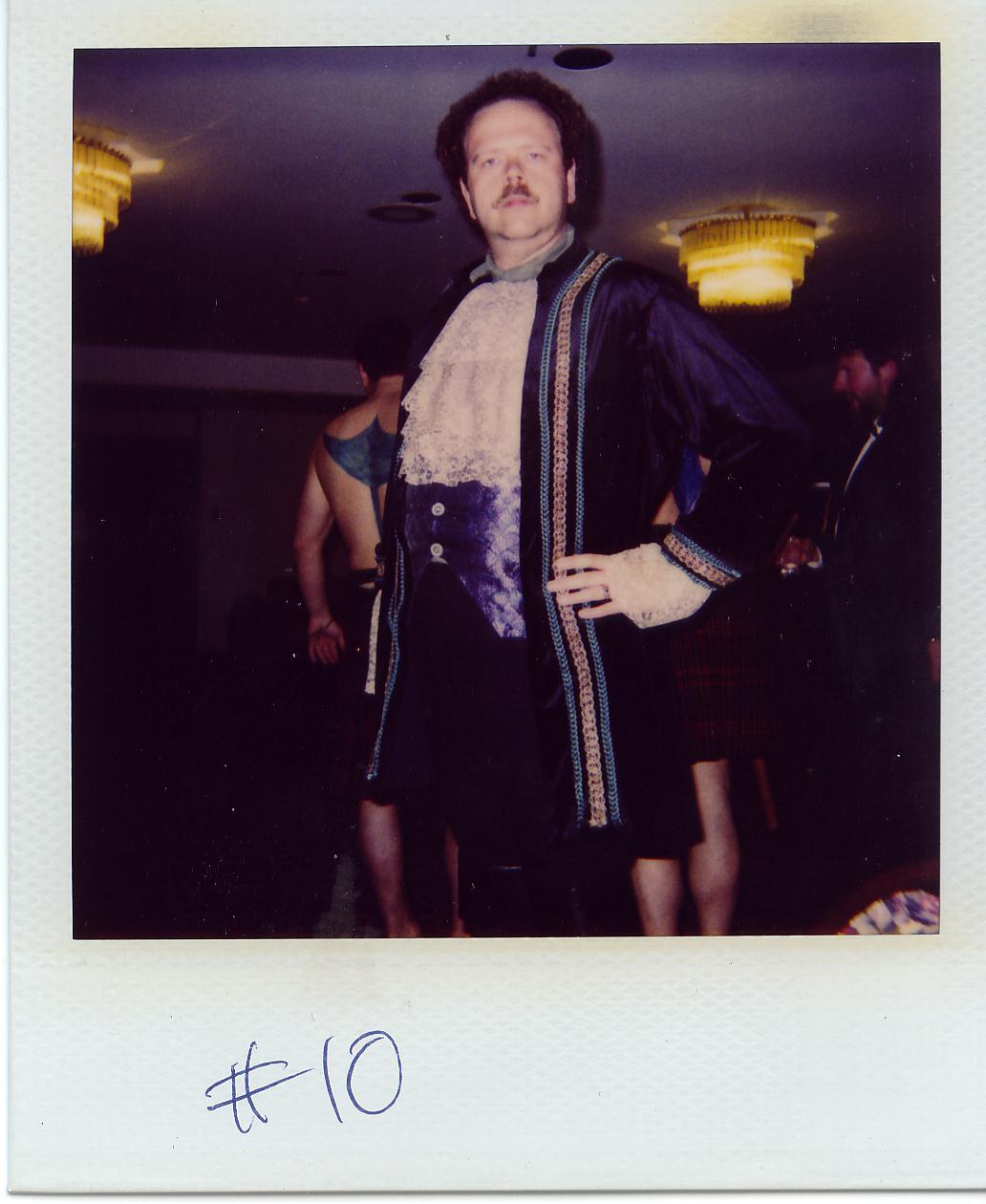 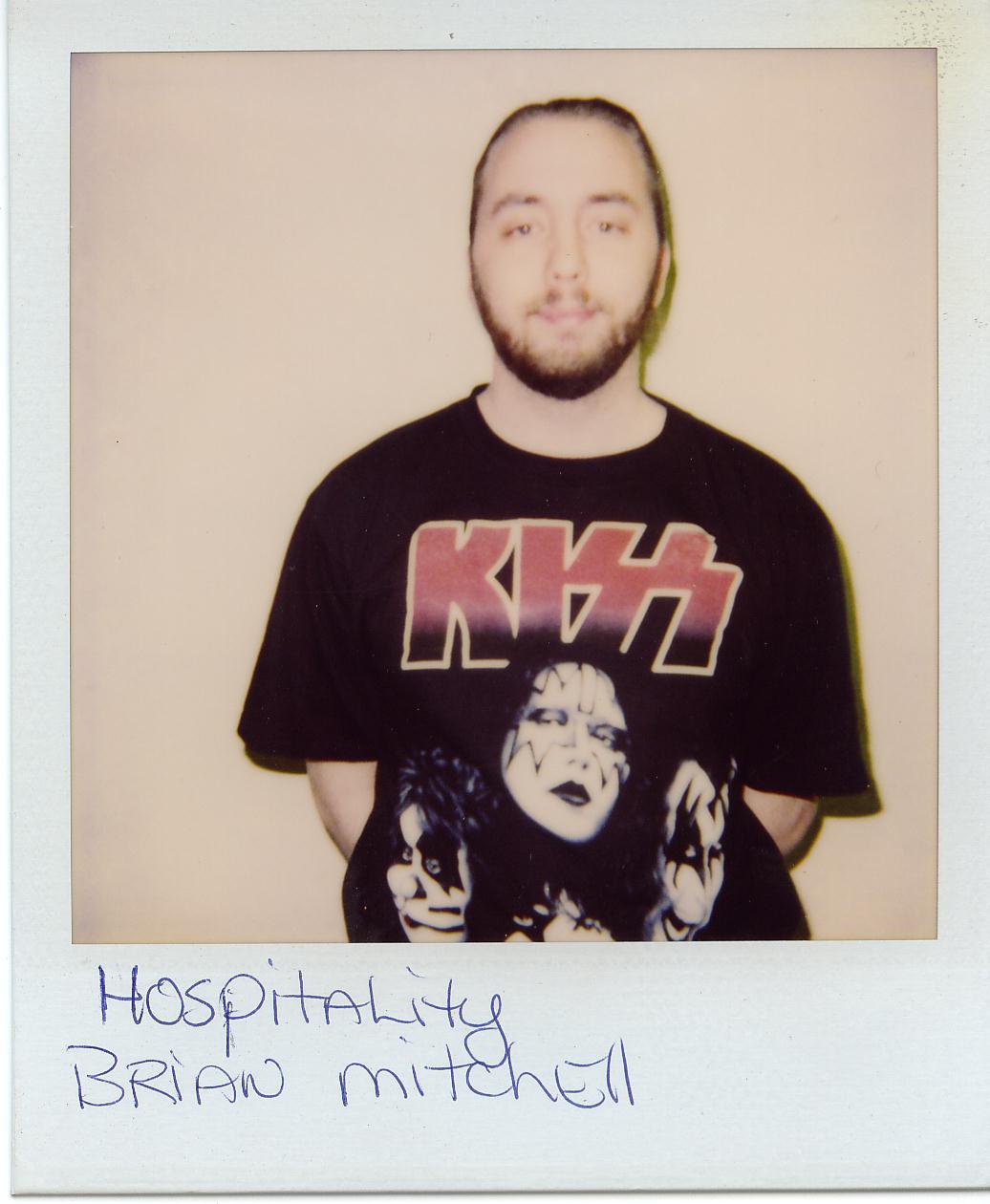 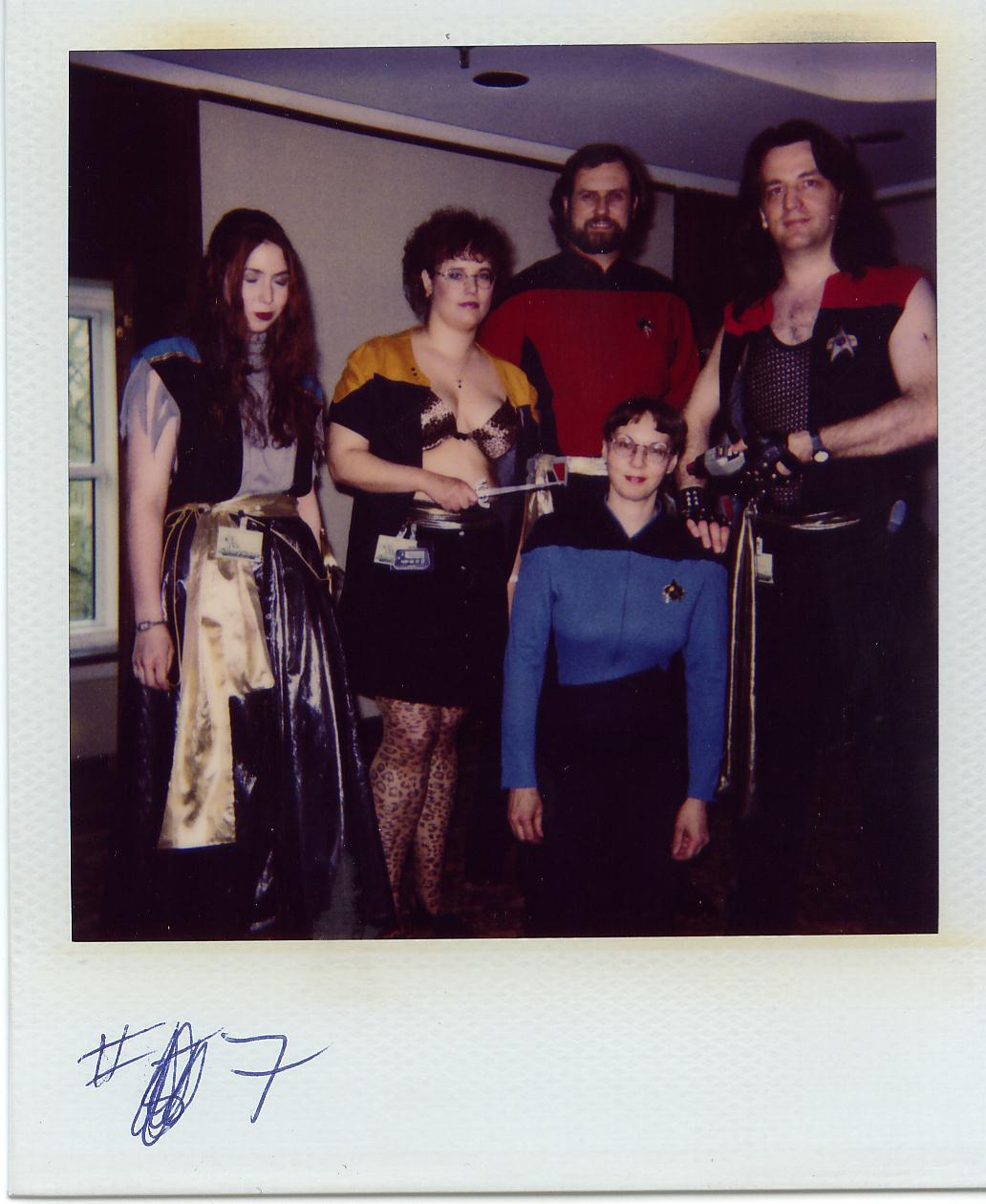 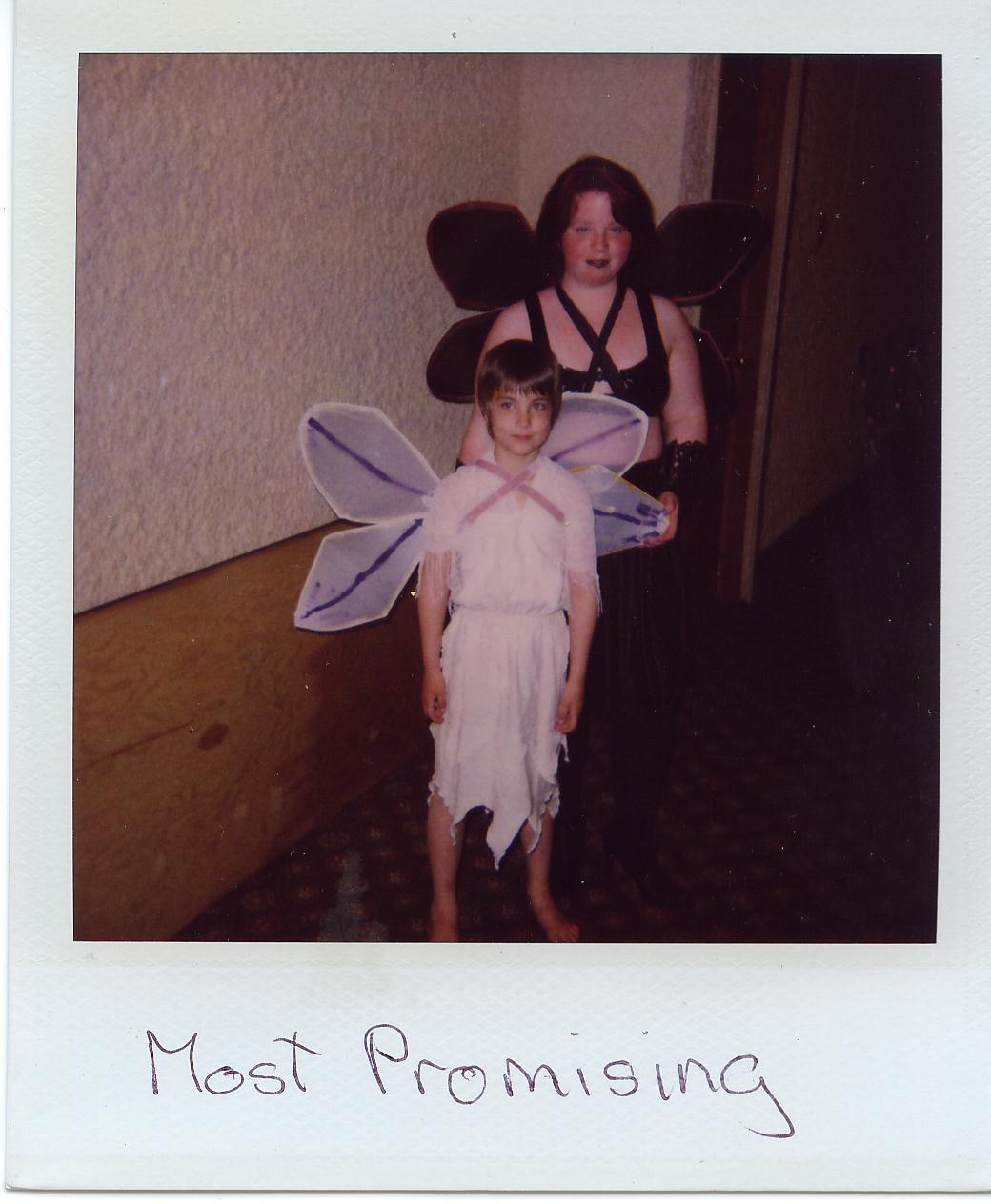 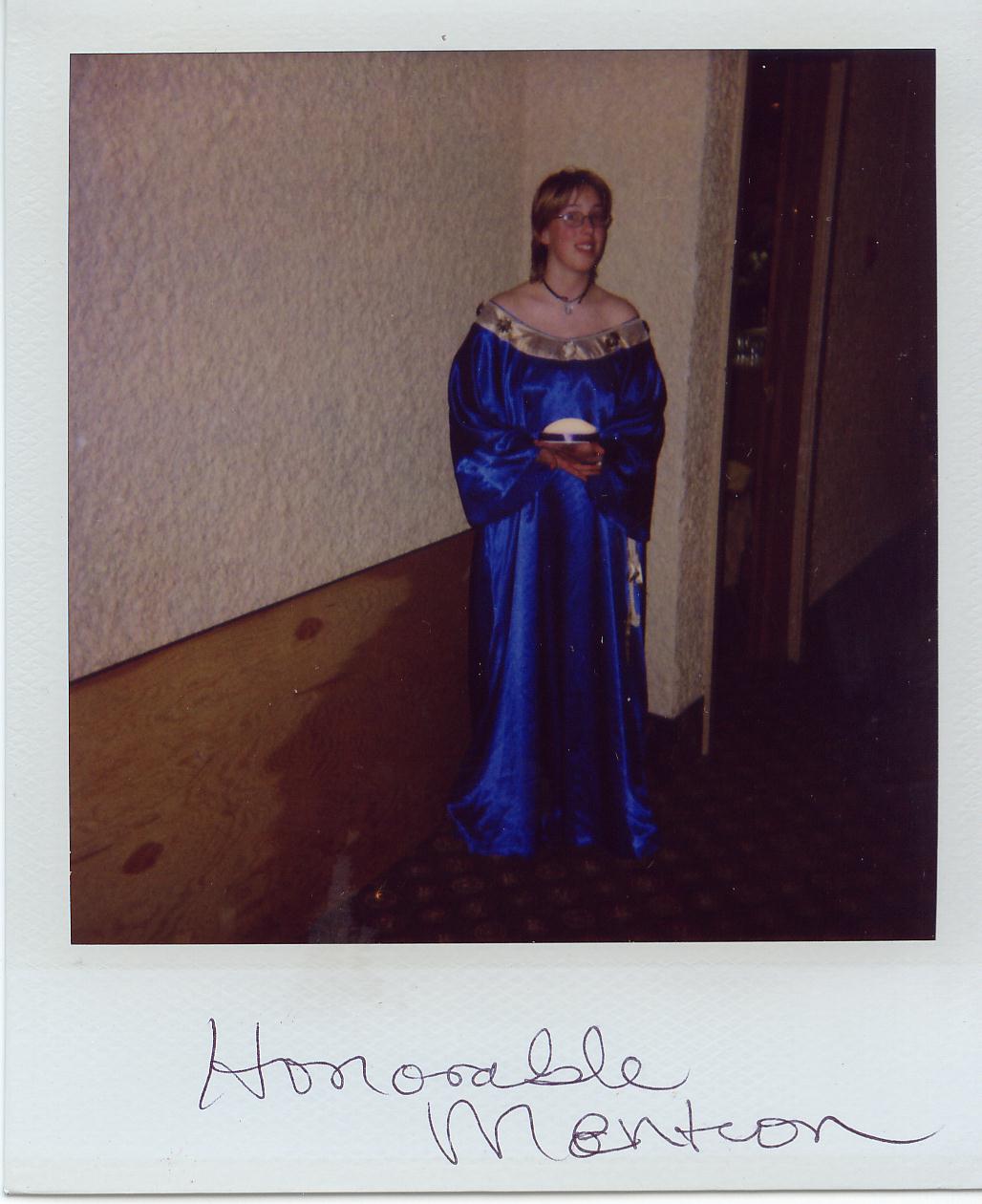 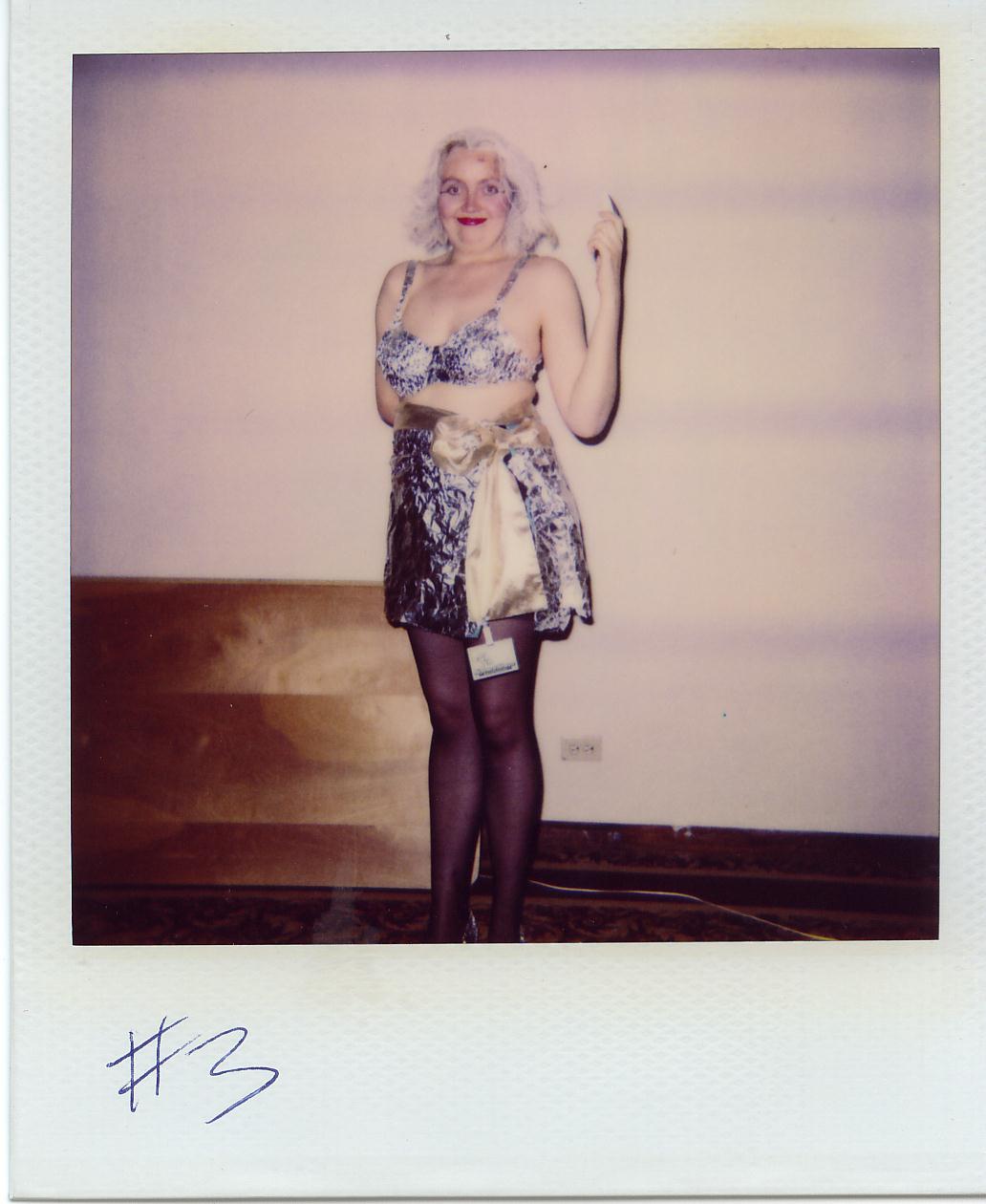 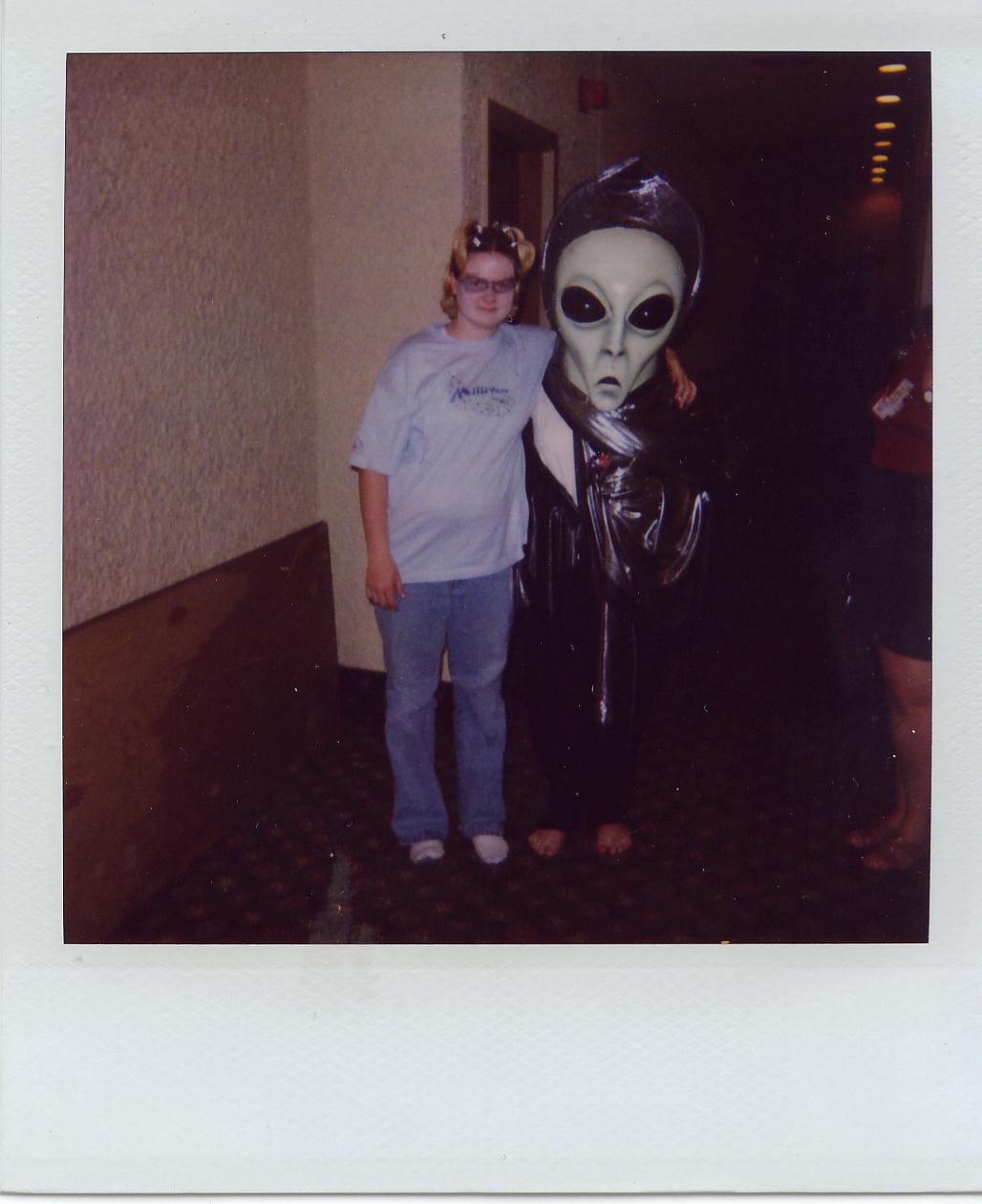 30 Years of Keycon
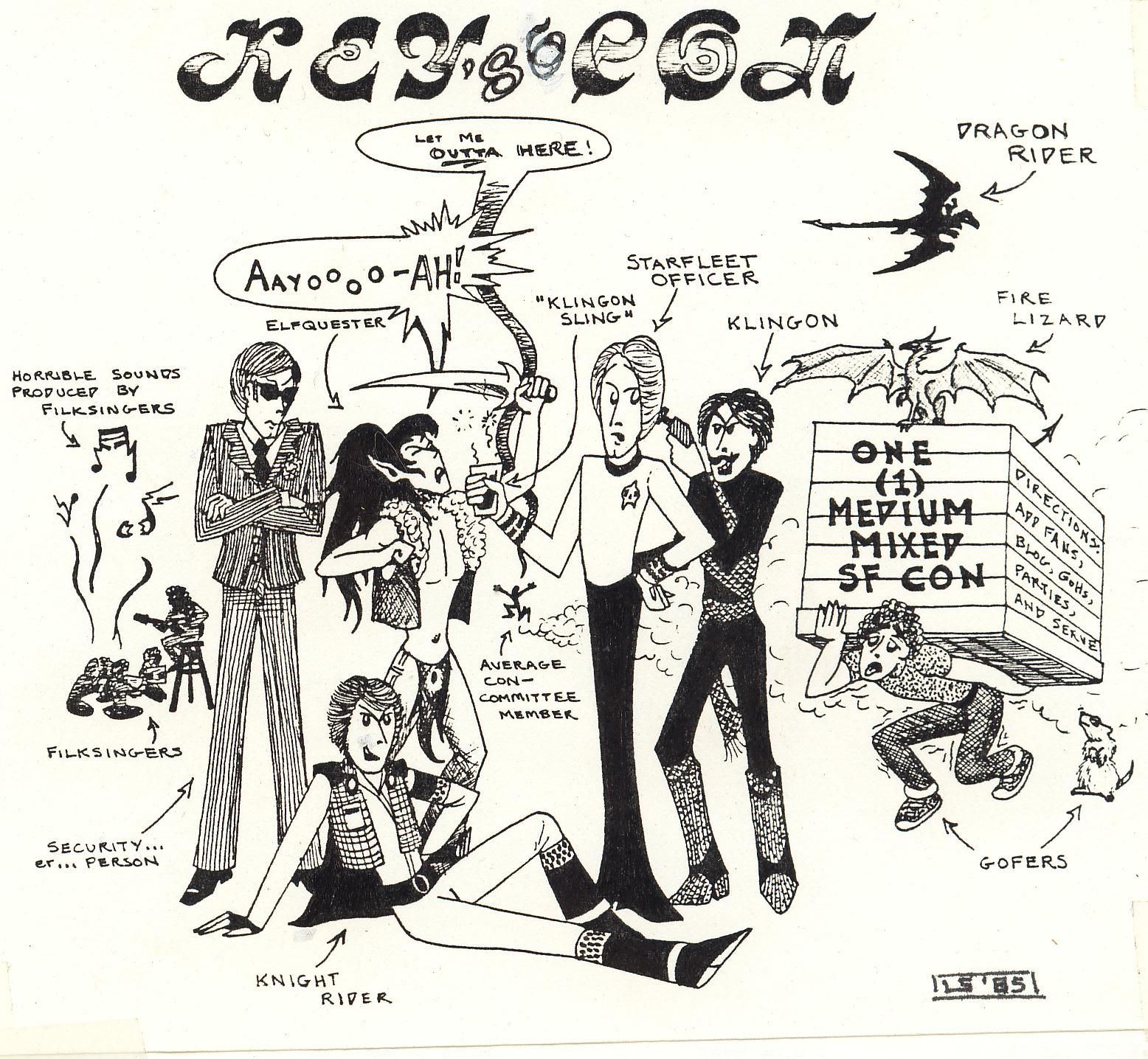 30 Years of Keycon
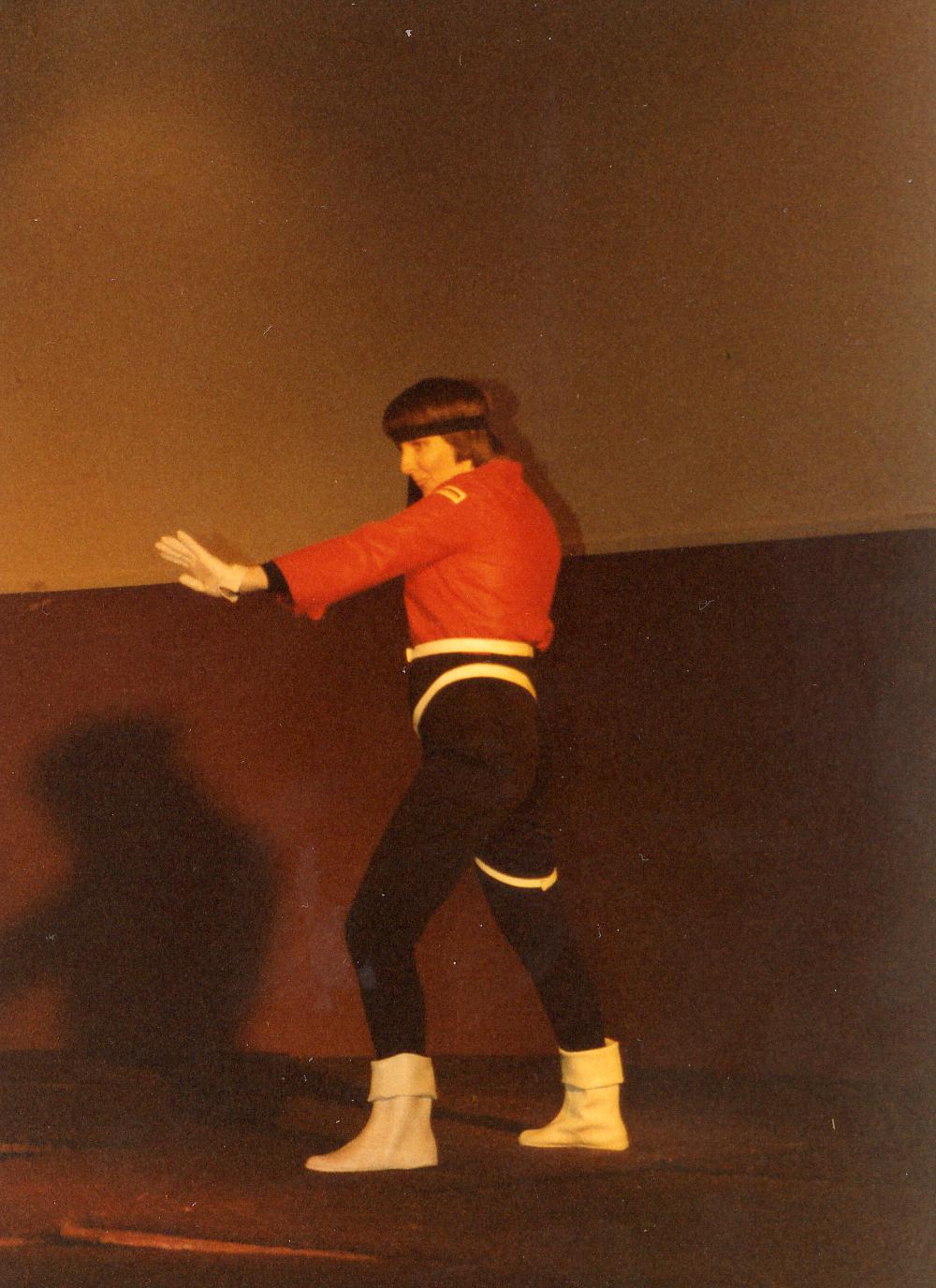 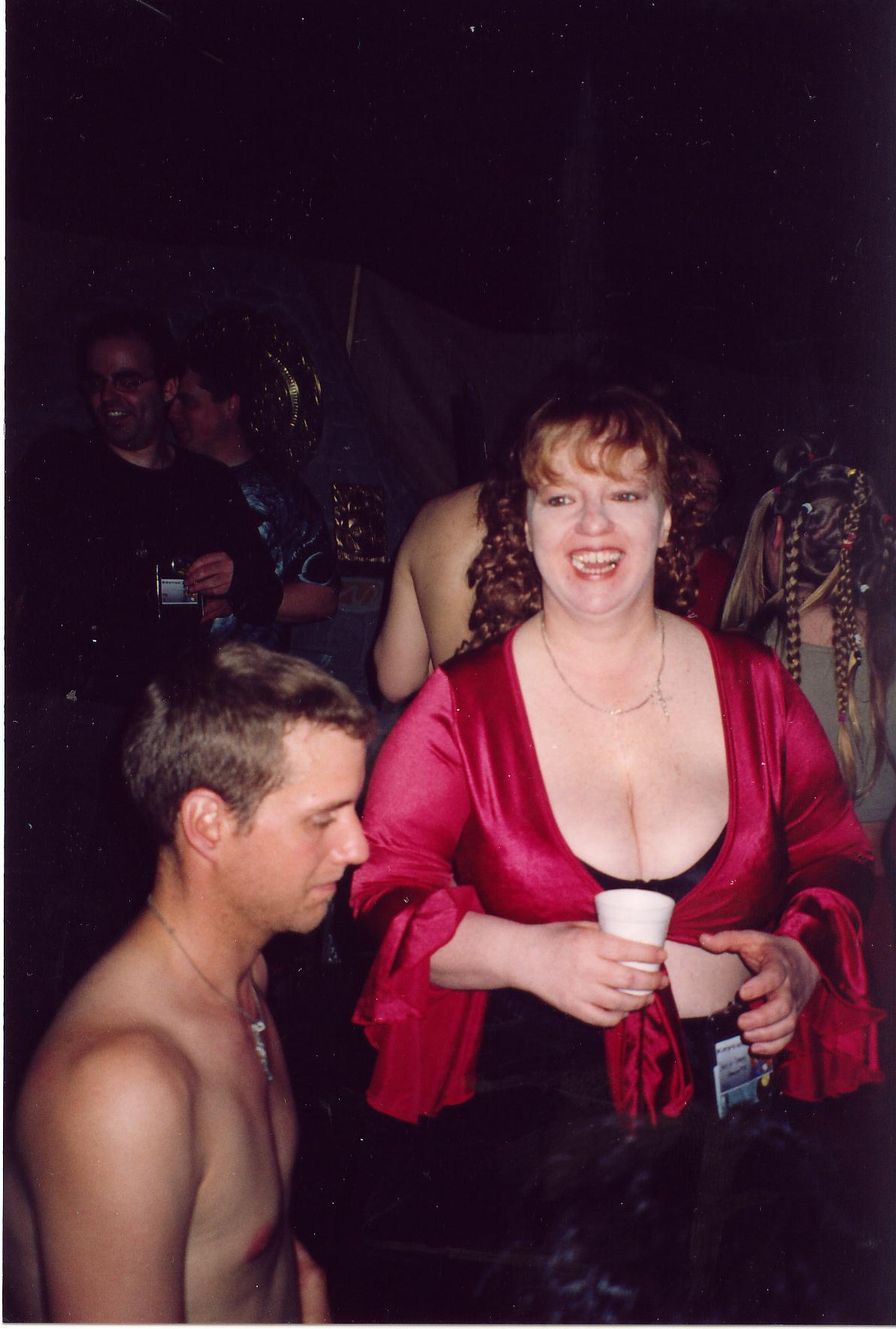 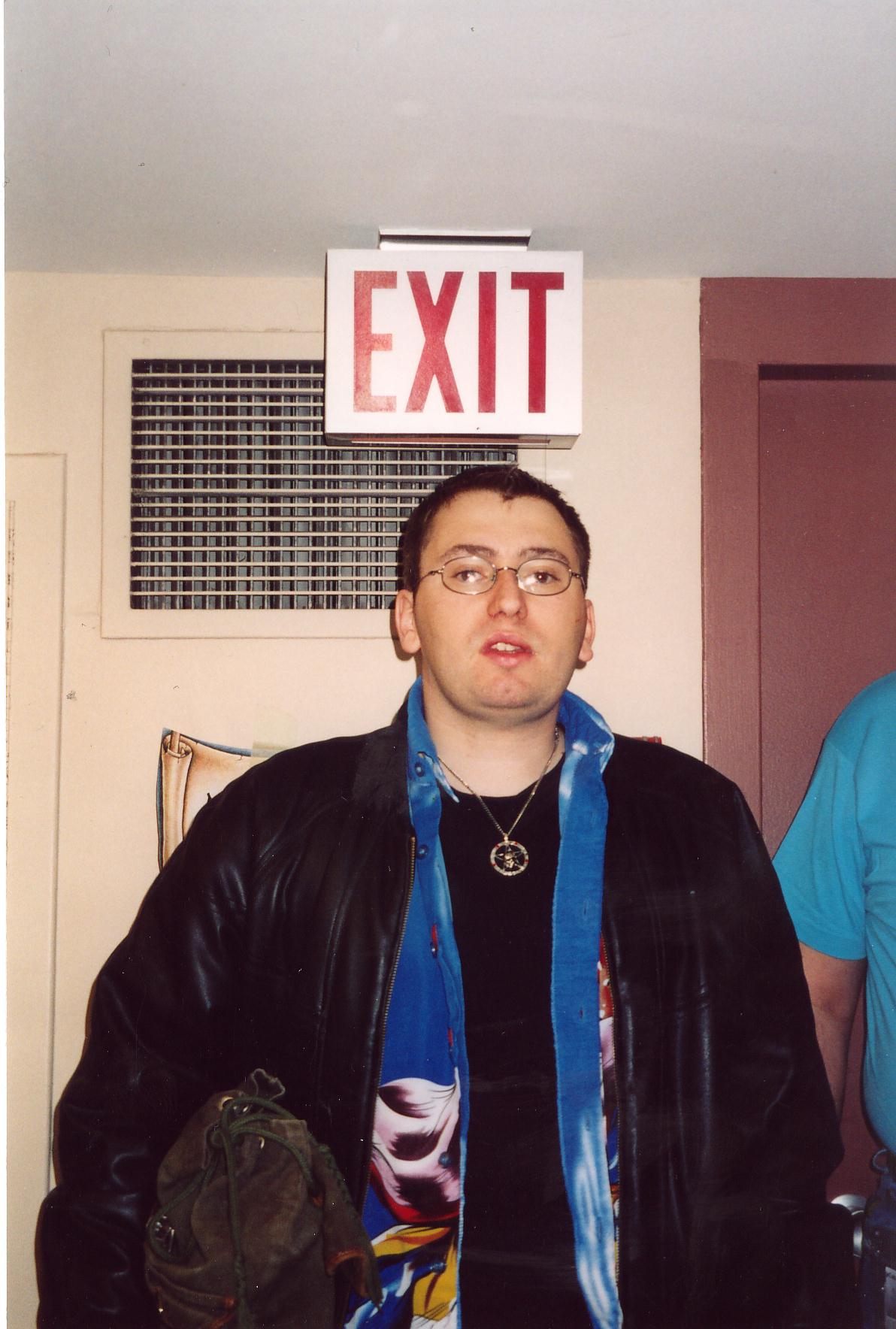 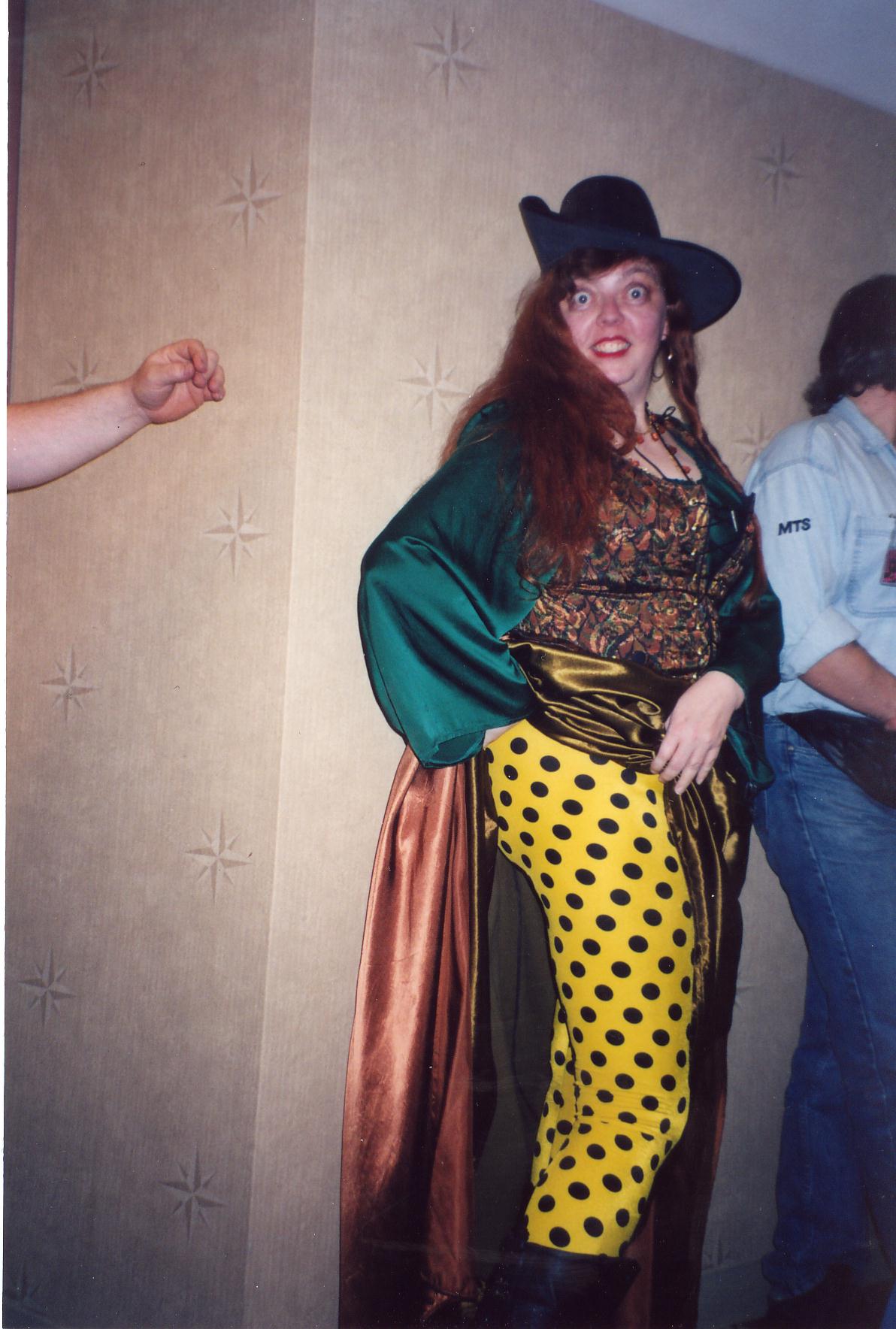 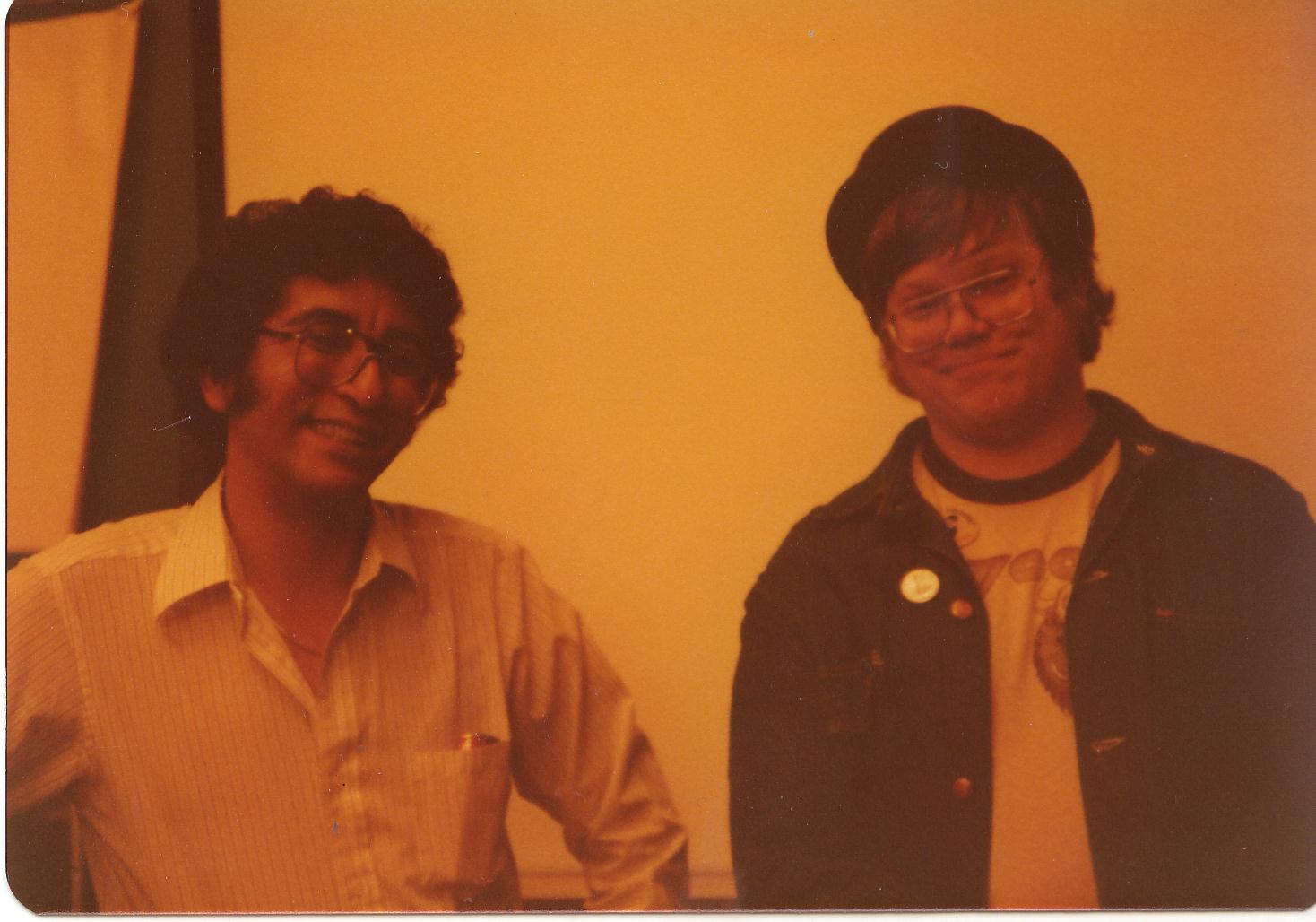 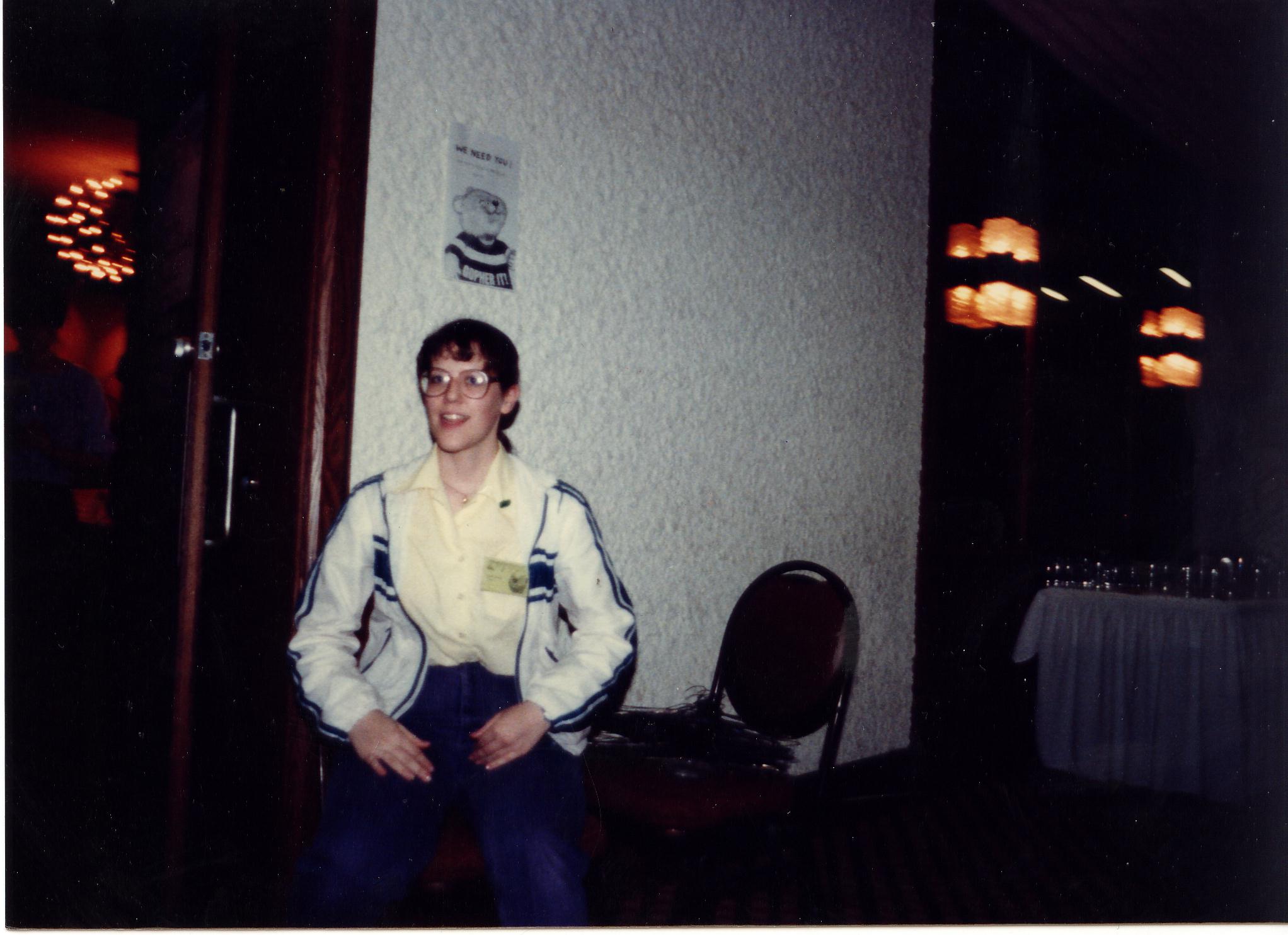 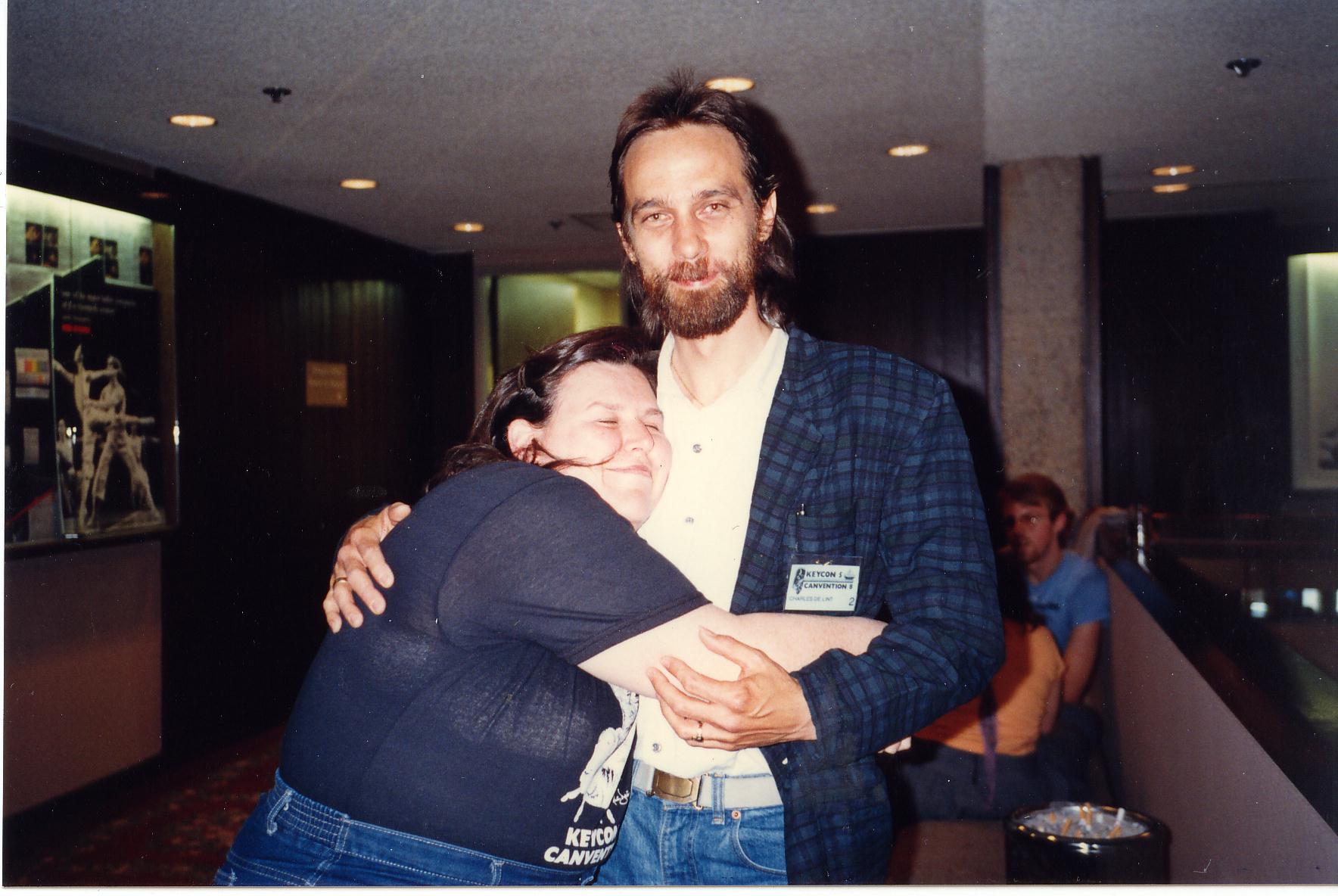 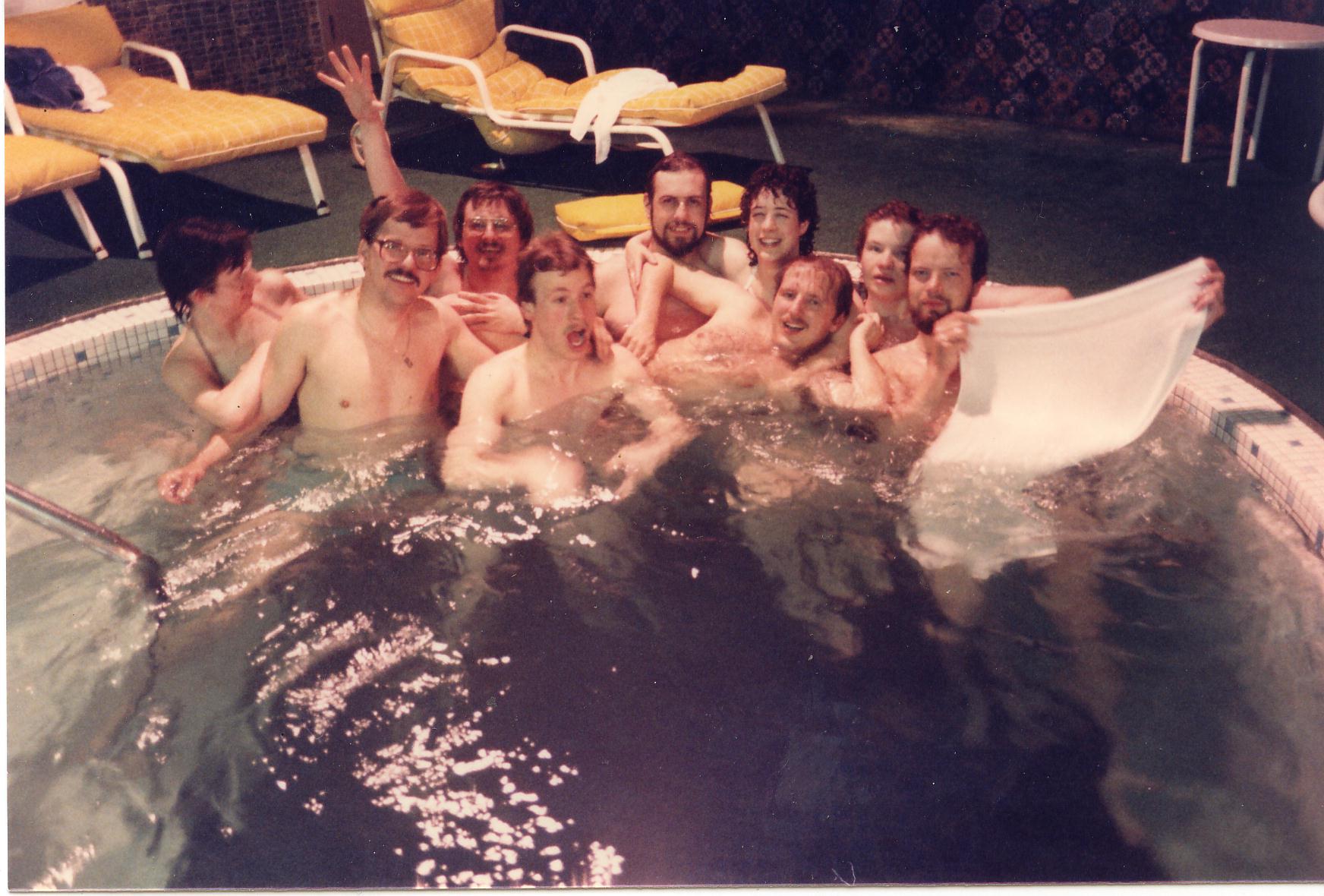 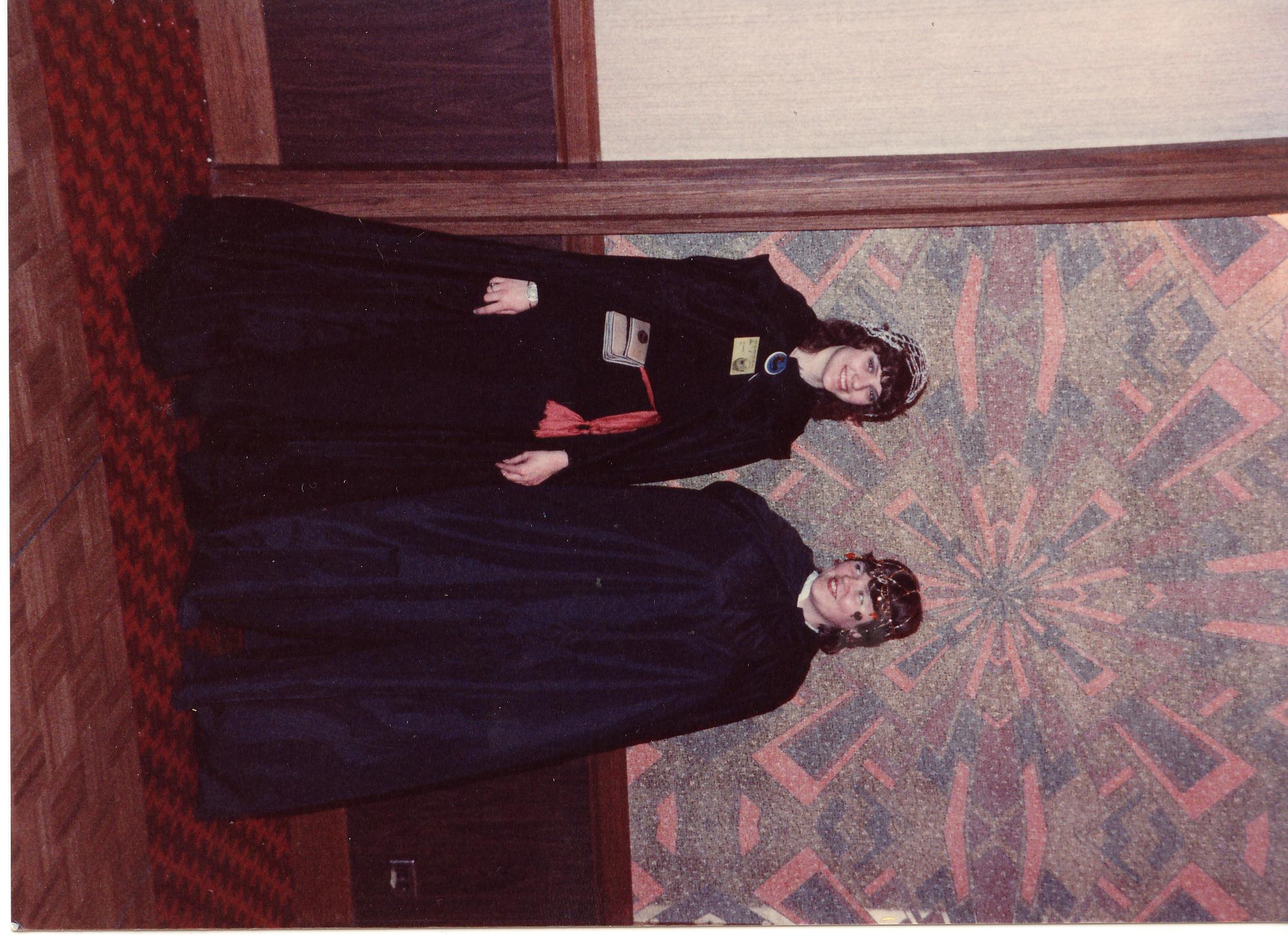 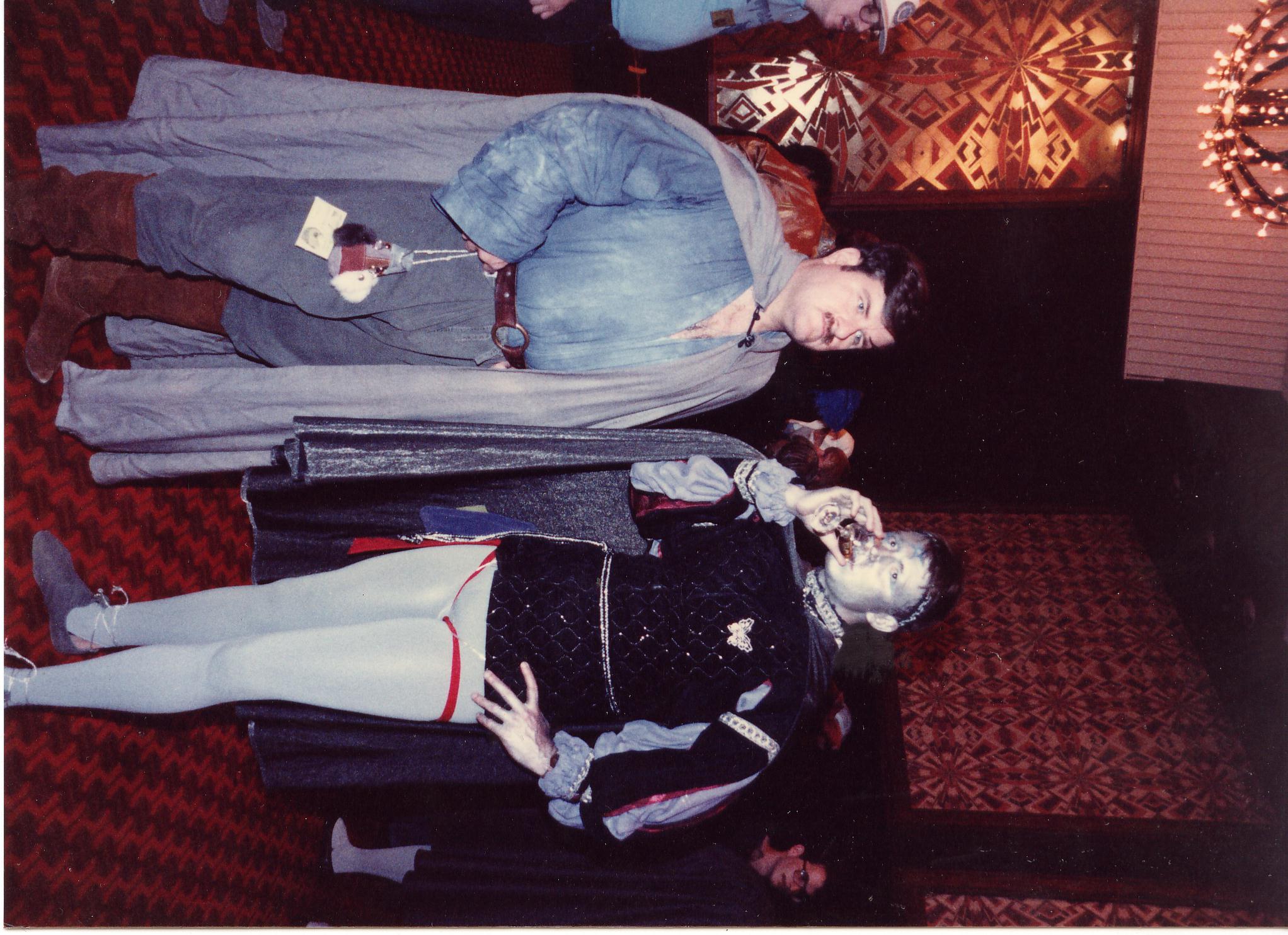 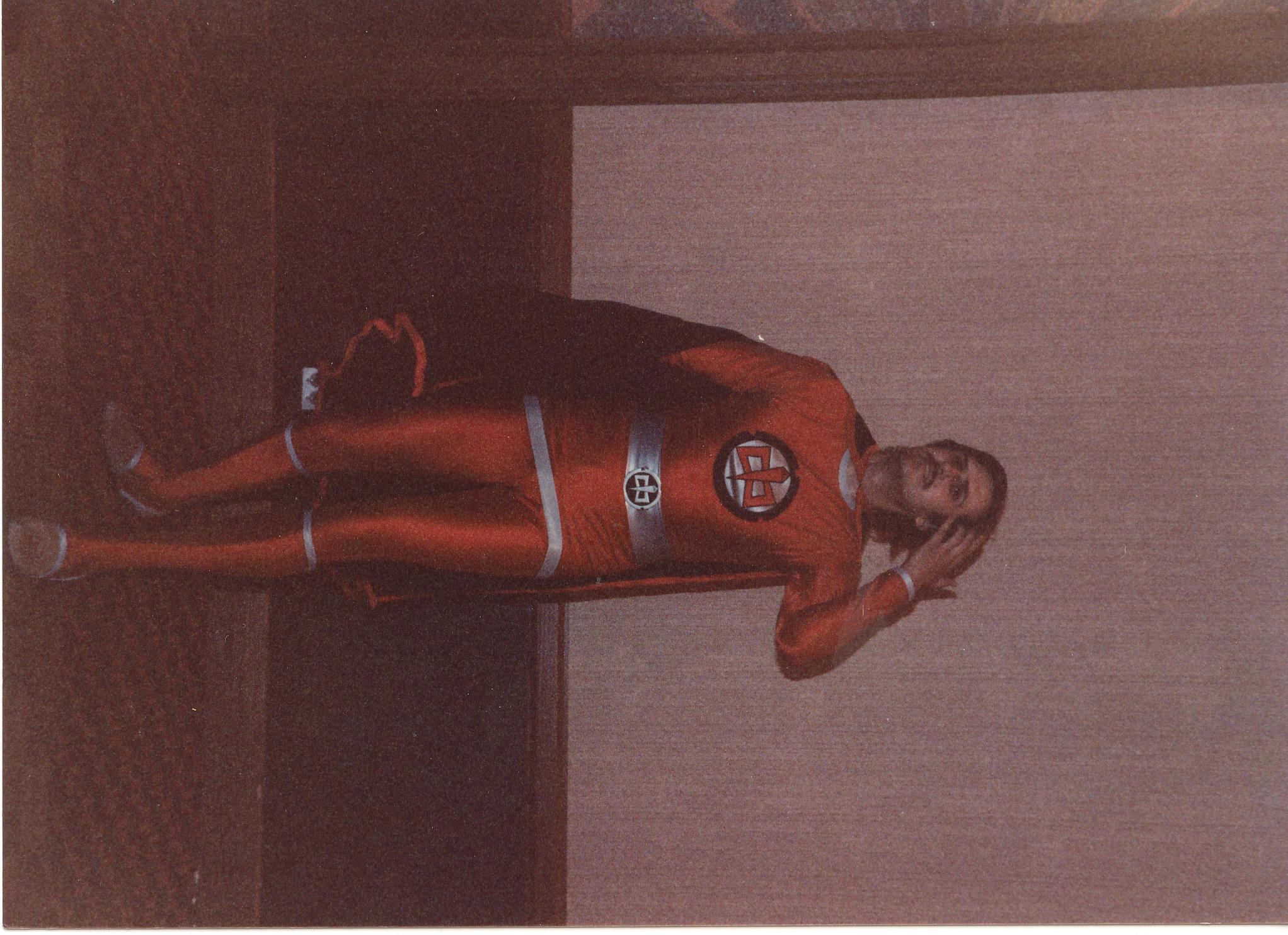 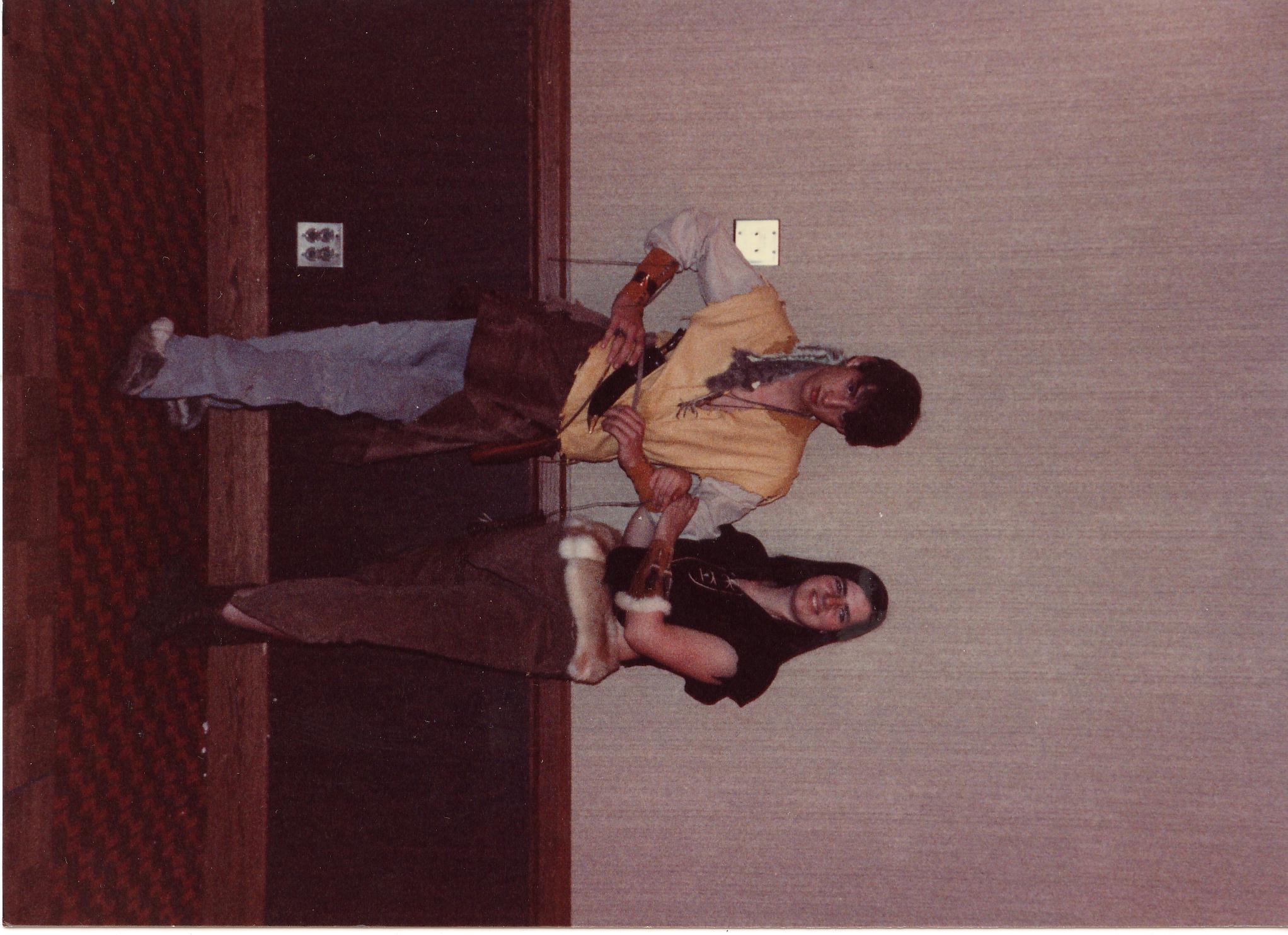 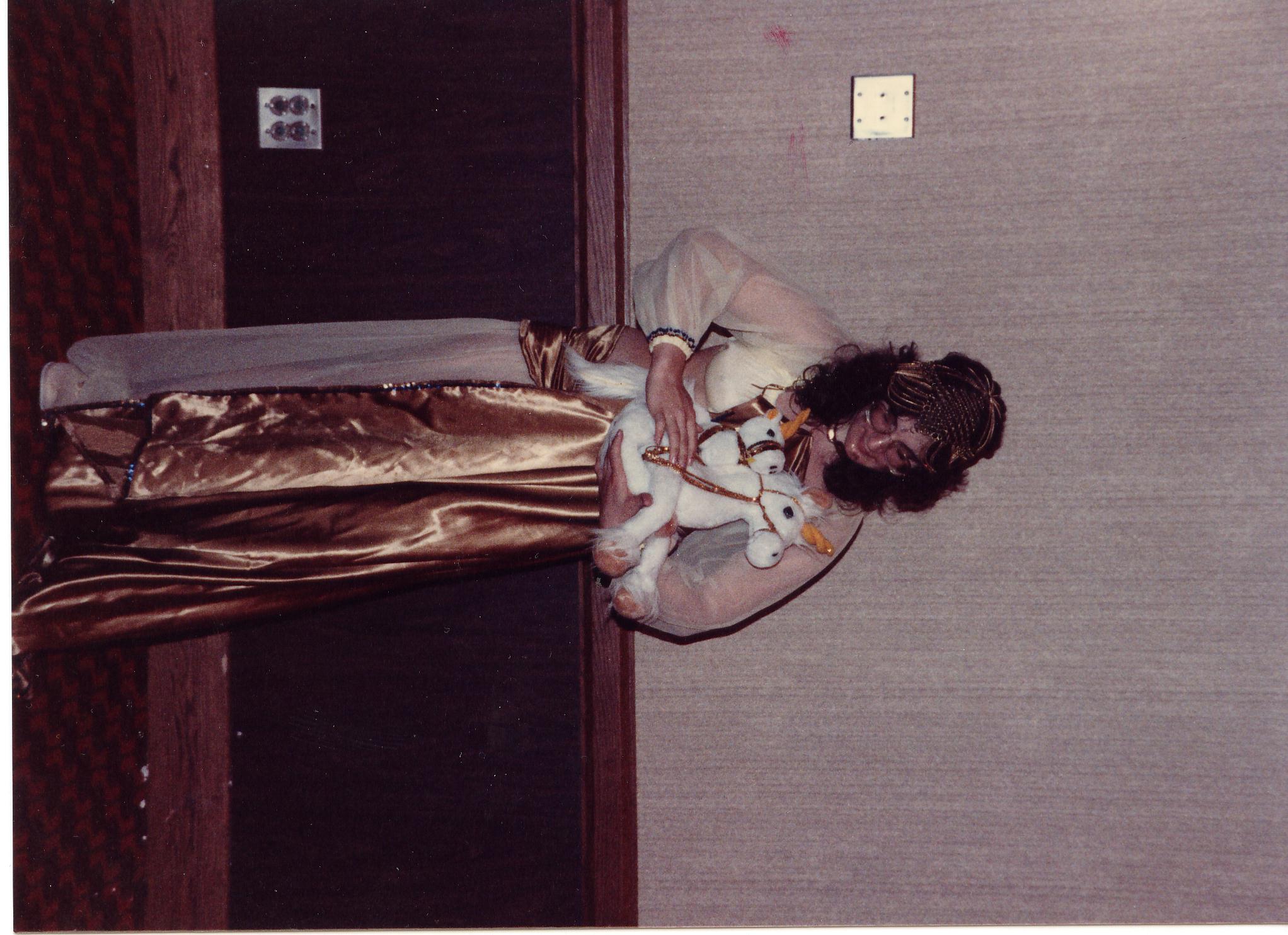 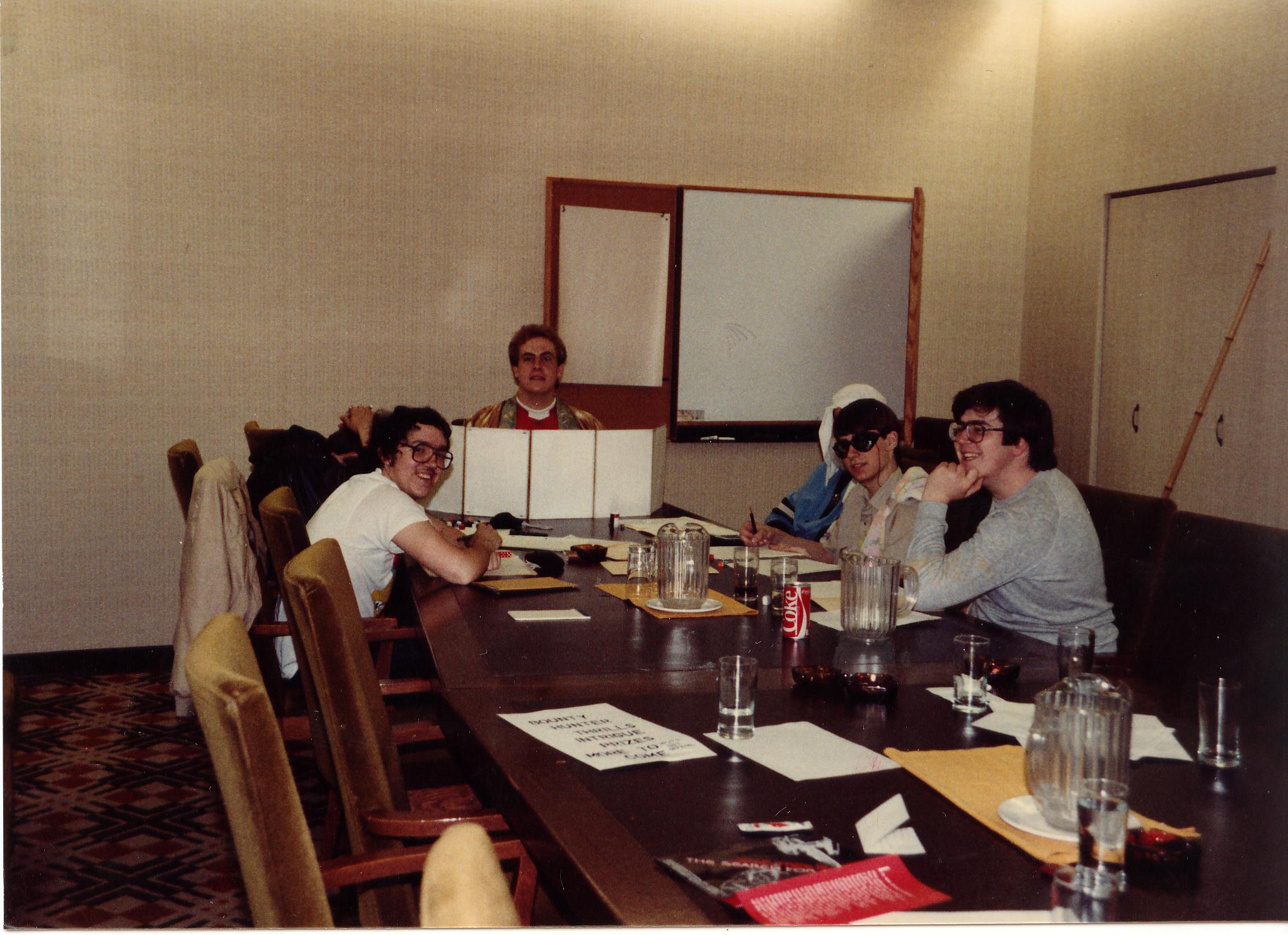 30 Years of Keycon
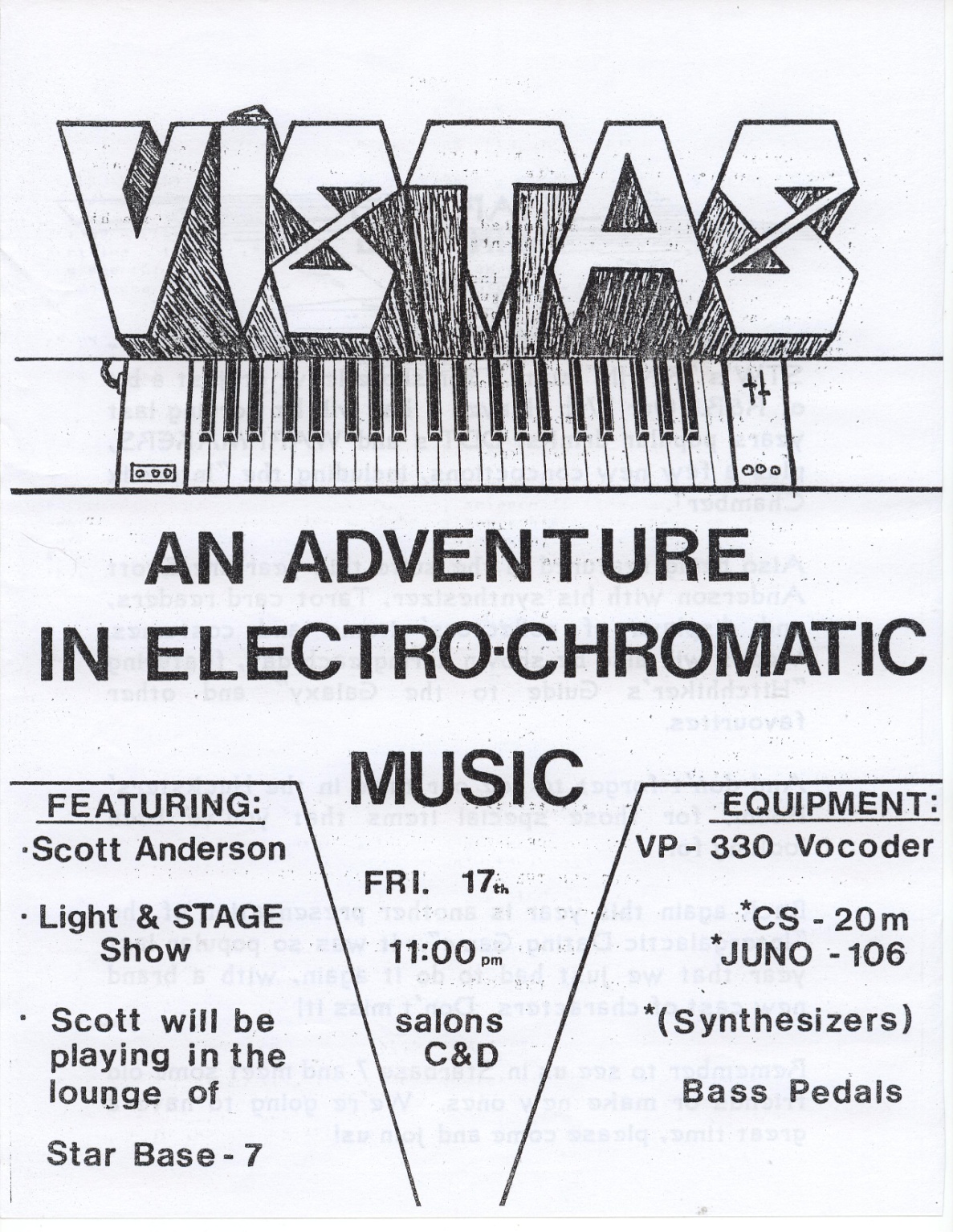 30 Years of Keycon
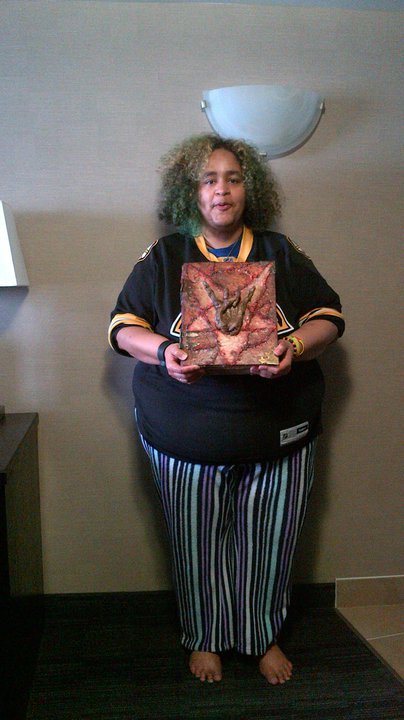 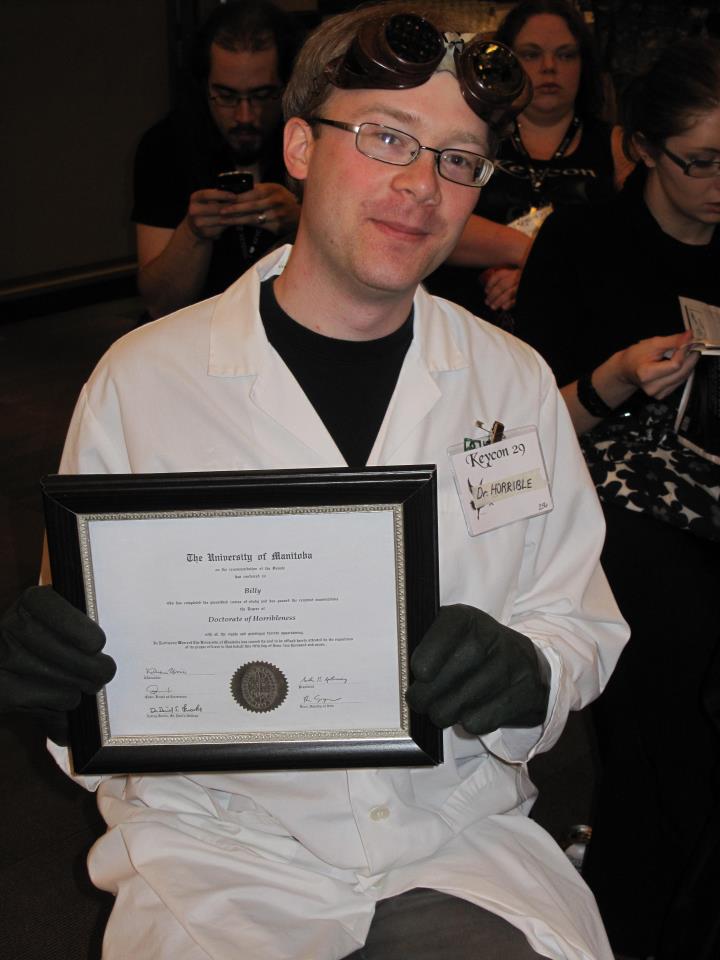 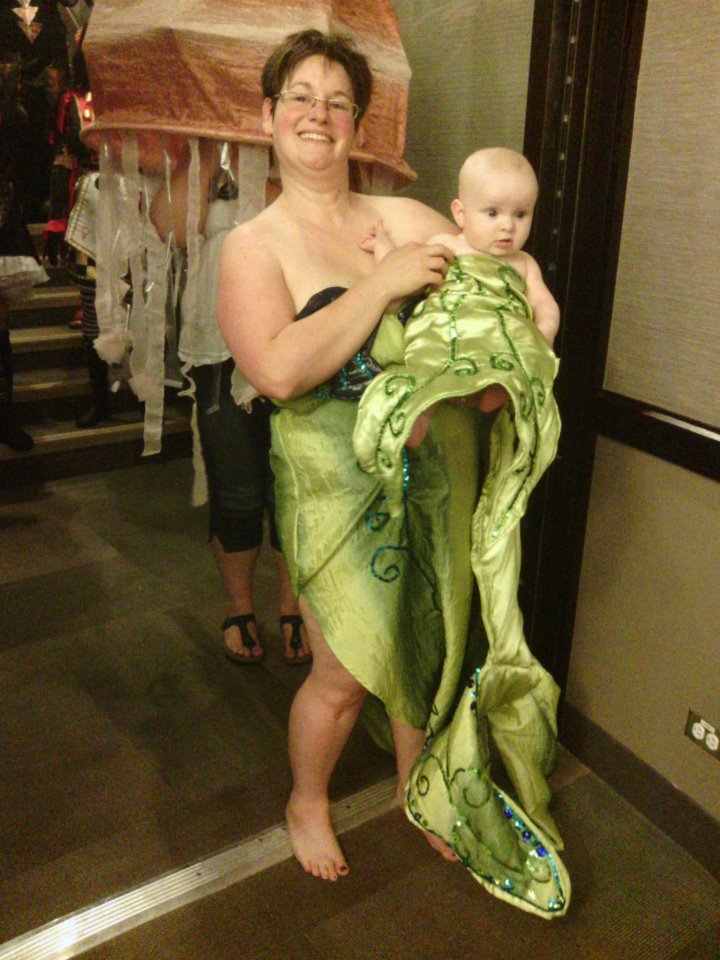 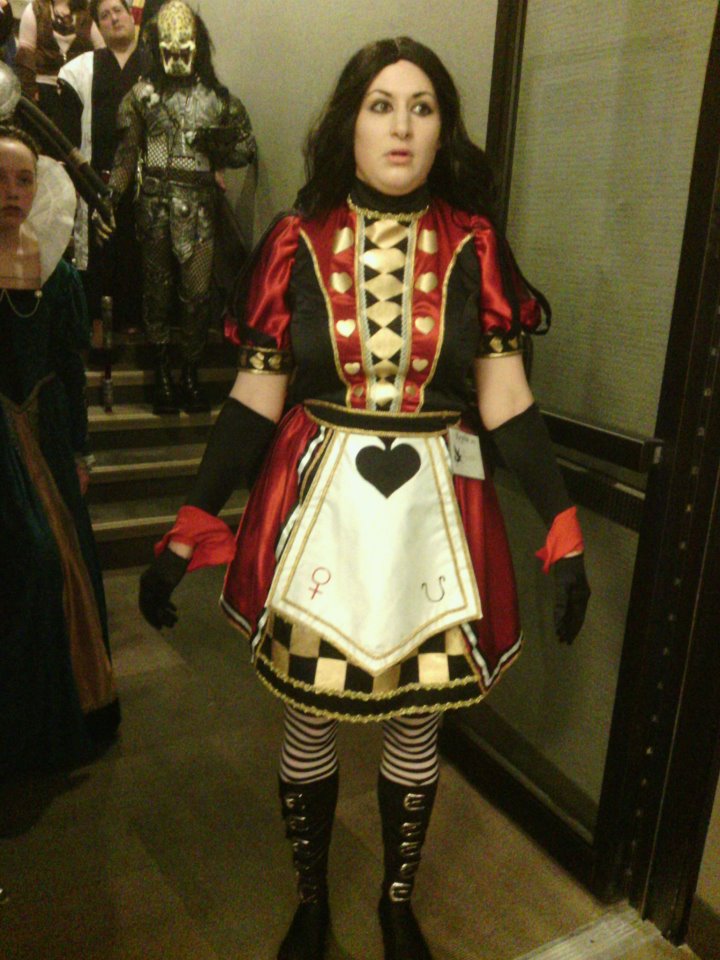 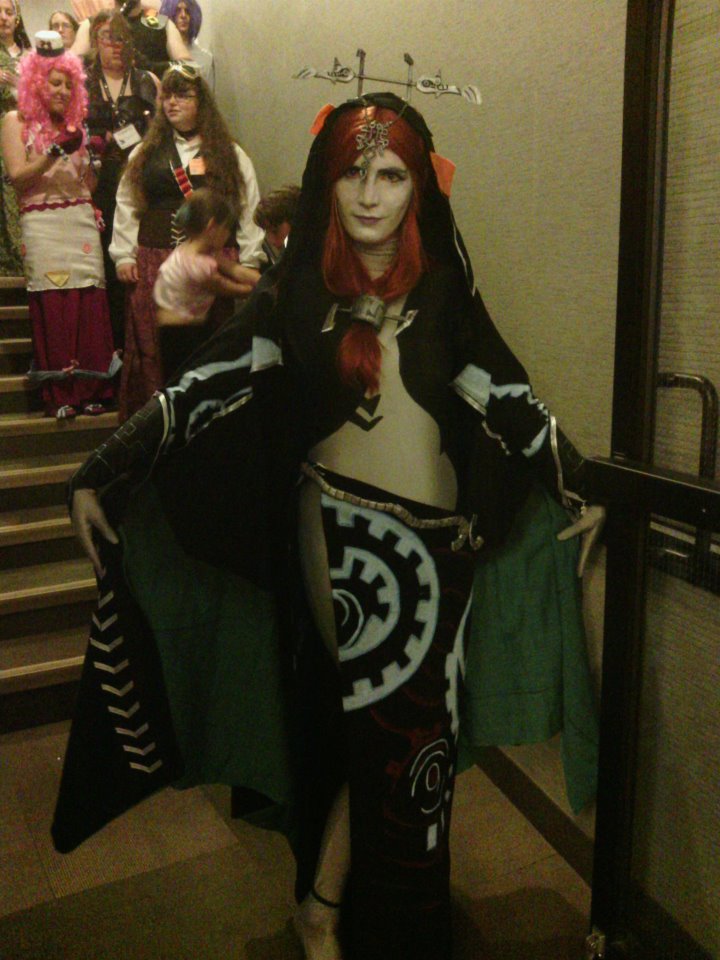 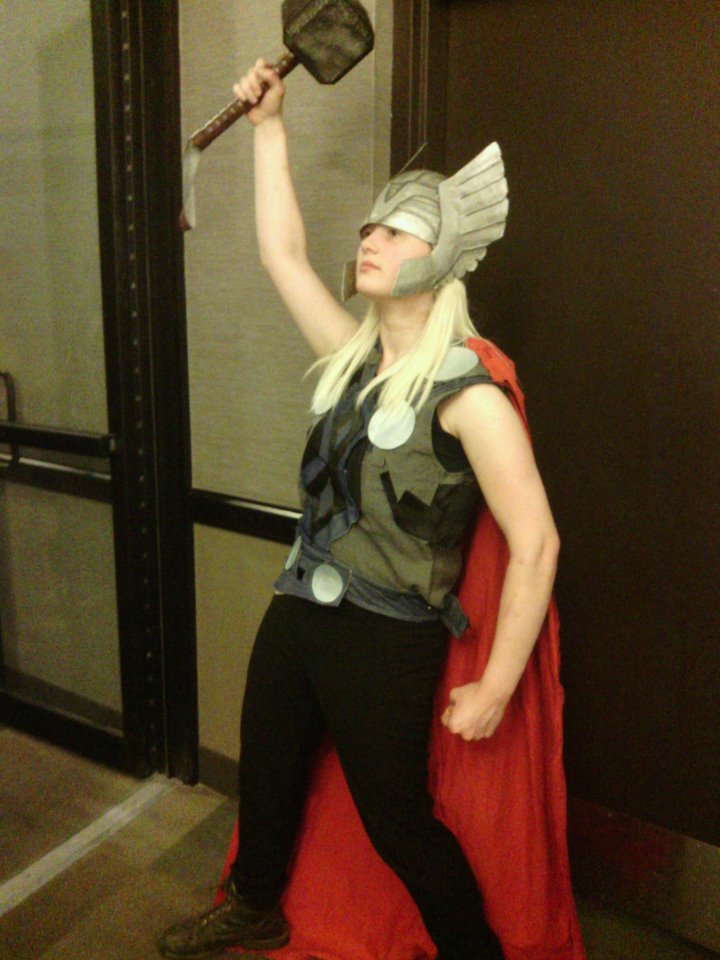 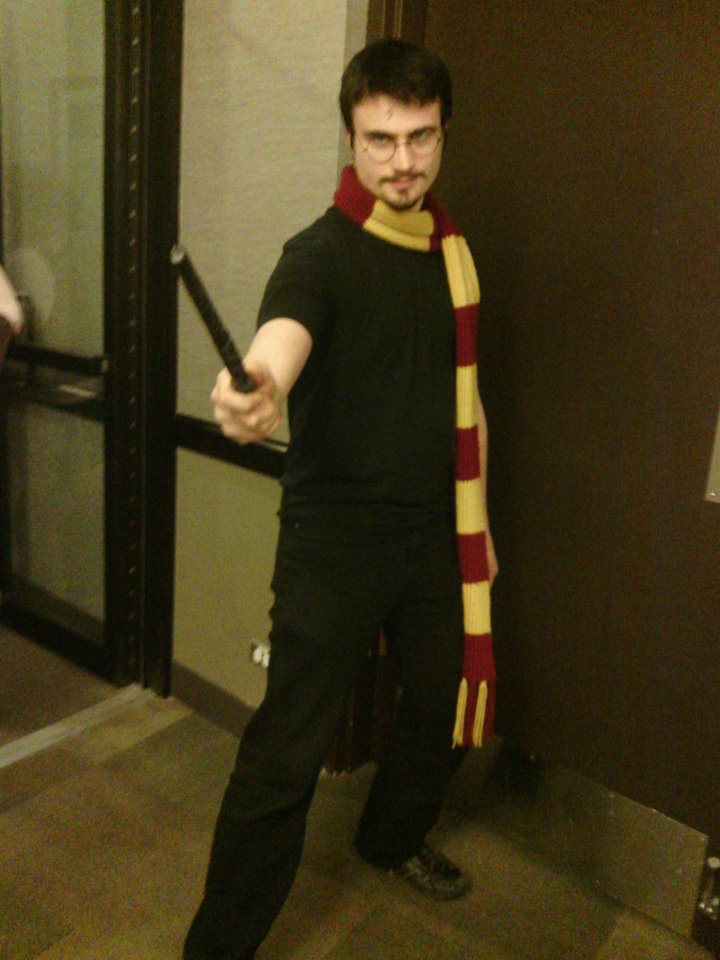 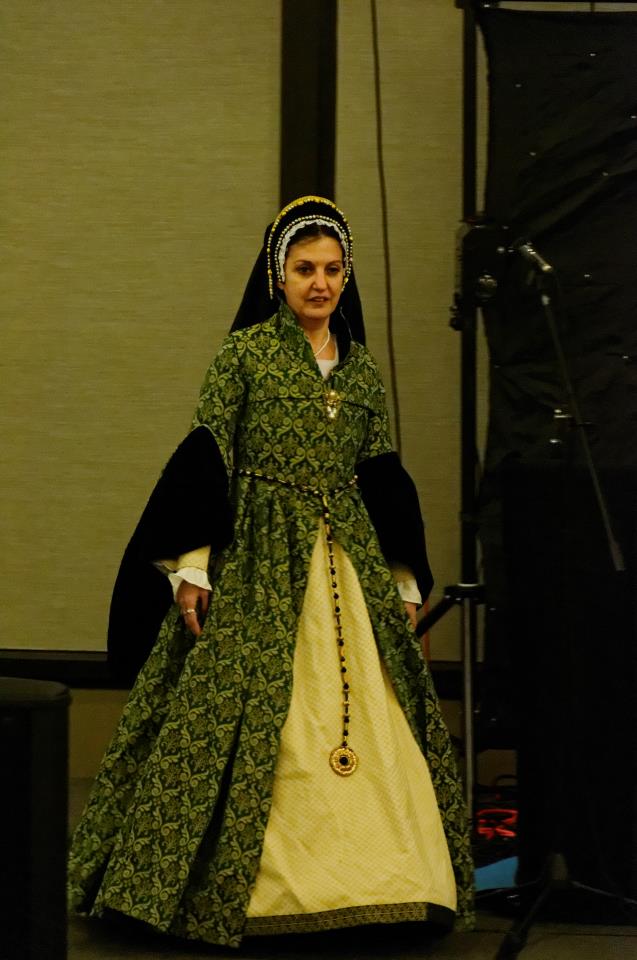 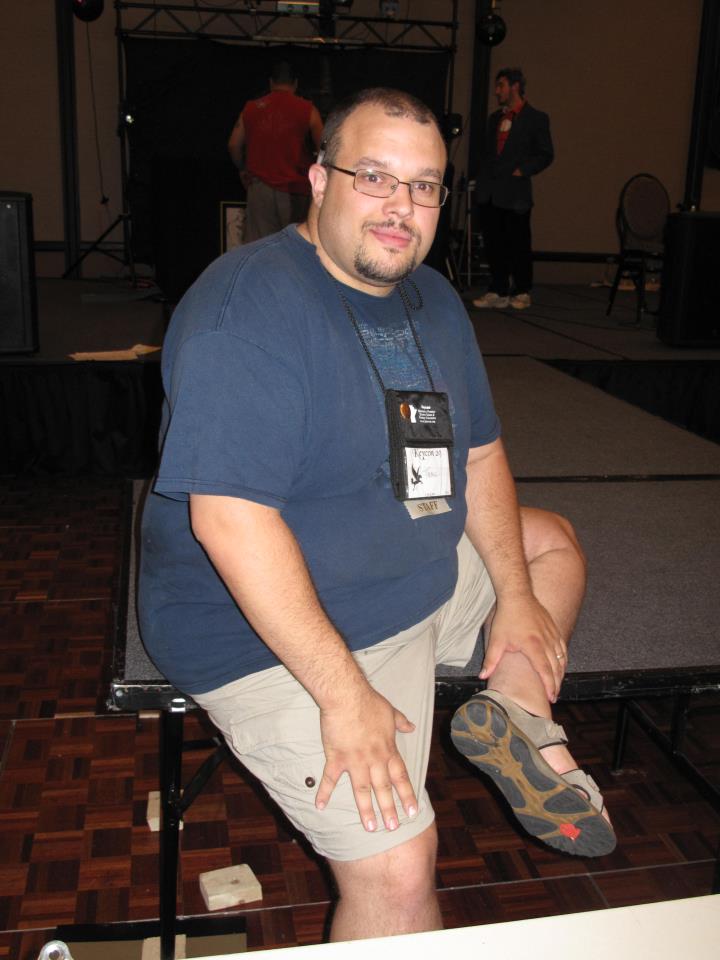 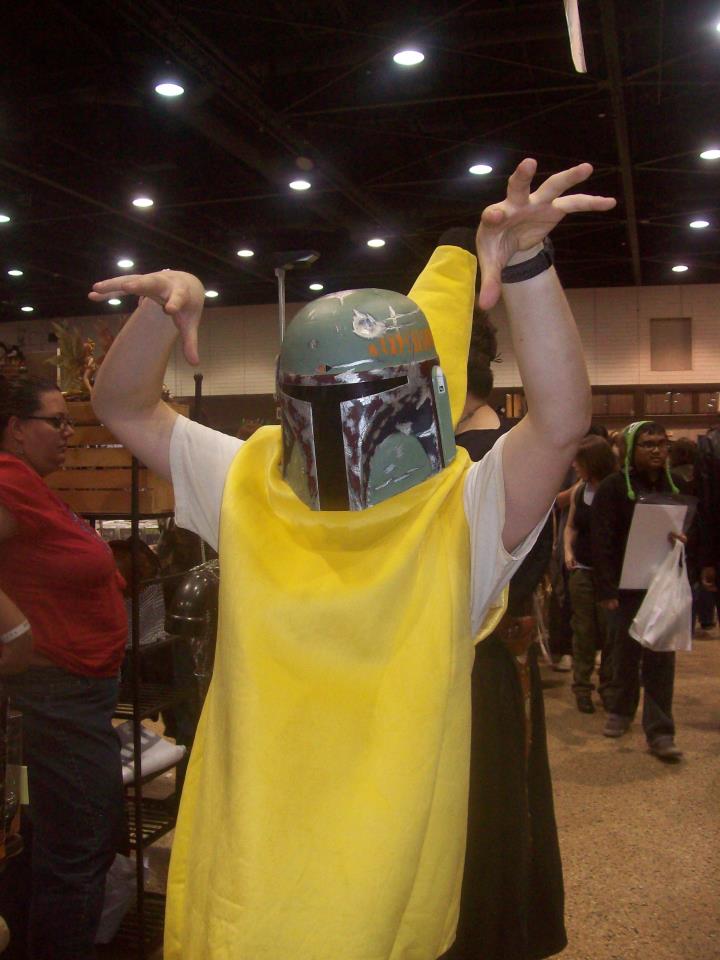 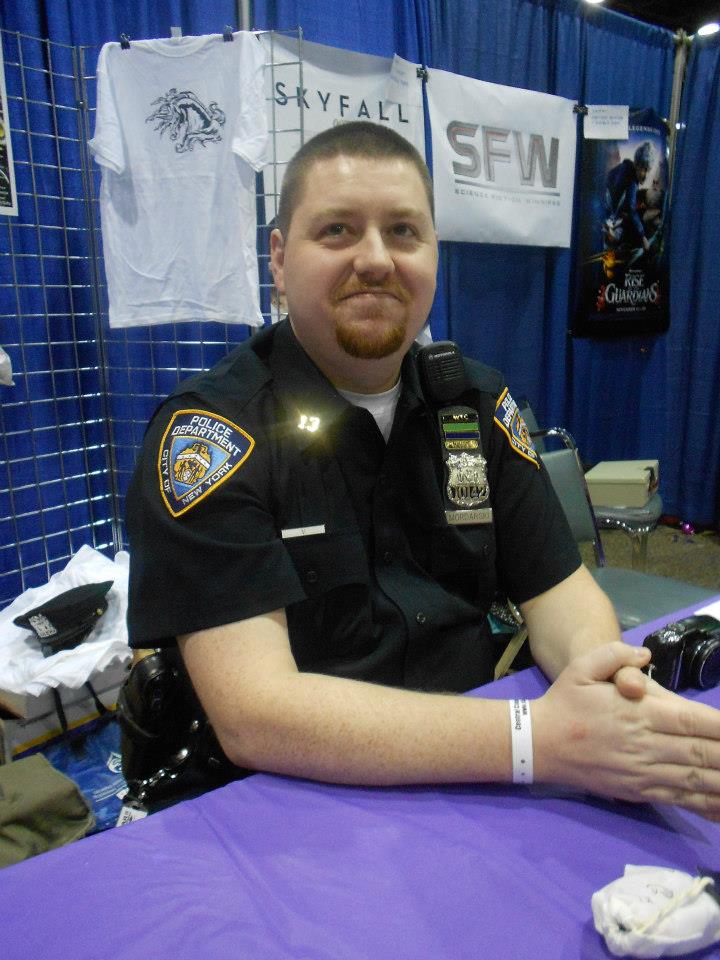 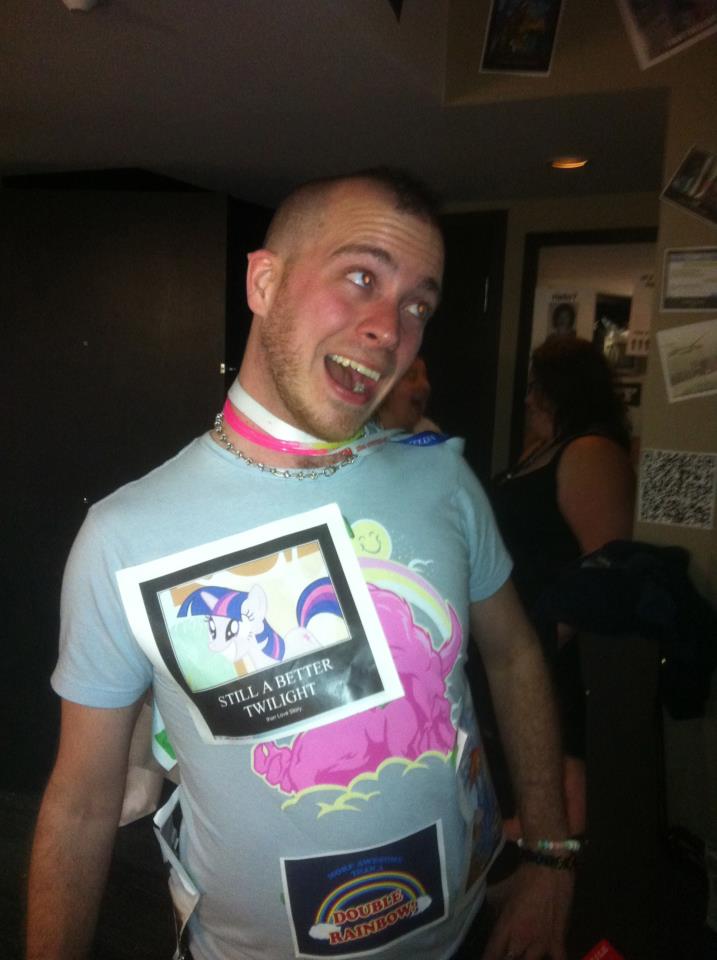 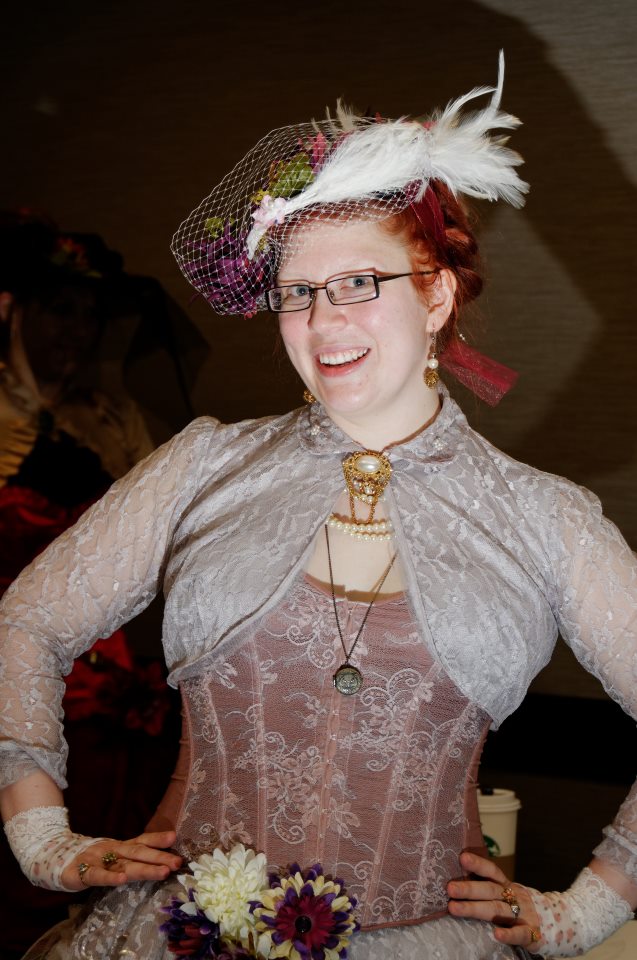 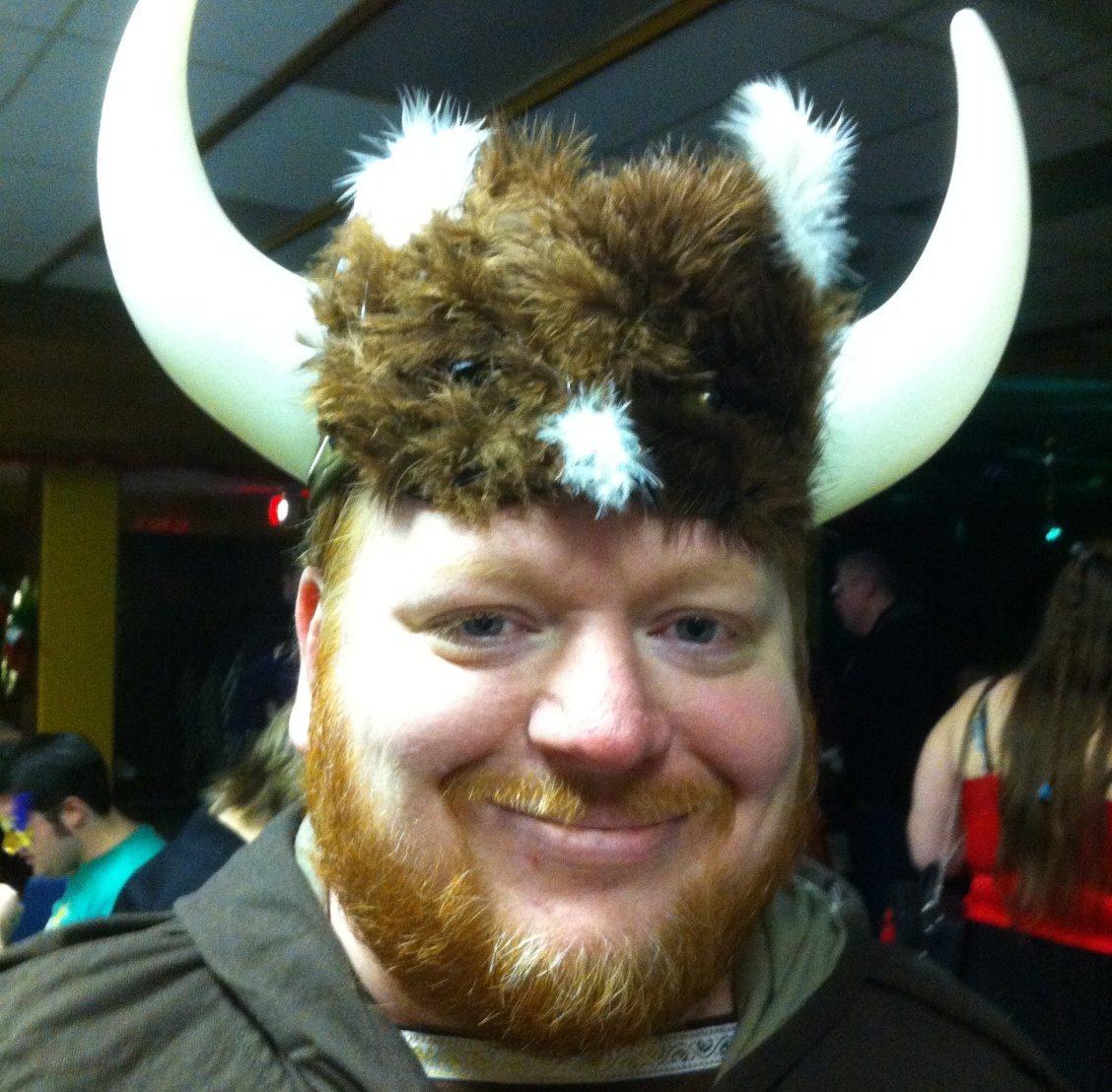 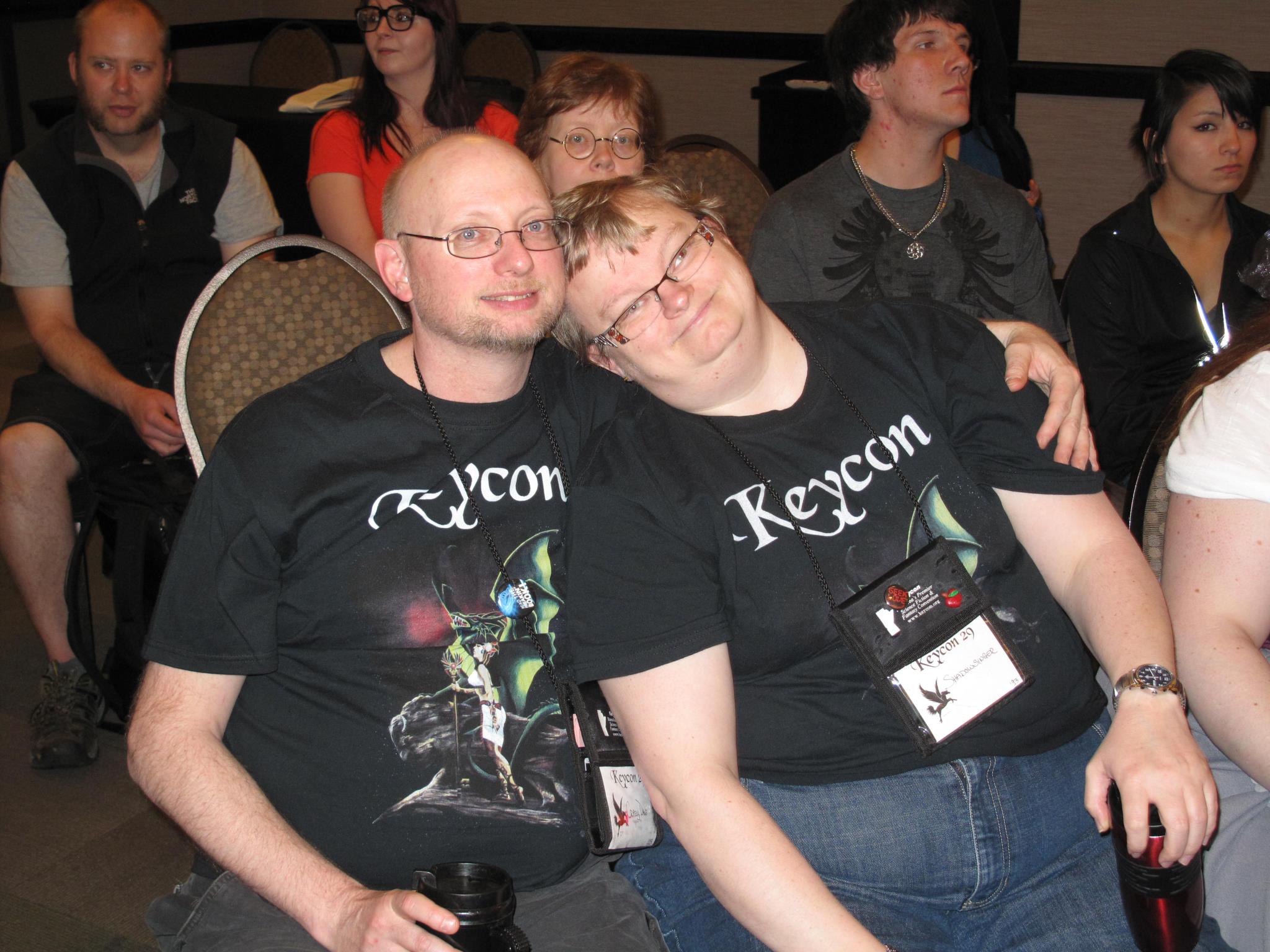 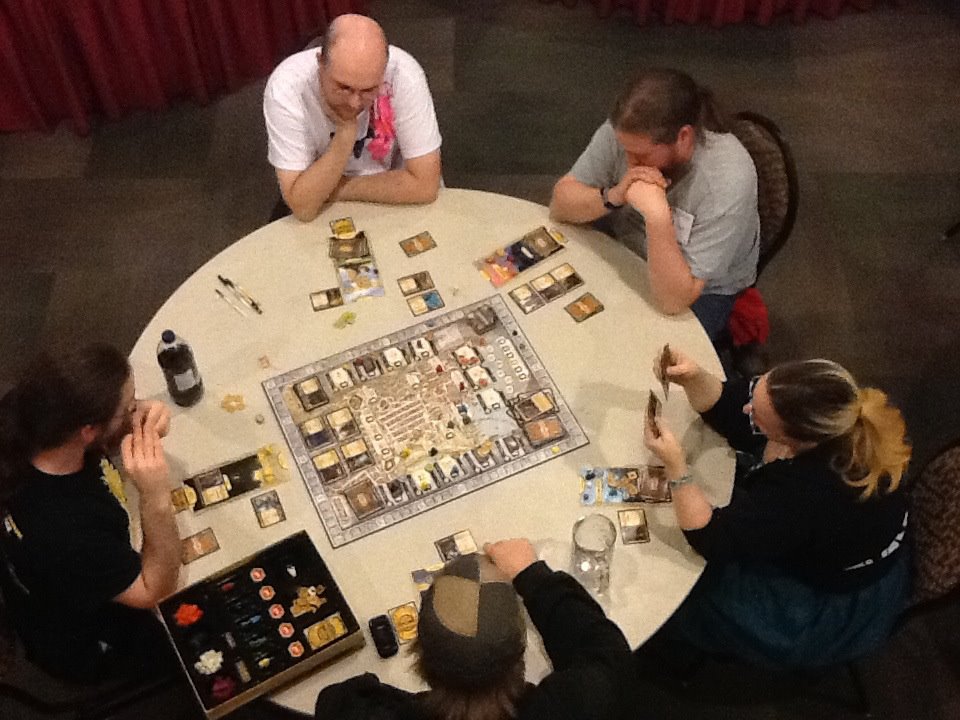 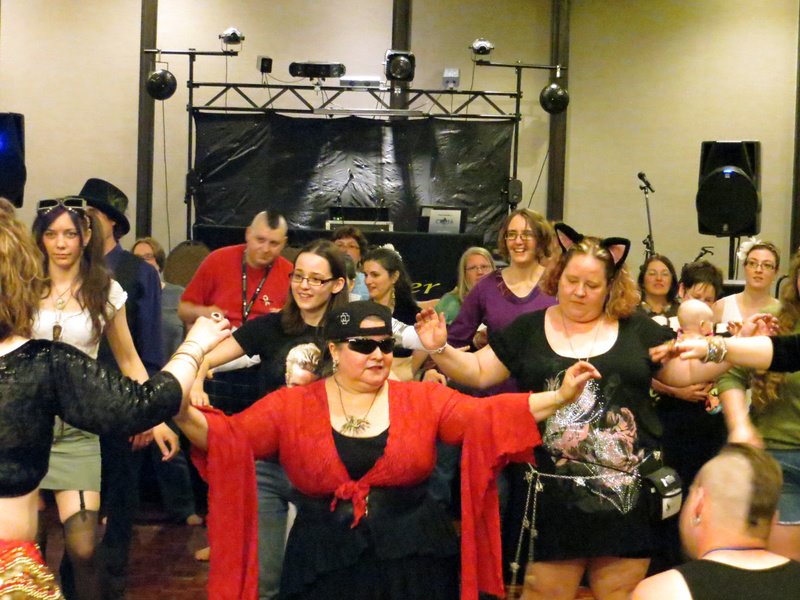 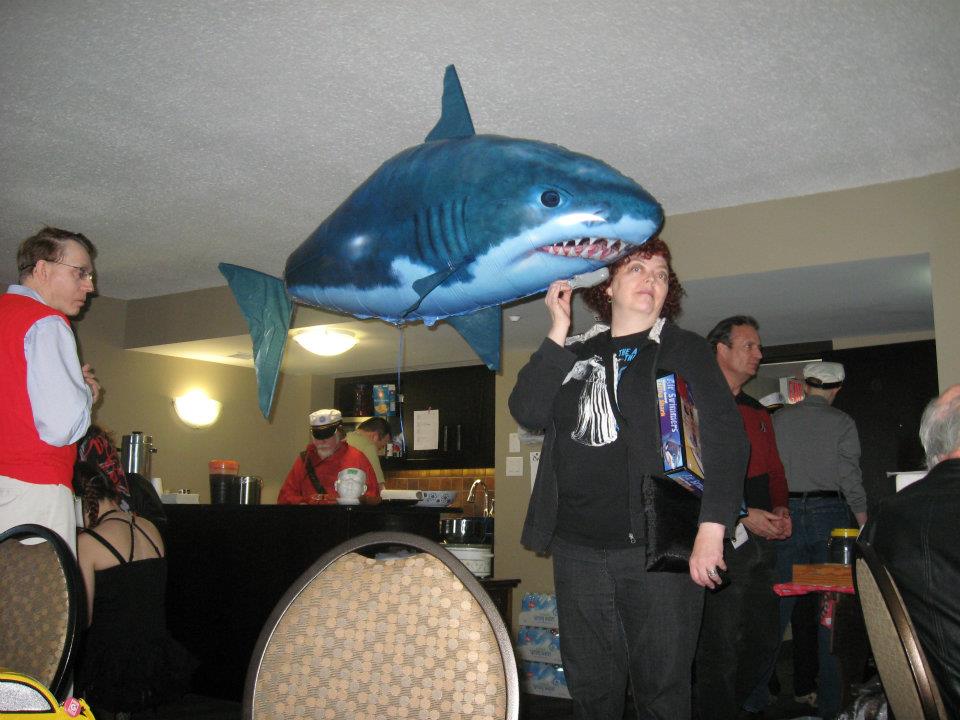 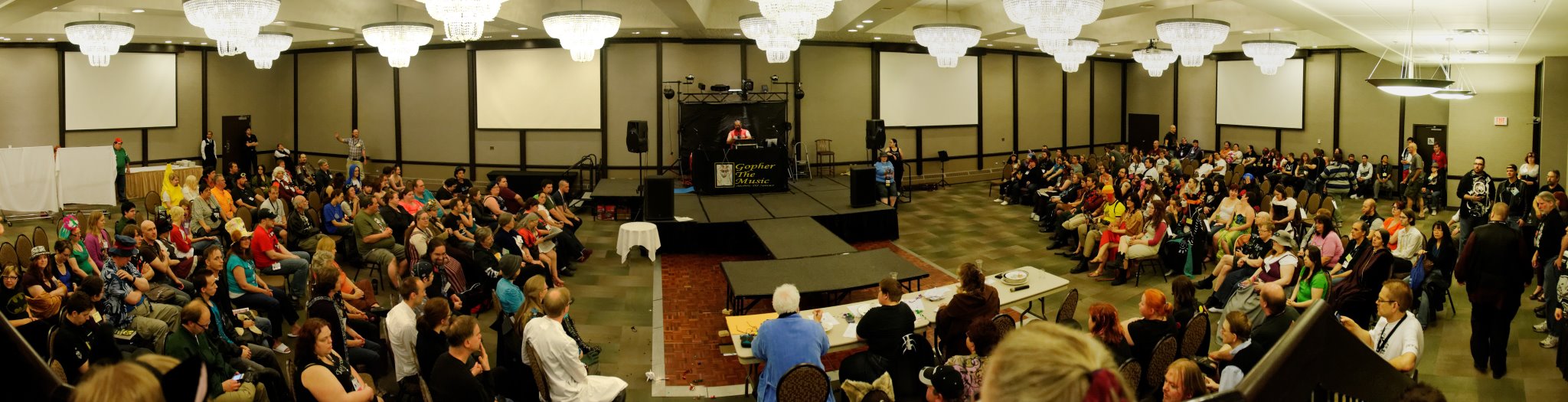